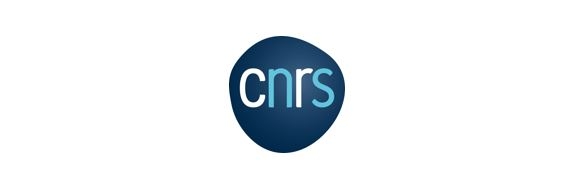 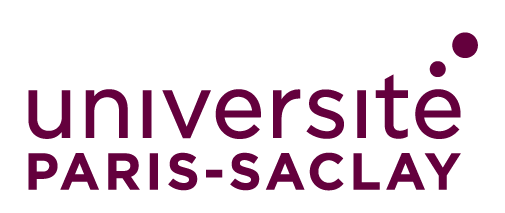 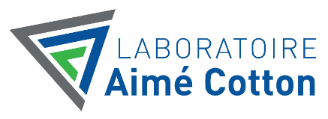 Cesium atoms embedded in cryogenic argon for electron EDM measurement
Thomas Battard, Daniel Comparat, Sébastian Lahs
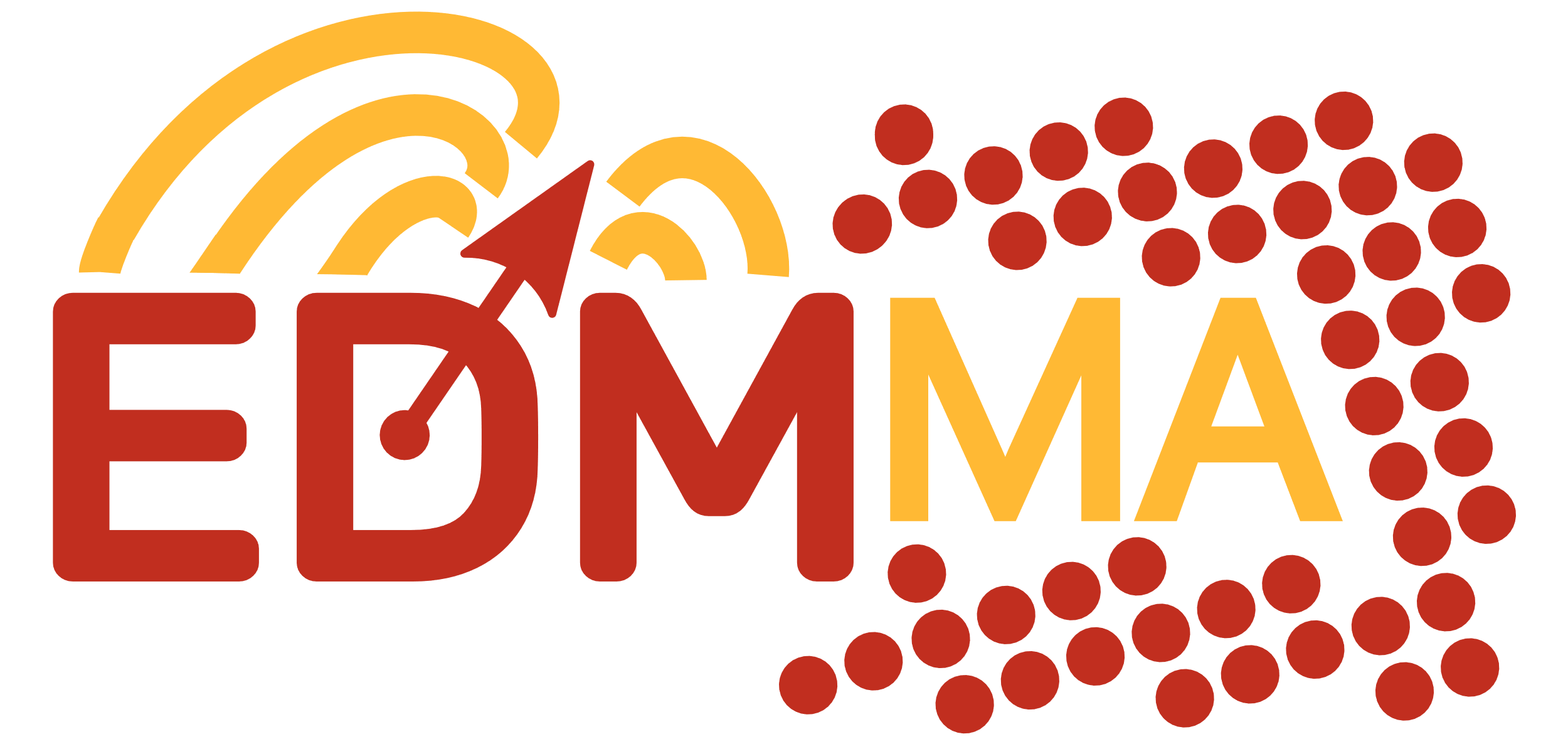 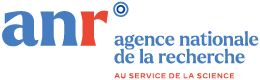 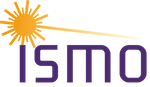 Wutharath Chin, Claudine Crépin-GilbertJulie Douady, Benoit Gervais, Erwan Hochard, Emmanuelle Jacquet, Raphael PhotopoulosChloé MalbrunotBenoit Darquié, Mathieu Manceau, Hemanth Dinesan
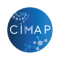 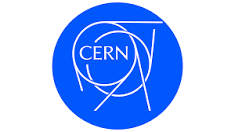 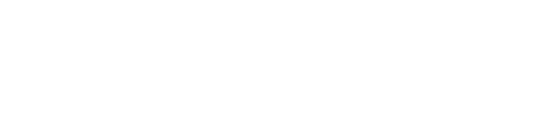 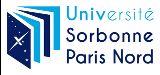 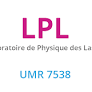 Outline
EDM worldwide  why EDM 
Why in cryogenic solid: EDMMA project (Cs in Ar)
Experimental setup: Cs absorption spectra
Possible trapping sites: stability study
Line position 
Line broadening
Possible improvement
electron-EDM:  P and T violation CPT  CP violation (can explain matter/antimatter asymmetry: Sakharov)
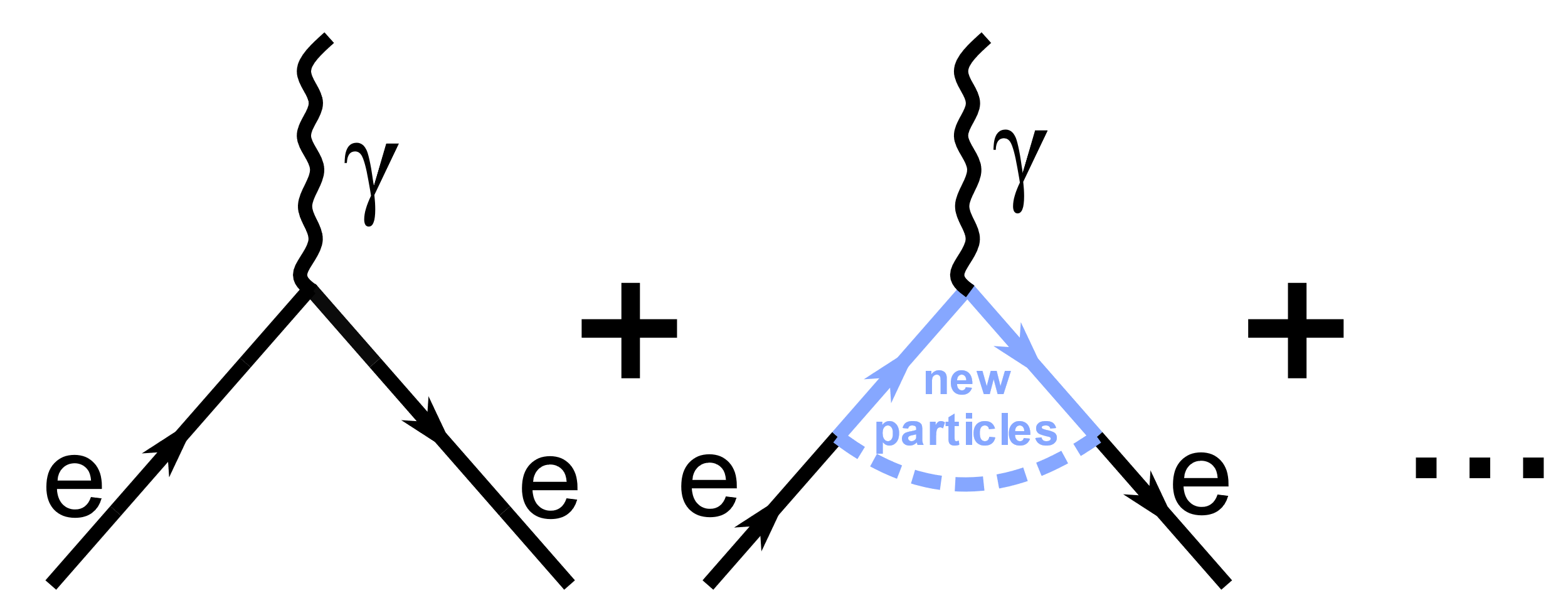 Conserved parity 		P (r  -r) 
Time reversal 		T (t -t)
Charge conjugaison 	C (q-q)
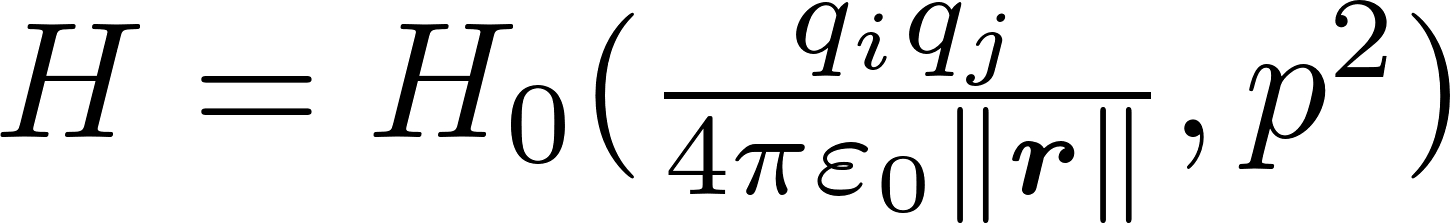 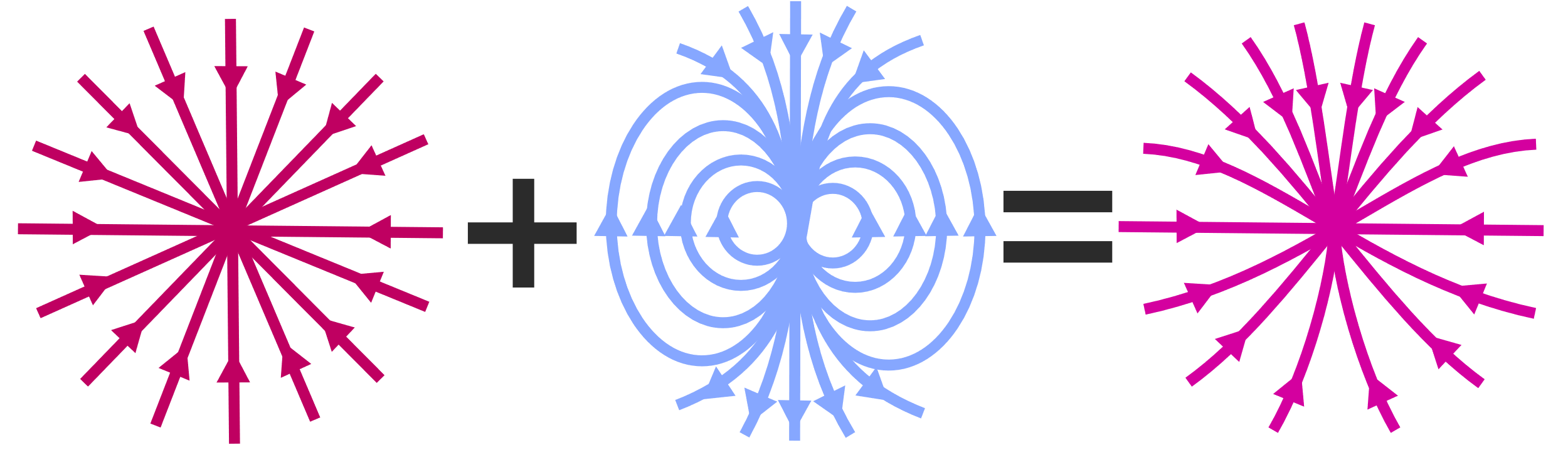 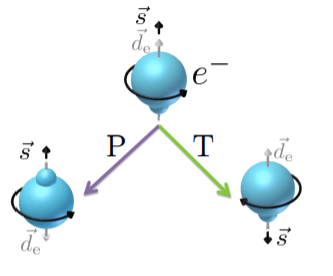 +
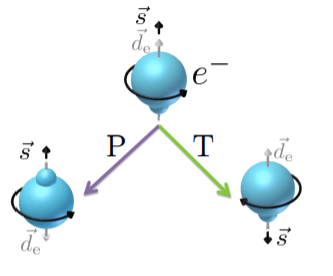 -
T
electron charge 
distribution?
electric
charge
EDM
P
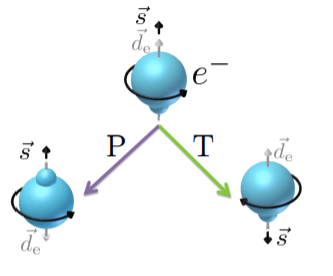 -
+
Link between high energy and (very)low energy physics
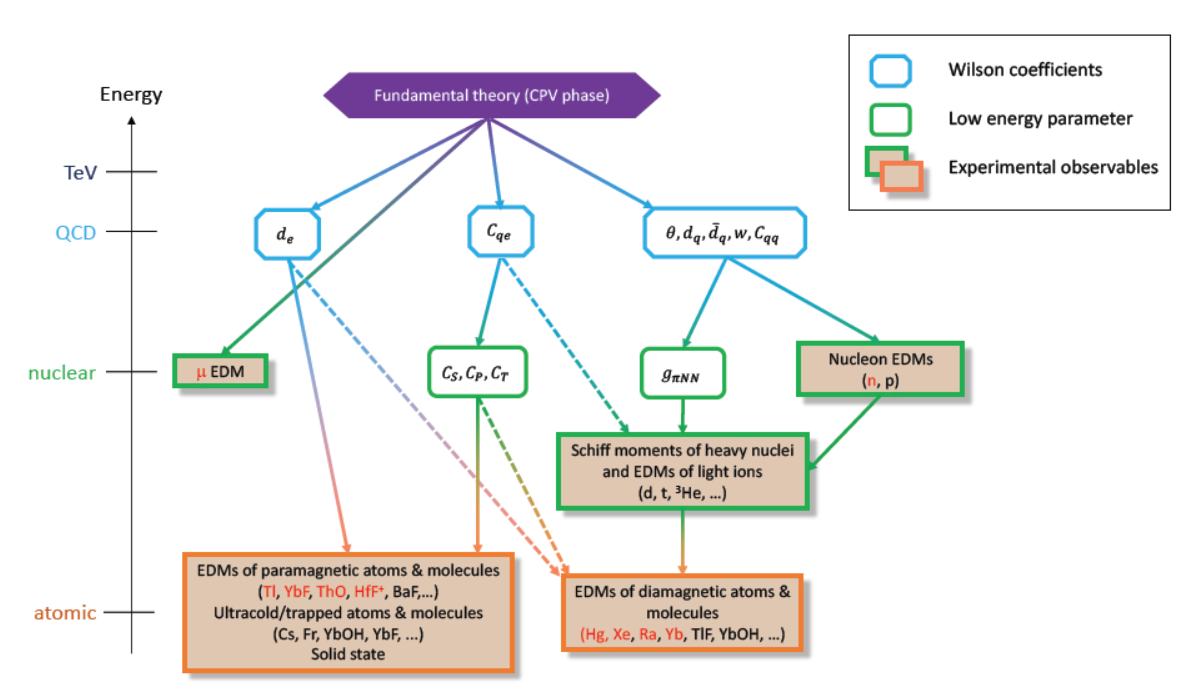 https://arxiv.org/pdf/2212.11841.pdf
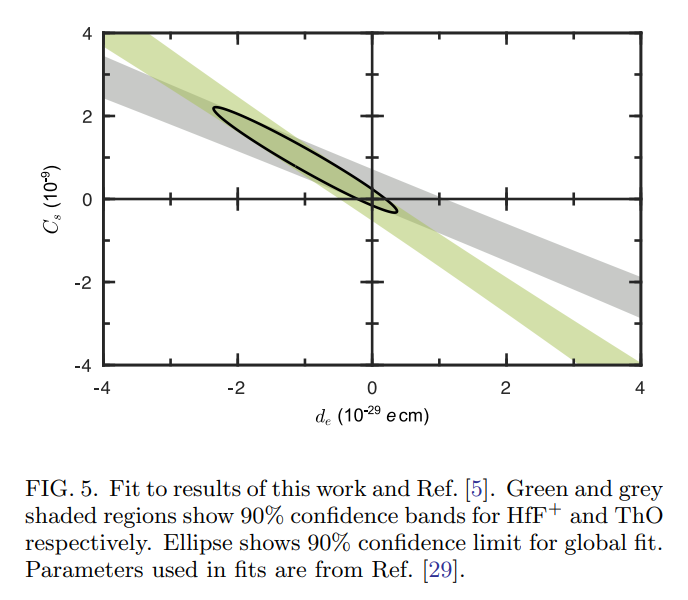 Blum, T., Winter, P., Bhattacharya, T., Chen, T. Y., Cirigliano, V., DeMille, D., ... & Semertzidis, Y. K. Fundamental Physics in Small Experiments. arXiv preprint arXiv:2209.08041.
Predicted electron electric dipole moments 
(compiled by D. DeMille)
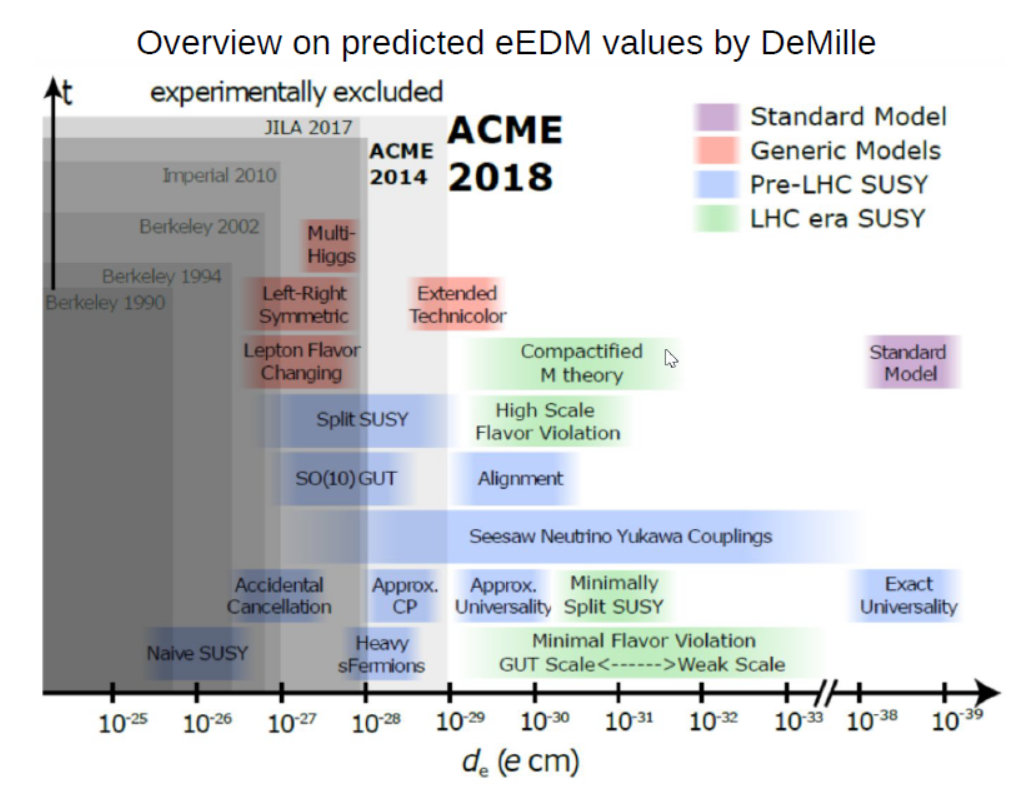 A new bound on the electron’s electric dipole moment (X-mass 2022 JILA with HfF+)
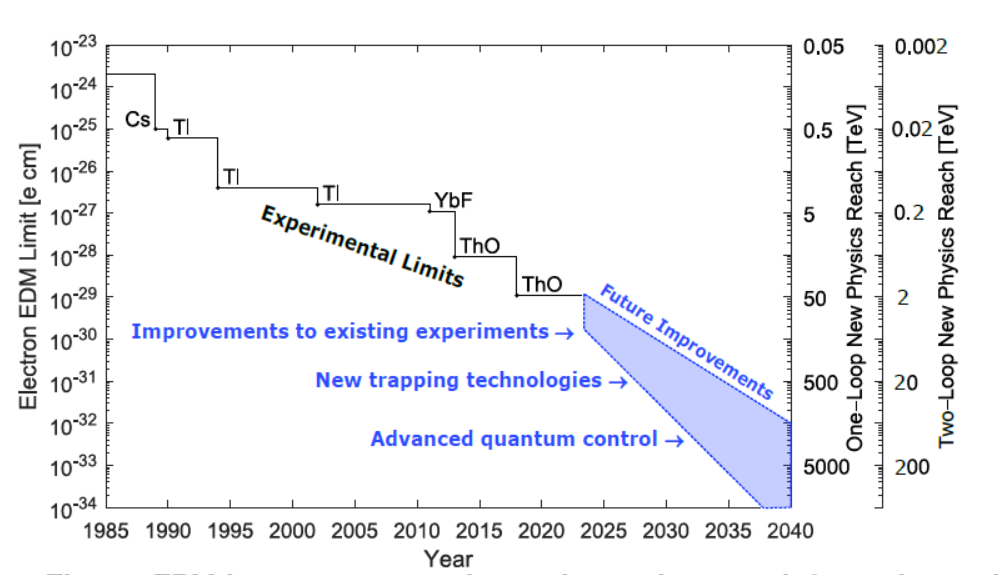 Super high energy physics with table top experiments
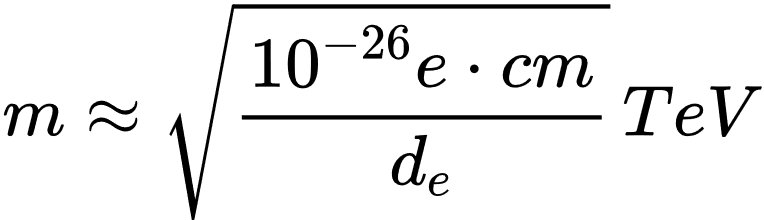 0.05             0.5              5               50             500          5000
One loop (TeV)
Two  loops (TeV)
0.005         0.05             0.5              5               50             500
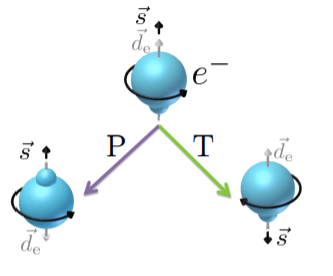 EDM status and project
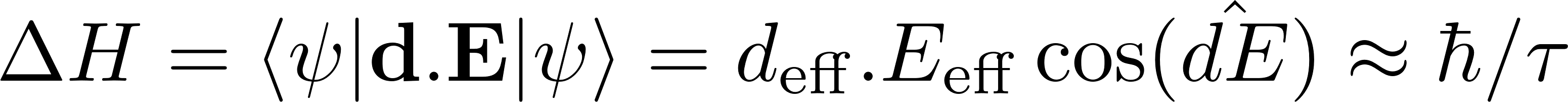 Ideal

N big
t long
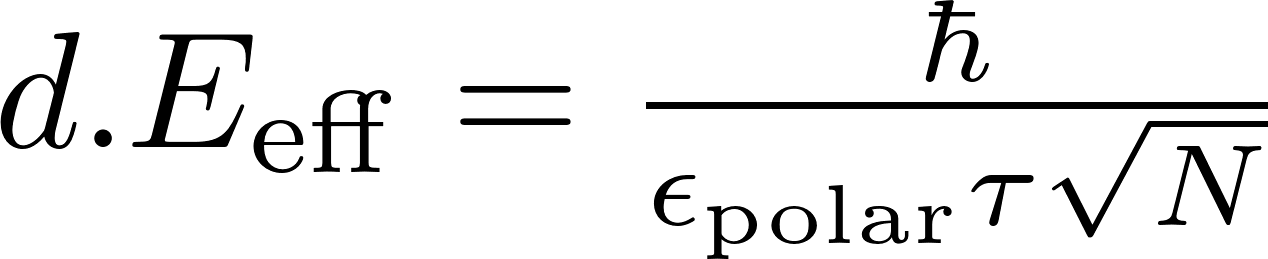 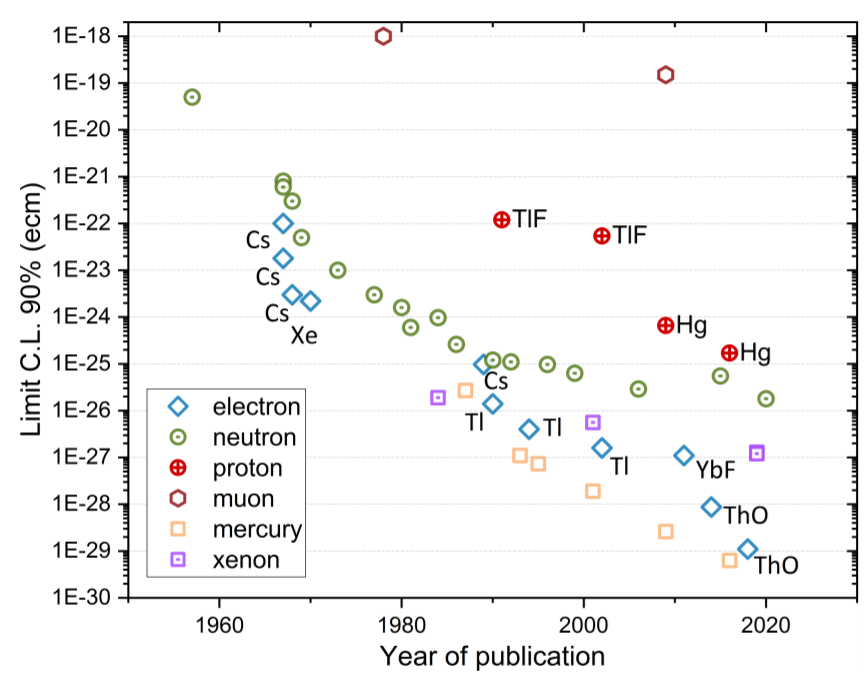 Some EDM history
Electron EDM
 predictions
Ni–Zn 
ferrite
GdIG
GGG
Eu0.5Ba0.5TiO3
Beyond
Standard Models
Standard Model 
~10-38 ecm
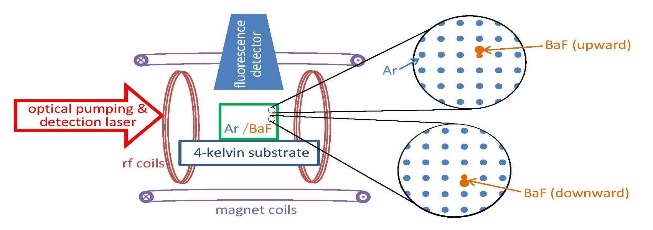 Kirch, K., & Schmidt-Wellenburg, P.  Search for electric dipole moments.
http://www.yorku.ca/edmcubed/
H=-d.Eeff             (laboratory field Elab 10kV/cm)
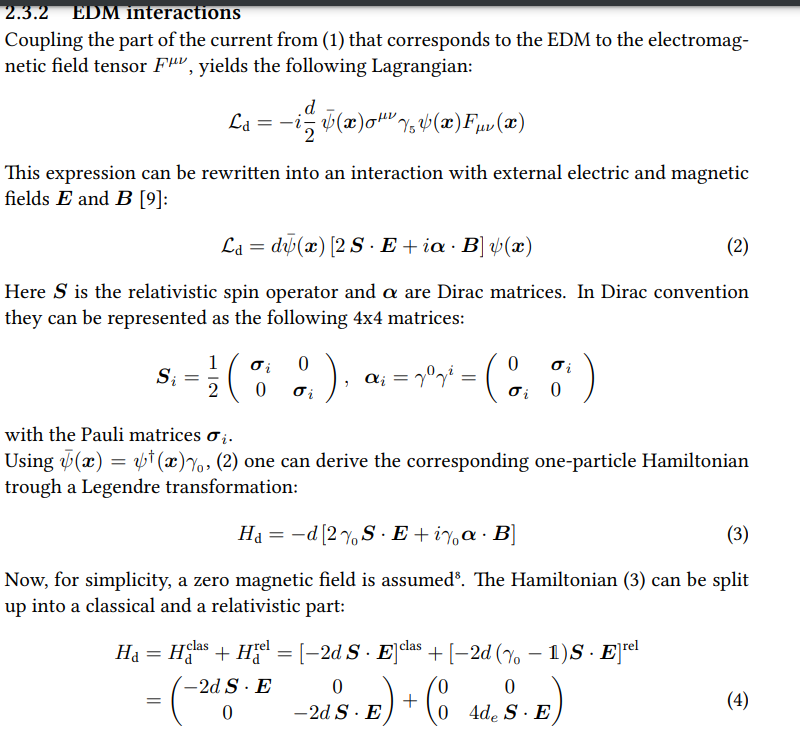 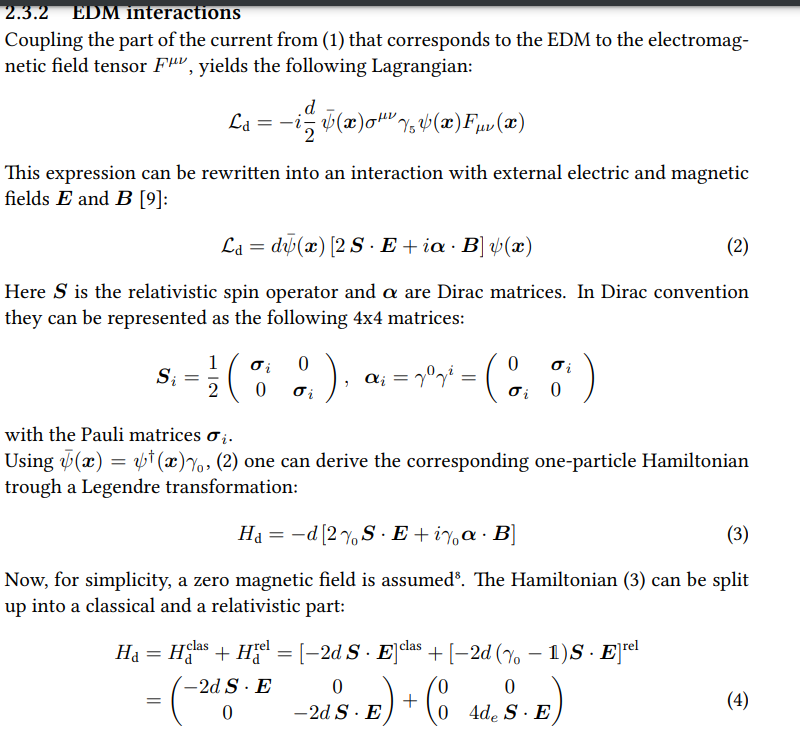 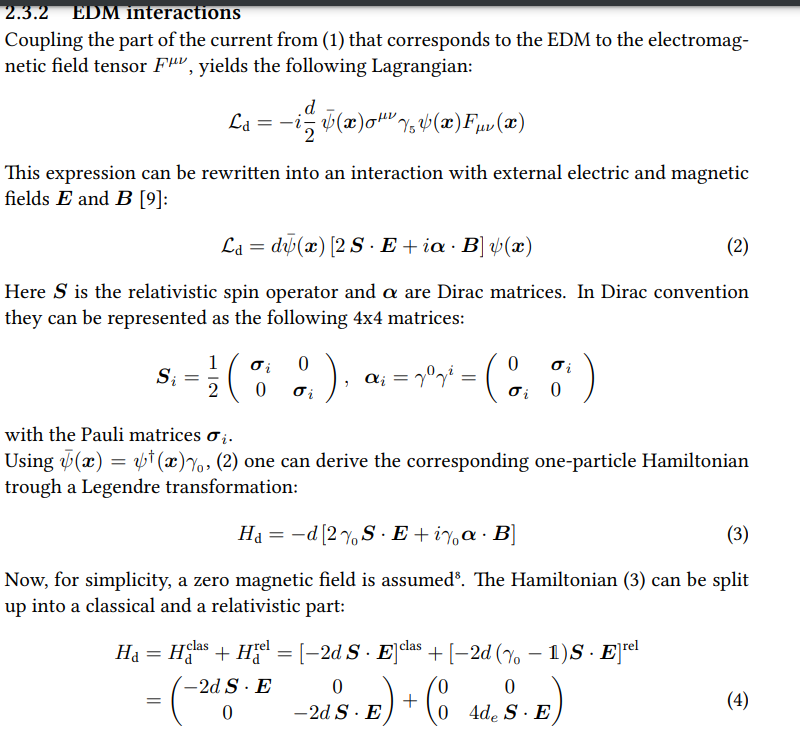 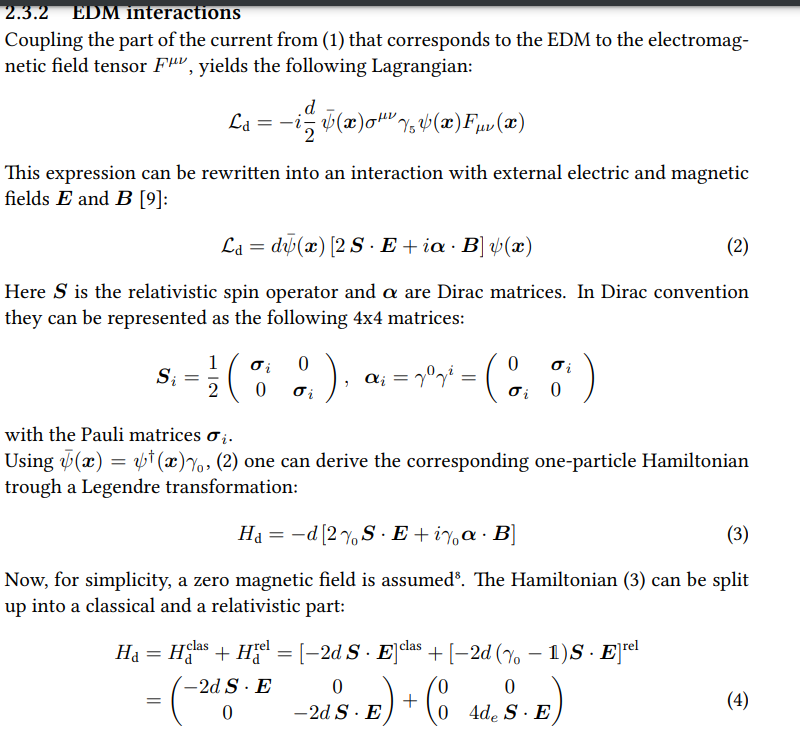 Schiff’s theorem
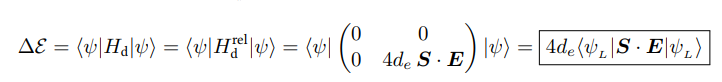 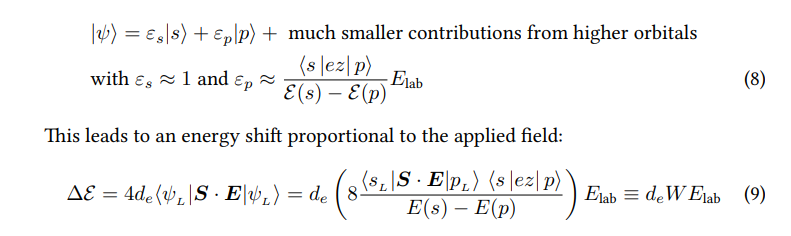 Need mixed state
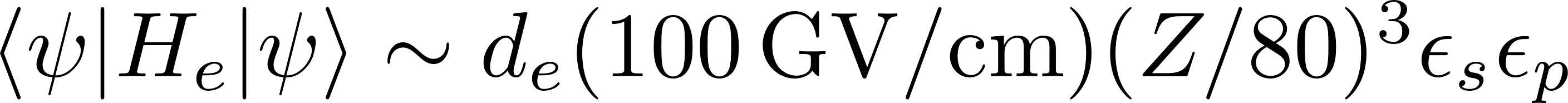 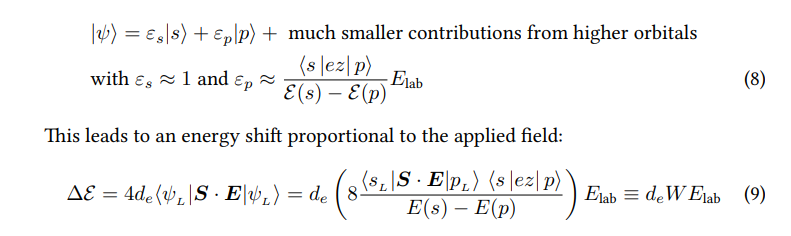 Ex: Atoms 1st order (Perturbation Stark effect)
Cs
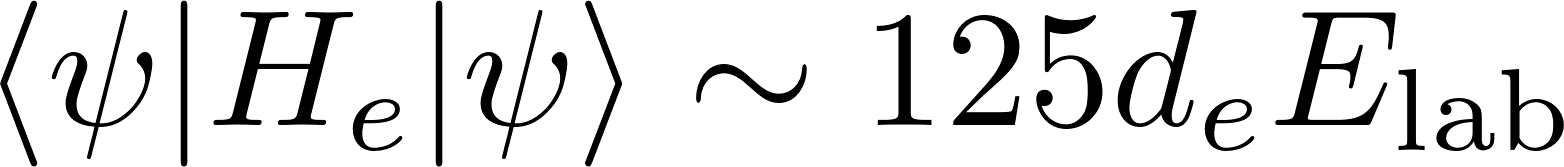 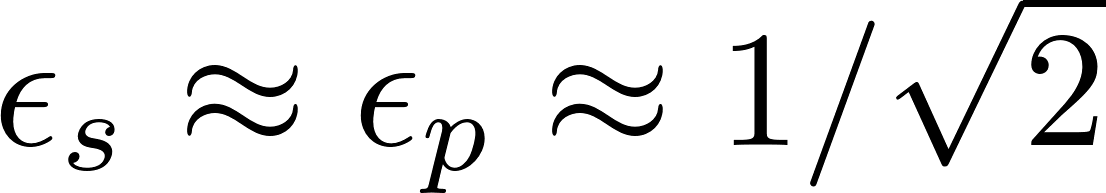 Ex: Molecule aligned on field
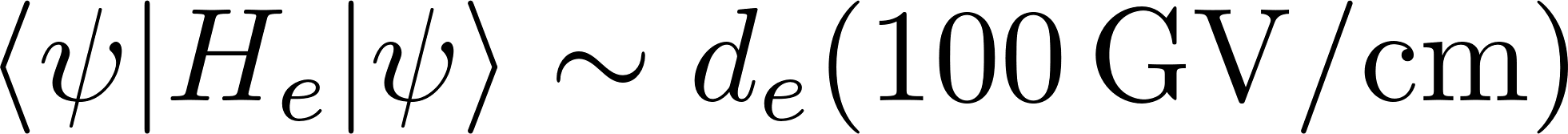 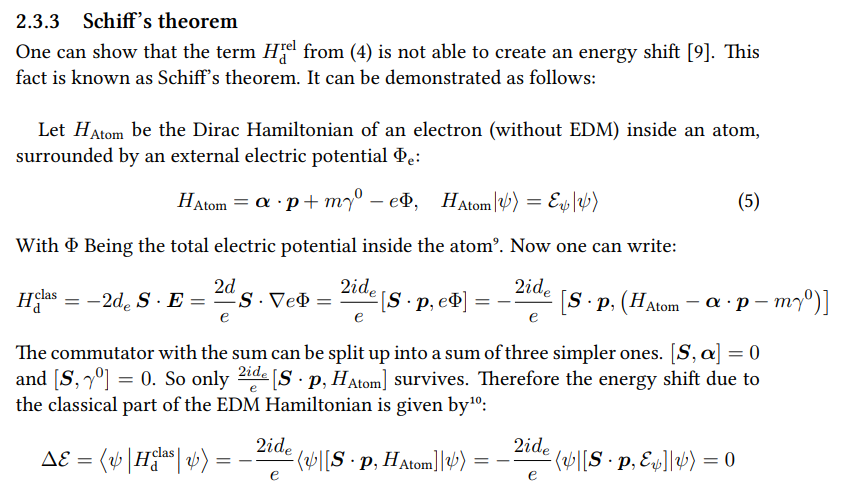 EDM – worldwide (gas phase)
https://www.psi.ch/en/nedm/edms-world-wide
In 2020
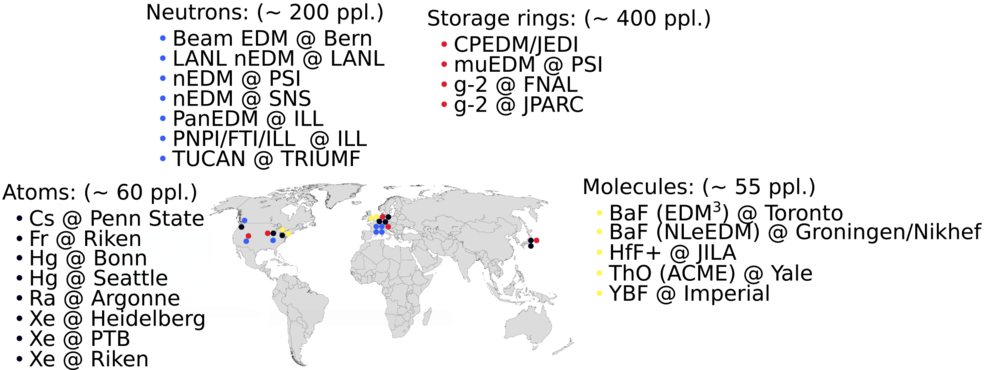 Outline
EDM worldwide  why EDM 
Why in cryogenic solid: EDMMA project (Cs in Ar)
Experimental setup: Cs absorption spectra
Possible trapping sites: stability study
Line position 
Line broadening
Possible improvement
Using cryogenic matrix: An old idea
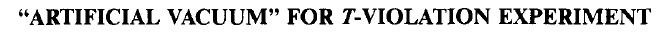 1987
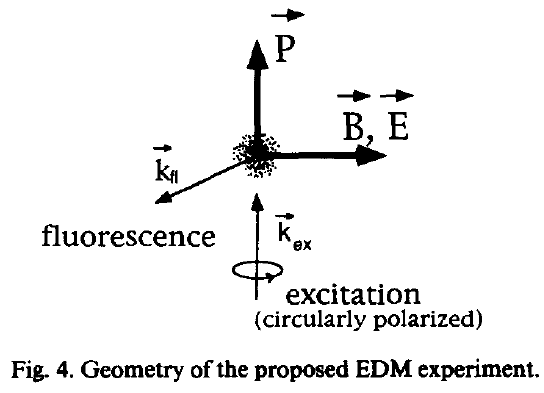 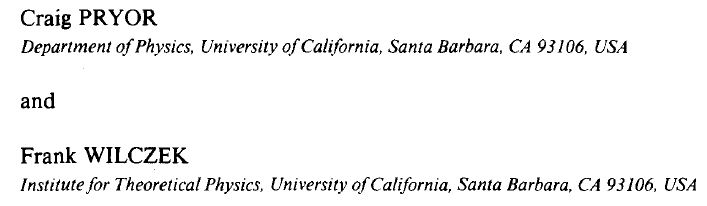 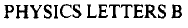 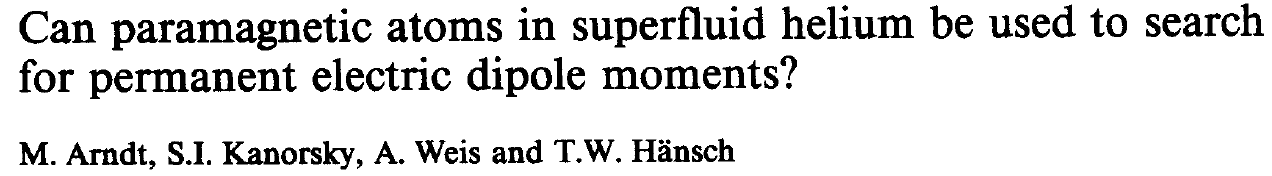 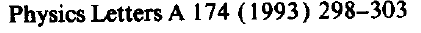 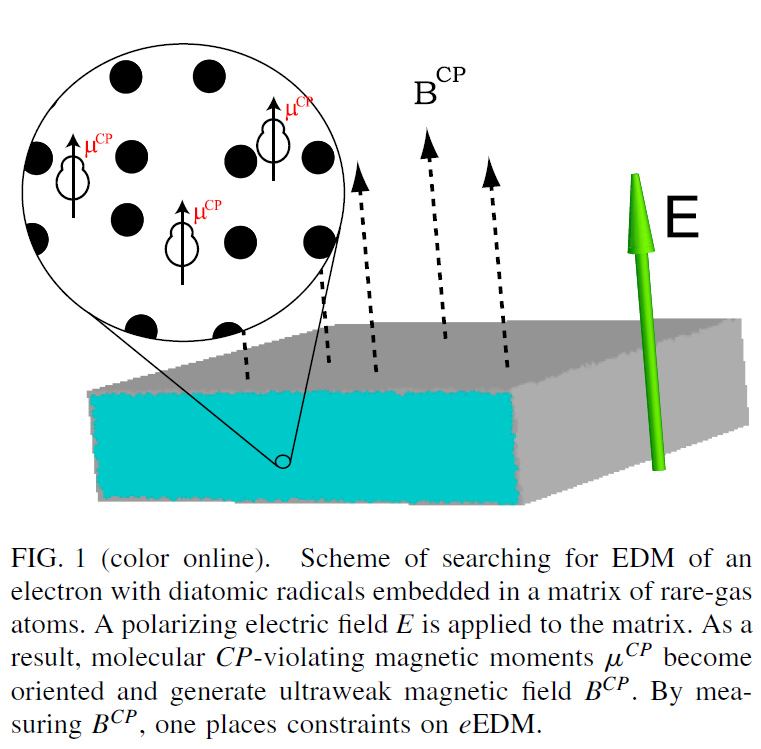 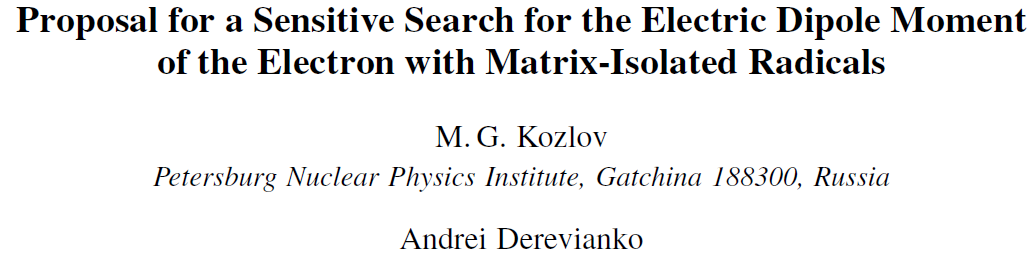 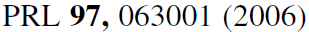 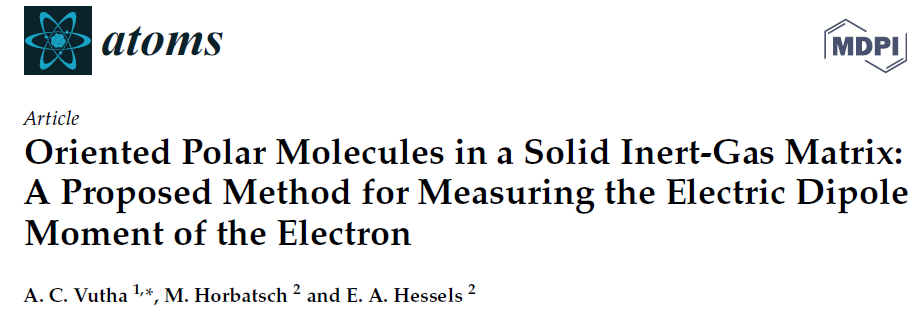 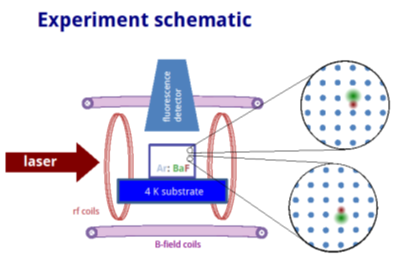 BaF
YbF
…
eEDM in solid state systems
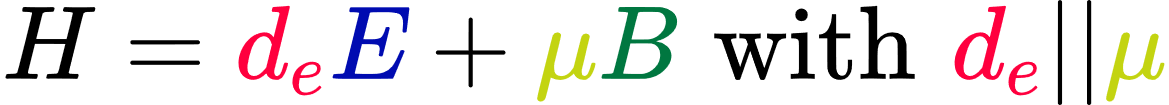 de // µ
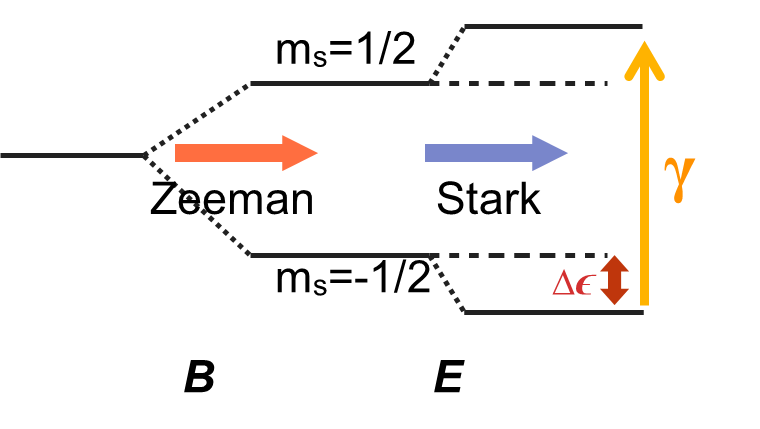 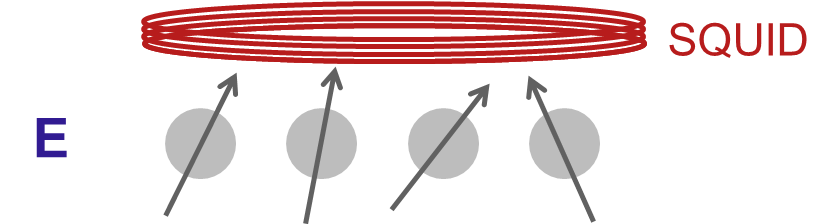 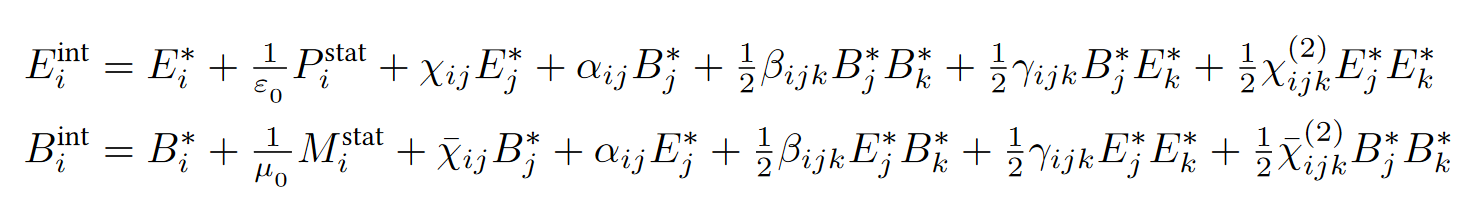 Broken symmetry -> magnetoelectric
Spin precession
 align by optical pumping + coherence
USE ATOMS (circular)
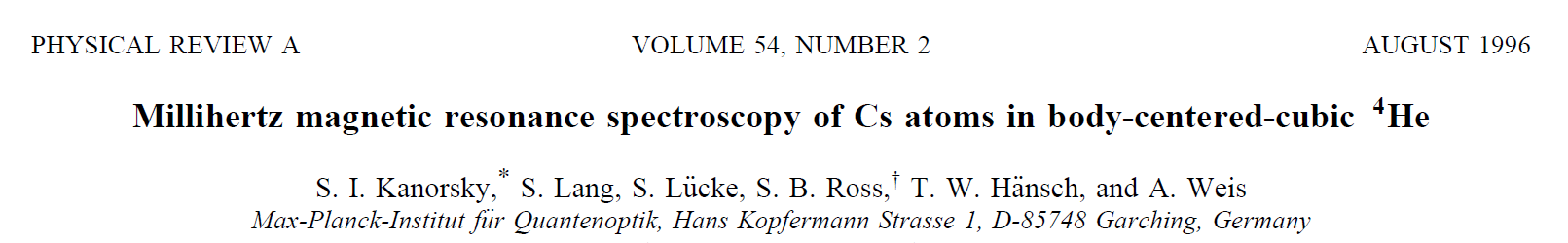 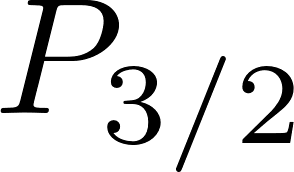 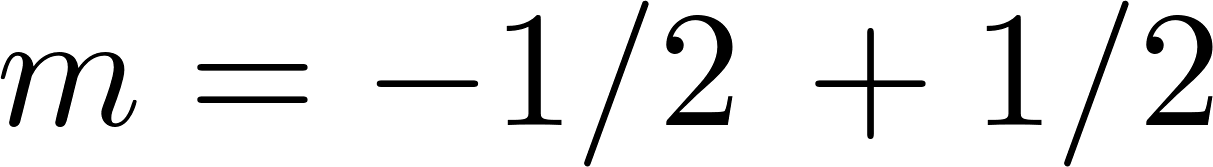 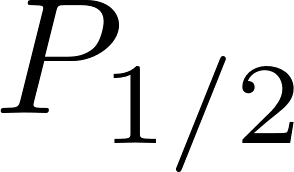 Optical pumping (alignement)

Precession

Readout
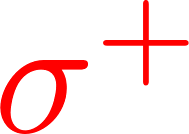 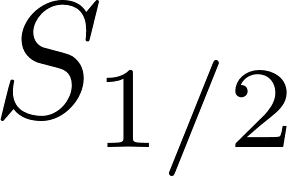 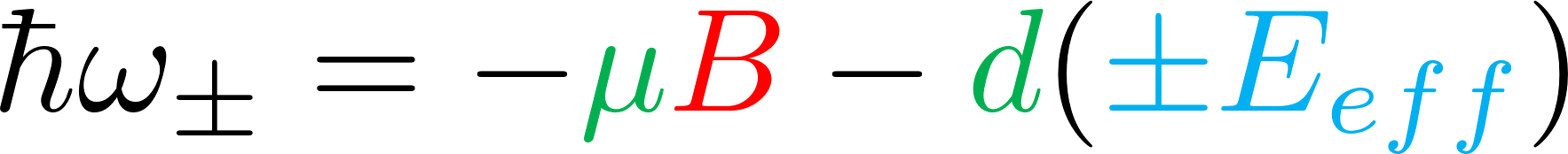 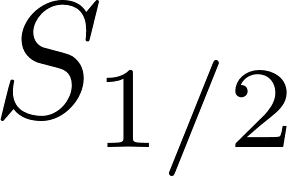 population
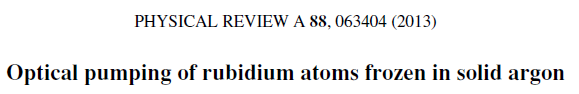 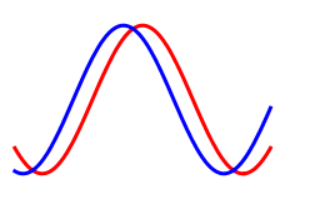 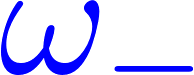 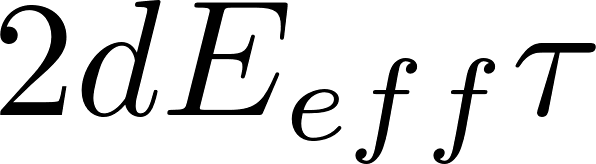 B
t
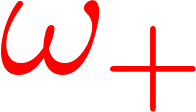 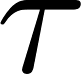 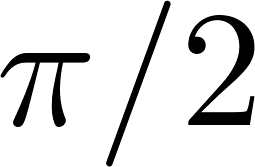 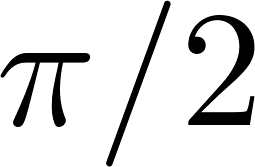 B
B
T1 (population) ~1 s     

 T2 (coherence, phase) ~0.1 s (for Cs)
1)		2)		3)
t
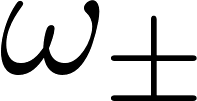 y
S
S
Eeff
x
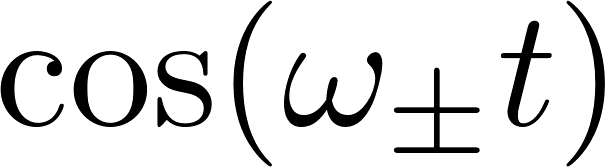 S
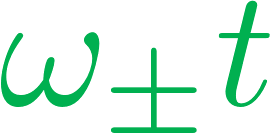 y
x
-Eeff
x
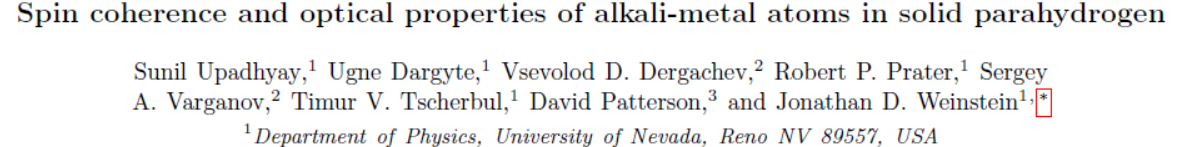 Phys. Rev. A 100, 063419 (2019)
LAC
ISMO (cryogenic matrix) 
LPL (RF metrology)
CIMAP (theory matrix)
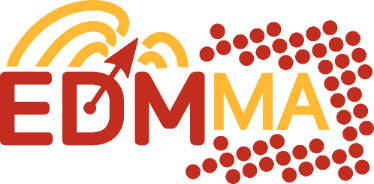 Substitution
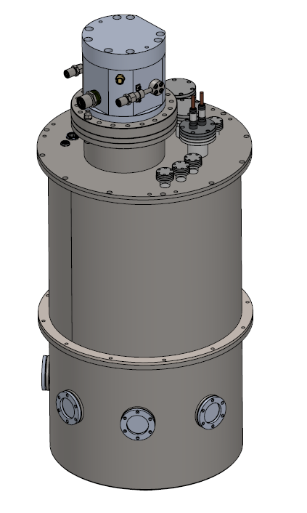 Magnetic
coils
Cryostat
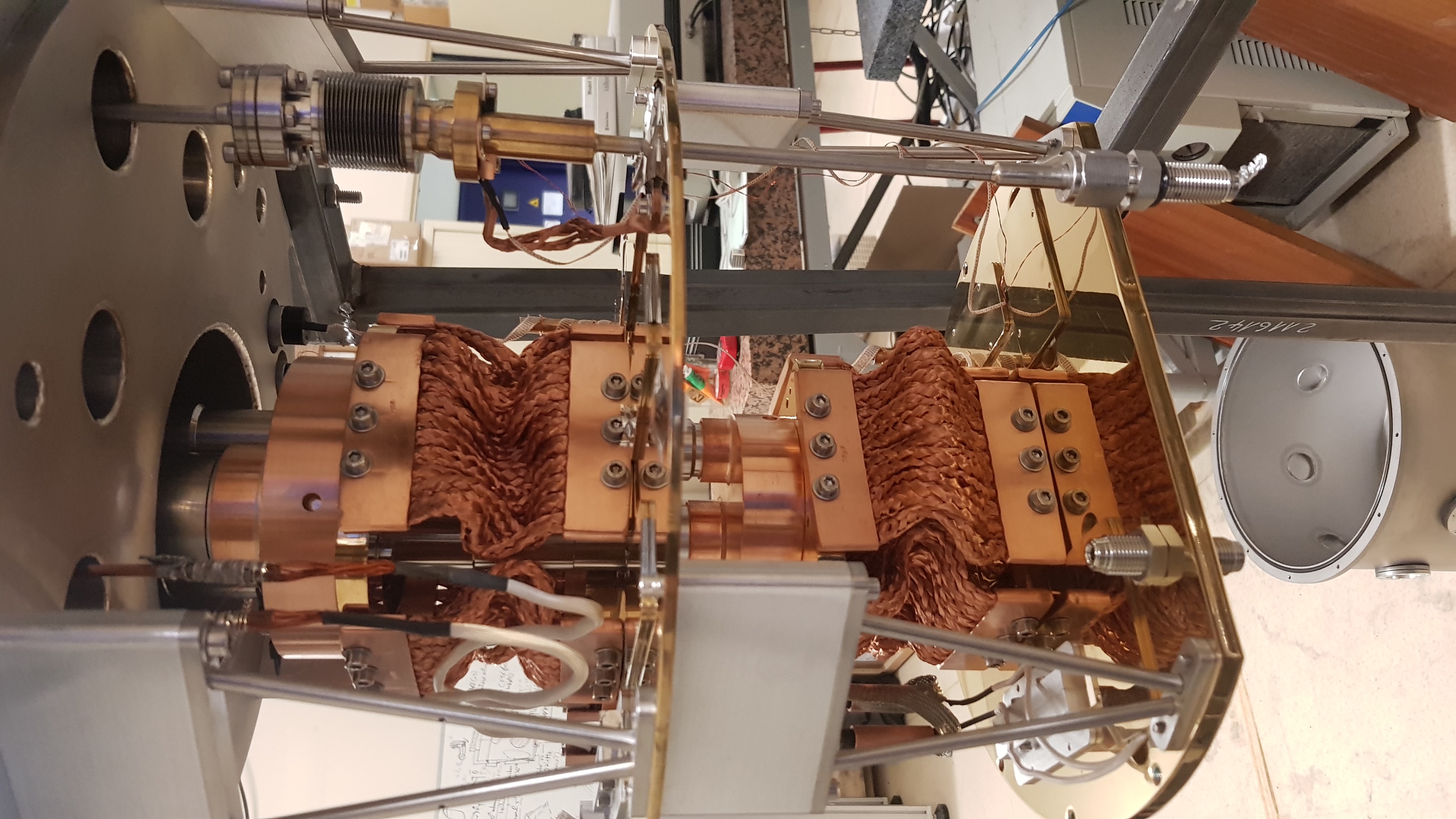 HV
analyze
E
4 vacancies 
+ insertion
pump 
probe lasers
RF
coils
mycryofirm
Cs
Fluorescence
Inert gaz
More particles N, 
Trapped long time t
Spin : aligned, polarised + optical manipulation (diagnostics)
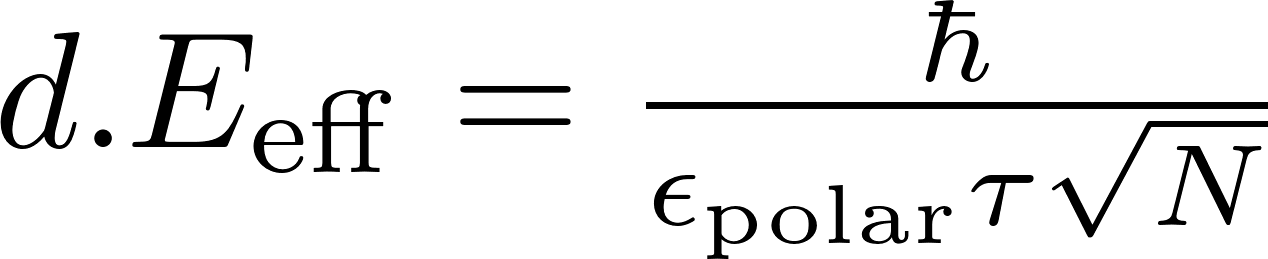 Outline
EDM worldwide  why EDM 
Why in cryogenic solid: EDMMA project (Cs in Ar)
Experimental setup: Cs absorption spectra
Possible trapping sites: stability study
Line position 
Line broadening
Possible improvement
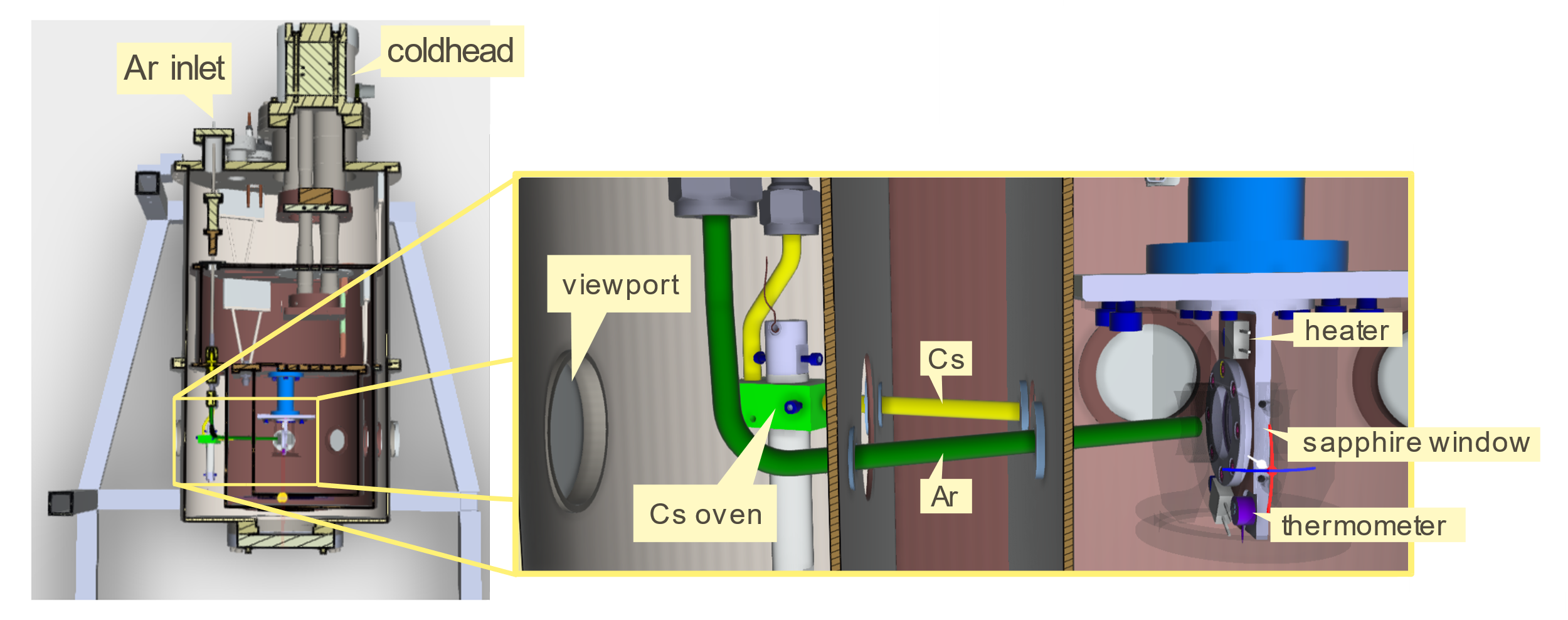 Experimental setup
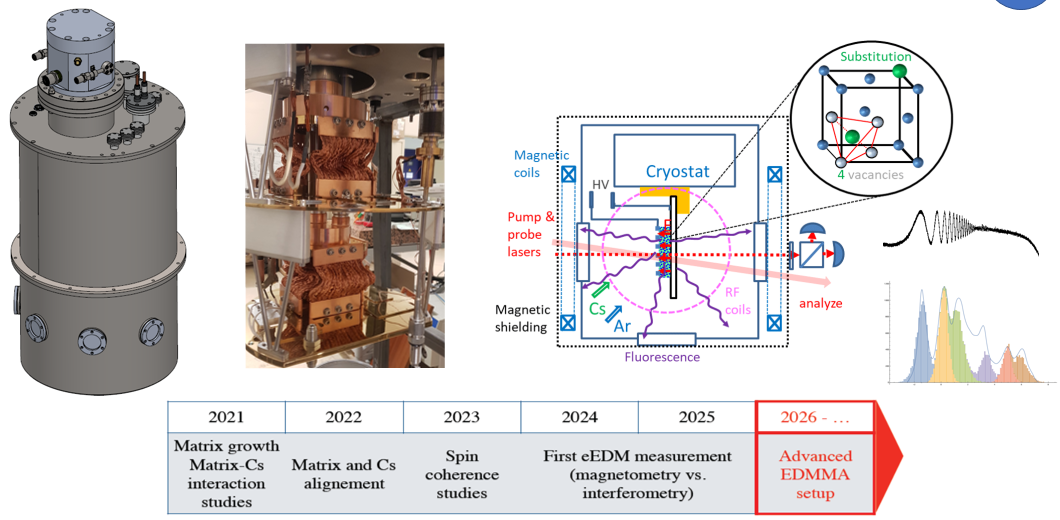 Ar tube
Sapphire windows
Cs tube
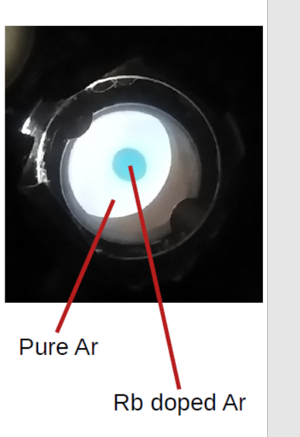 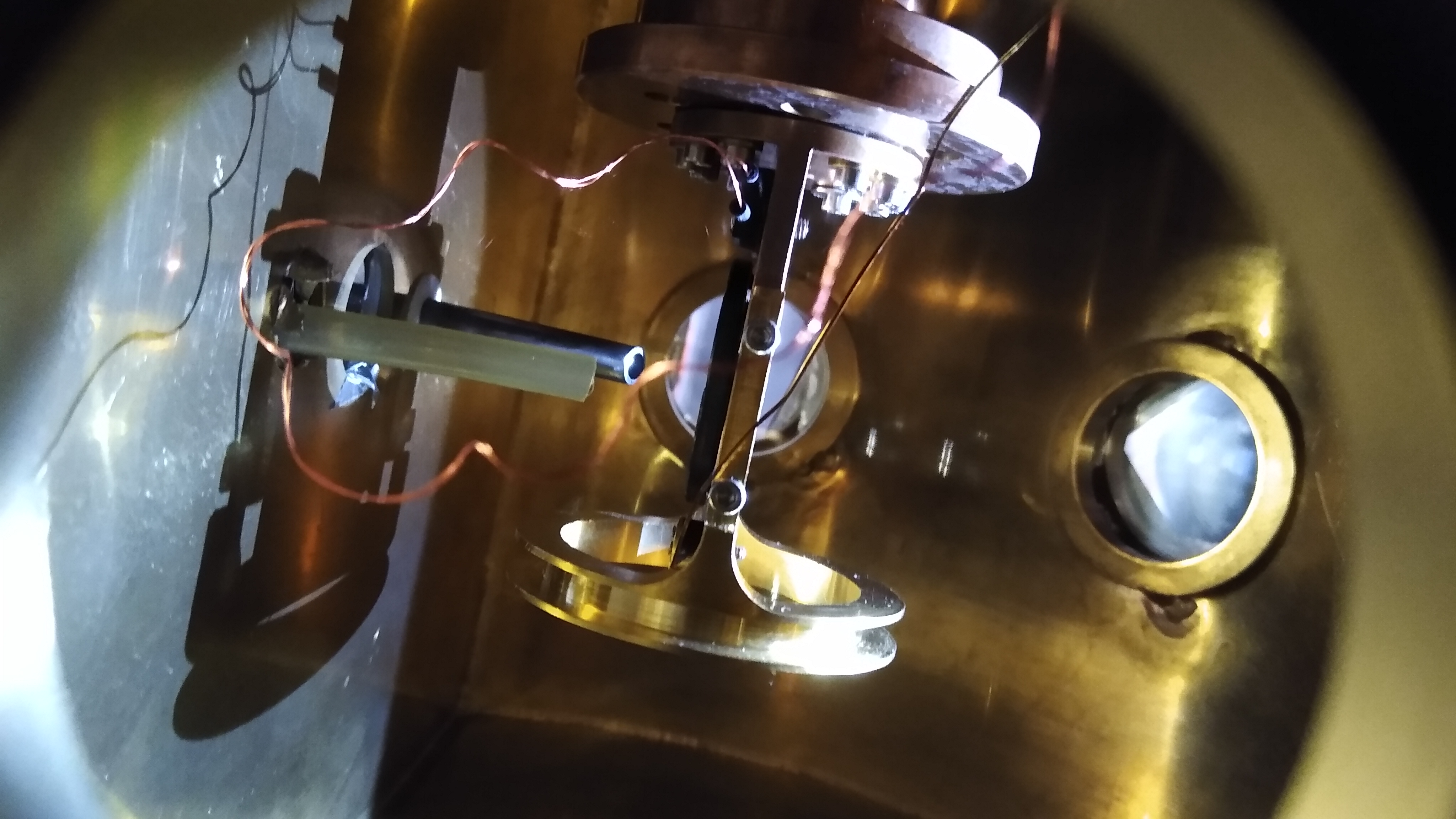 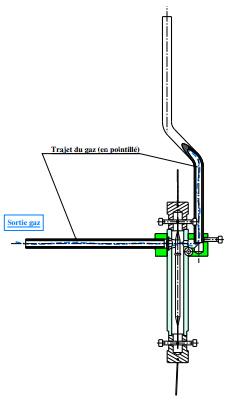 Cs or Rb dispenser
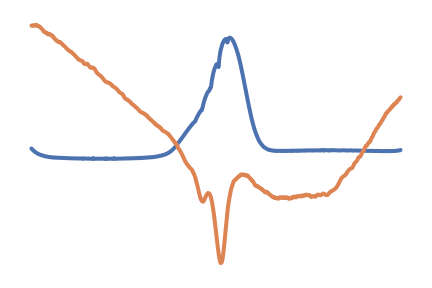 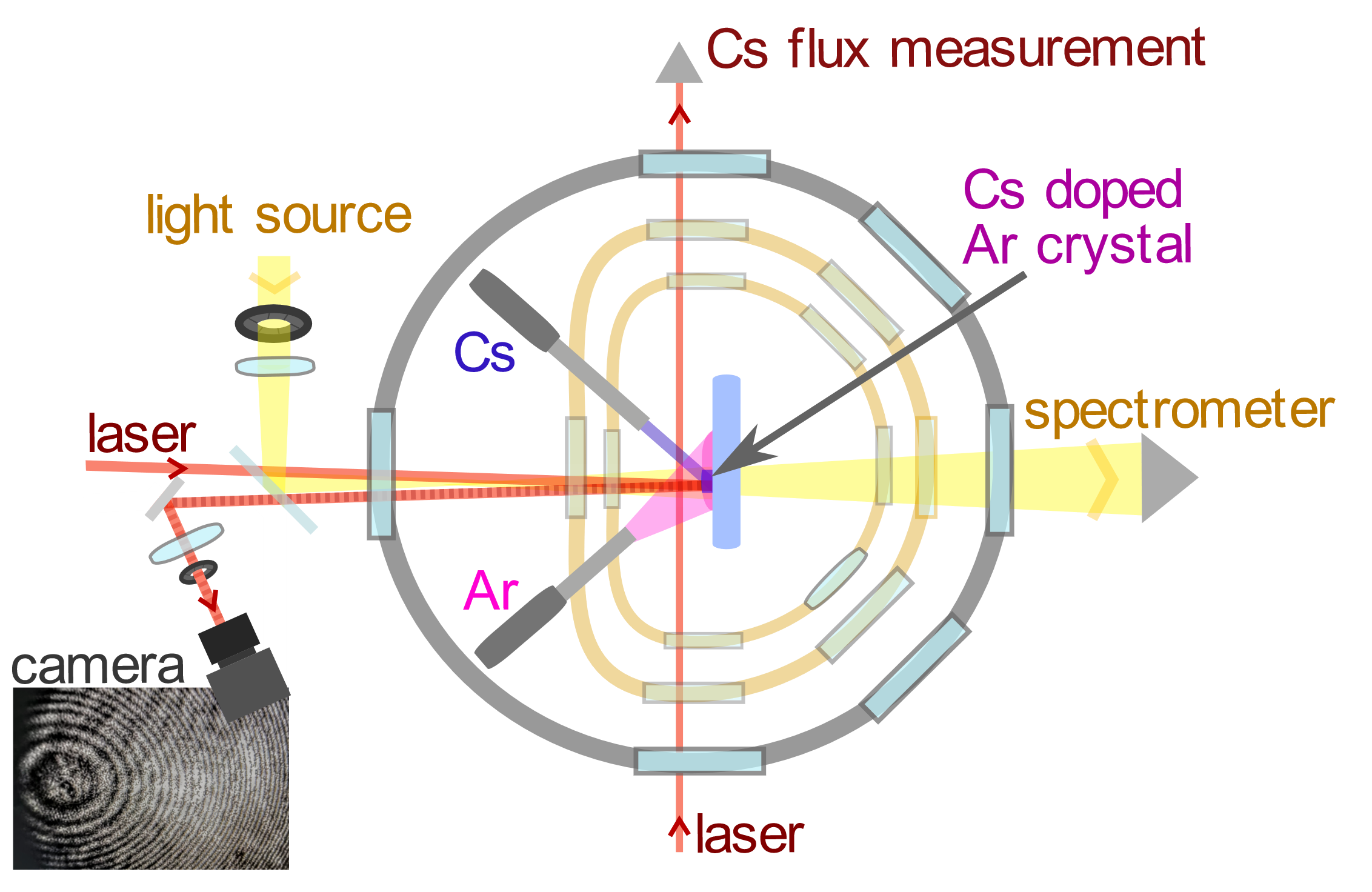 Oscilloscope
→ NCs ≈  1018
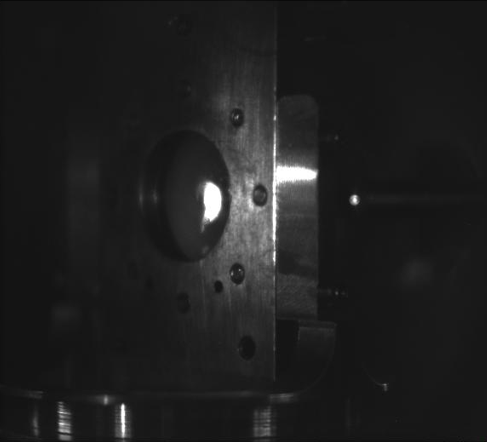 Transmission
Cs in argon
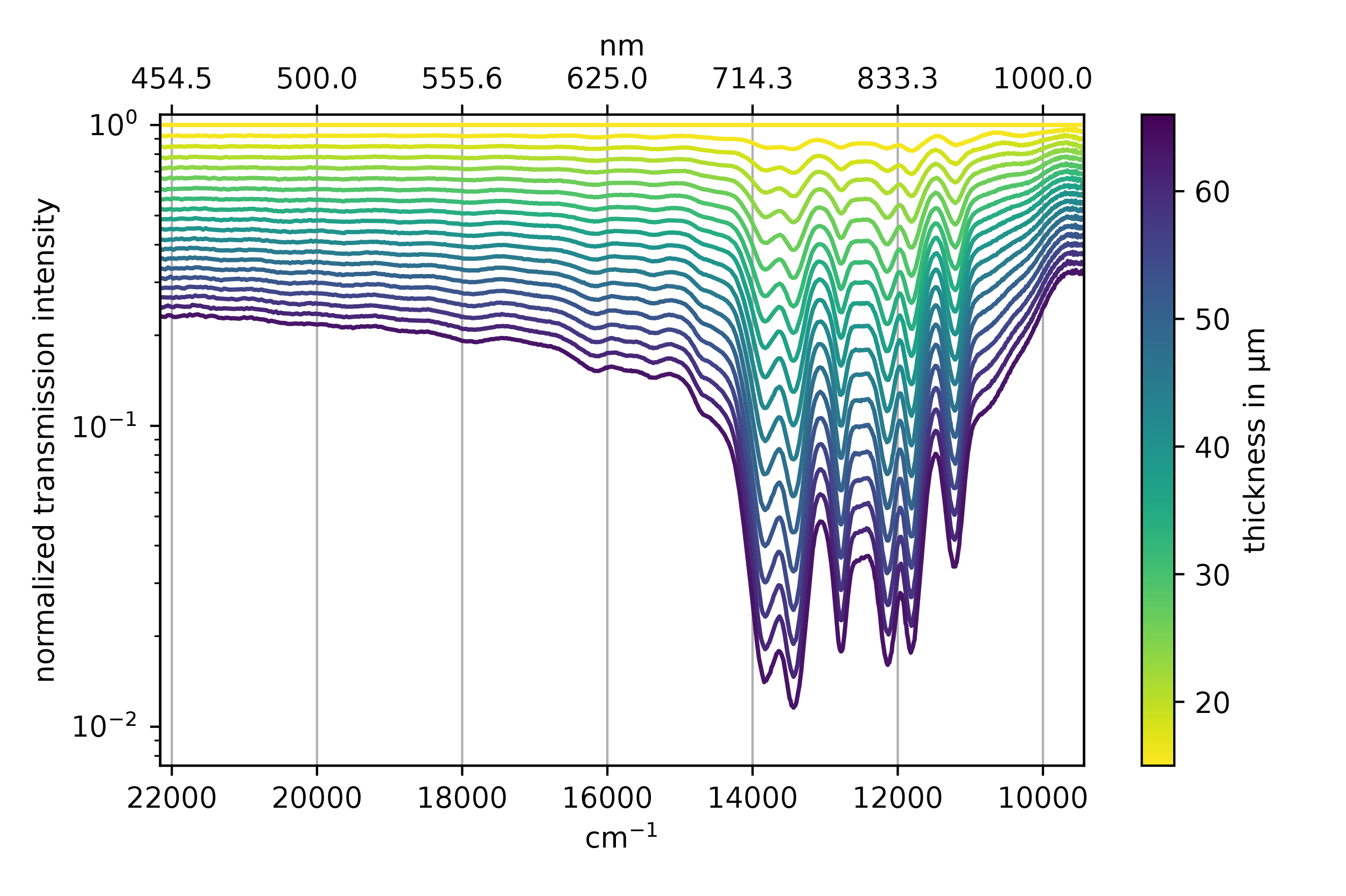 Fizeau interferometer
Matrix growth
l/2 every fringes
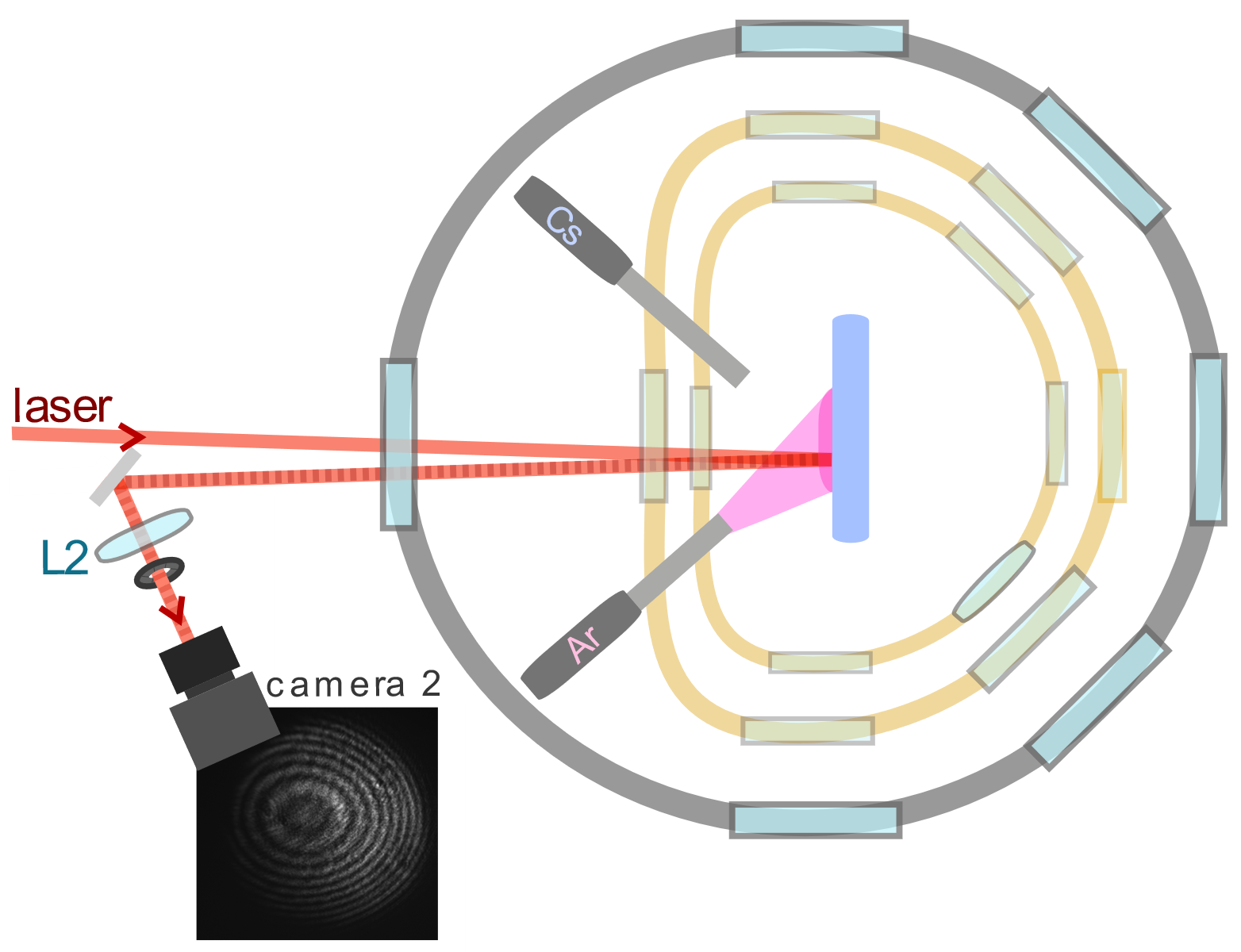 Crystal thickness and quality
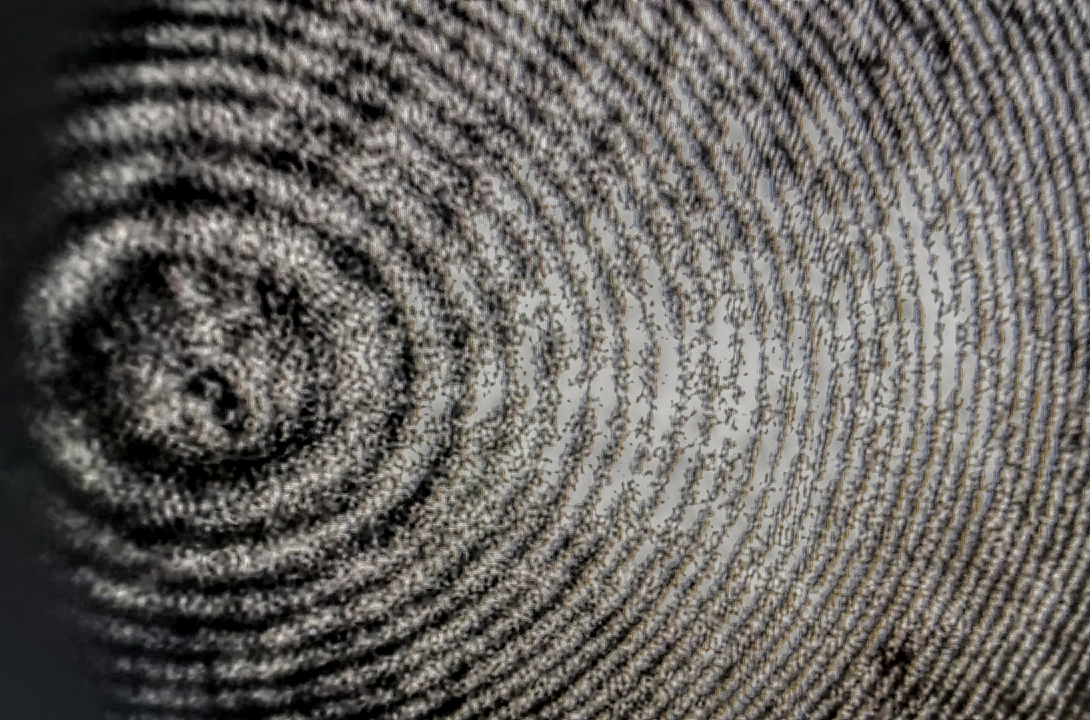 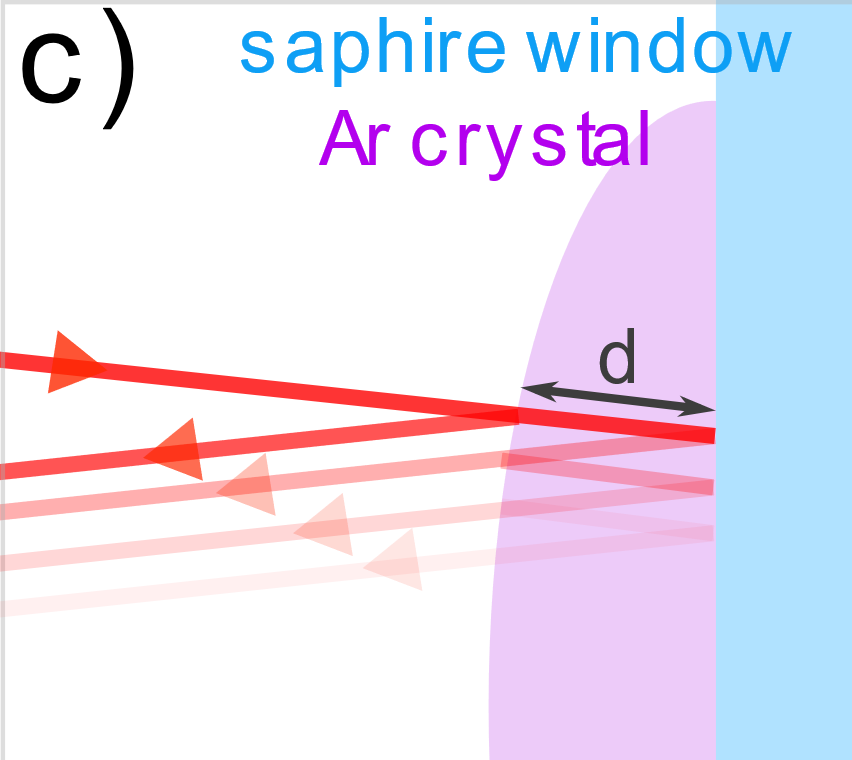 Growth rate ≈ 1μm/min
Cs flux measurement

In Ar crystal ~1018 per cm3

Cs in Ar at Similar distance (10nm) than dislocations!
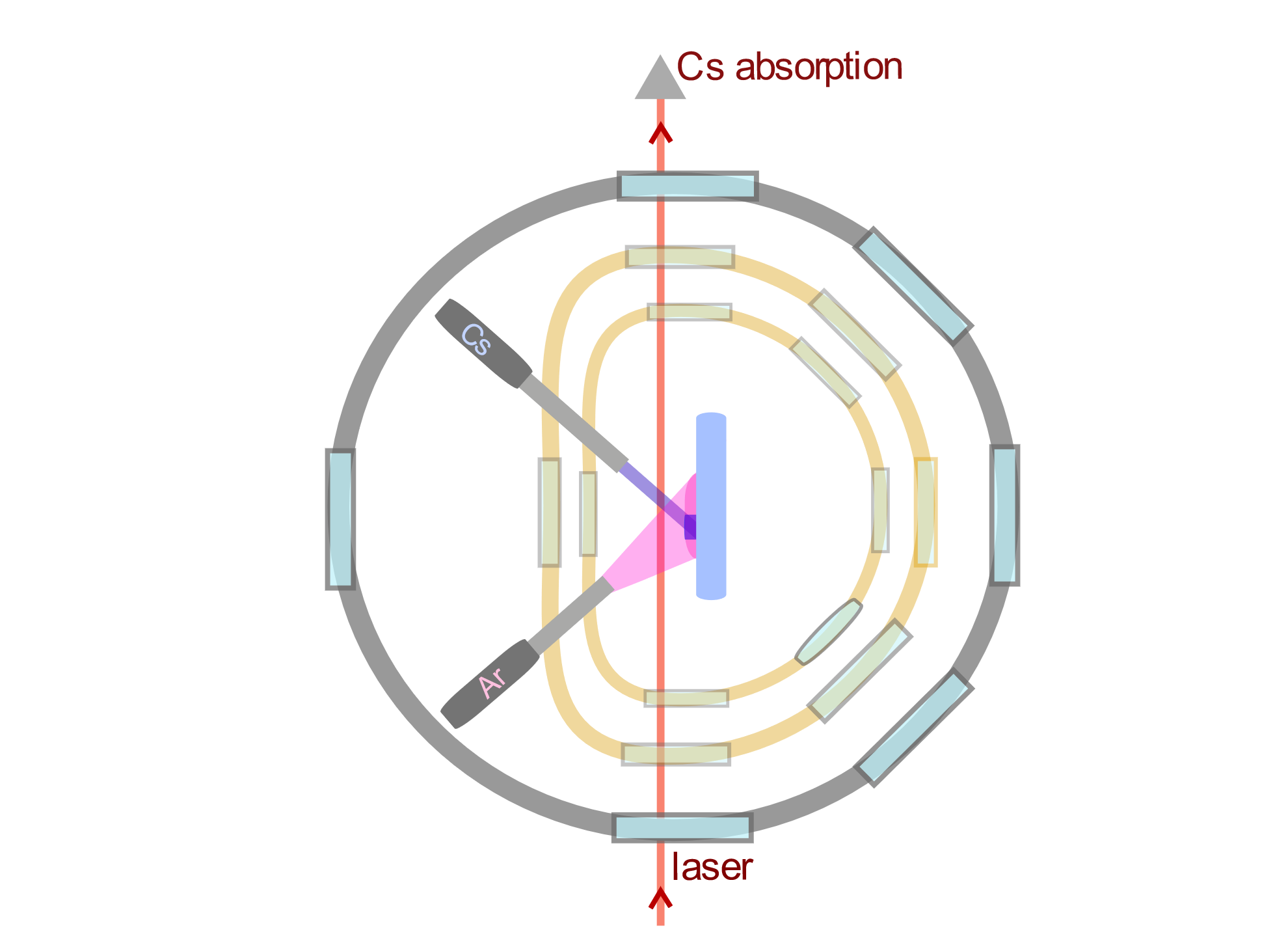 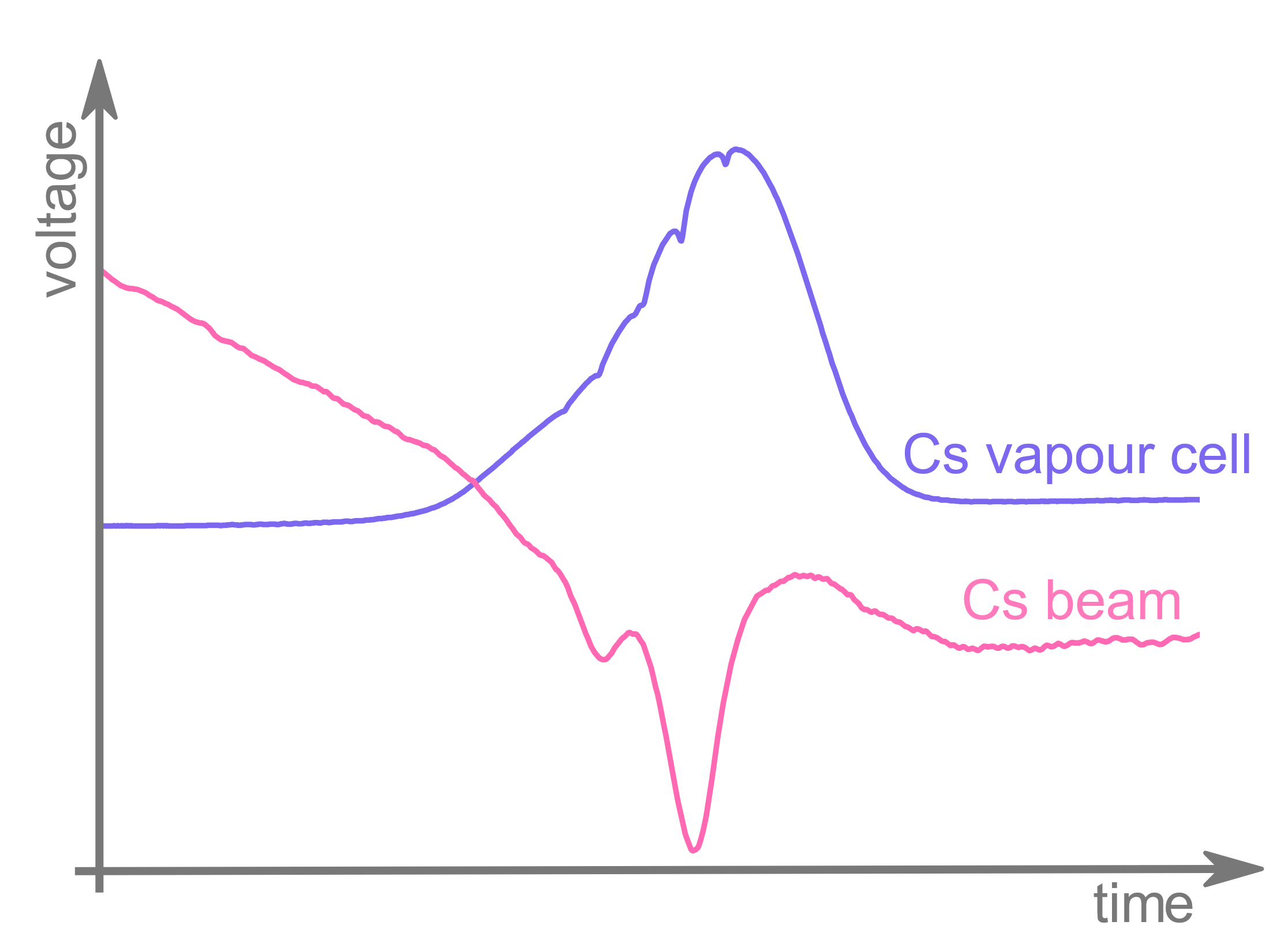 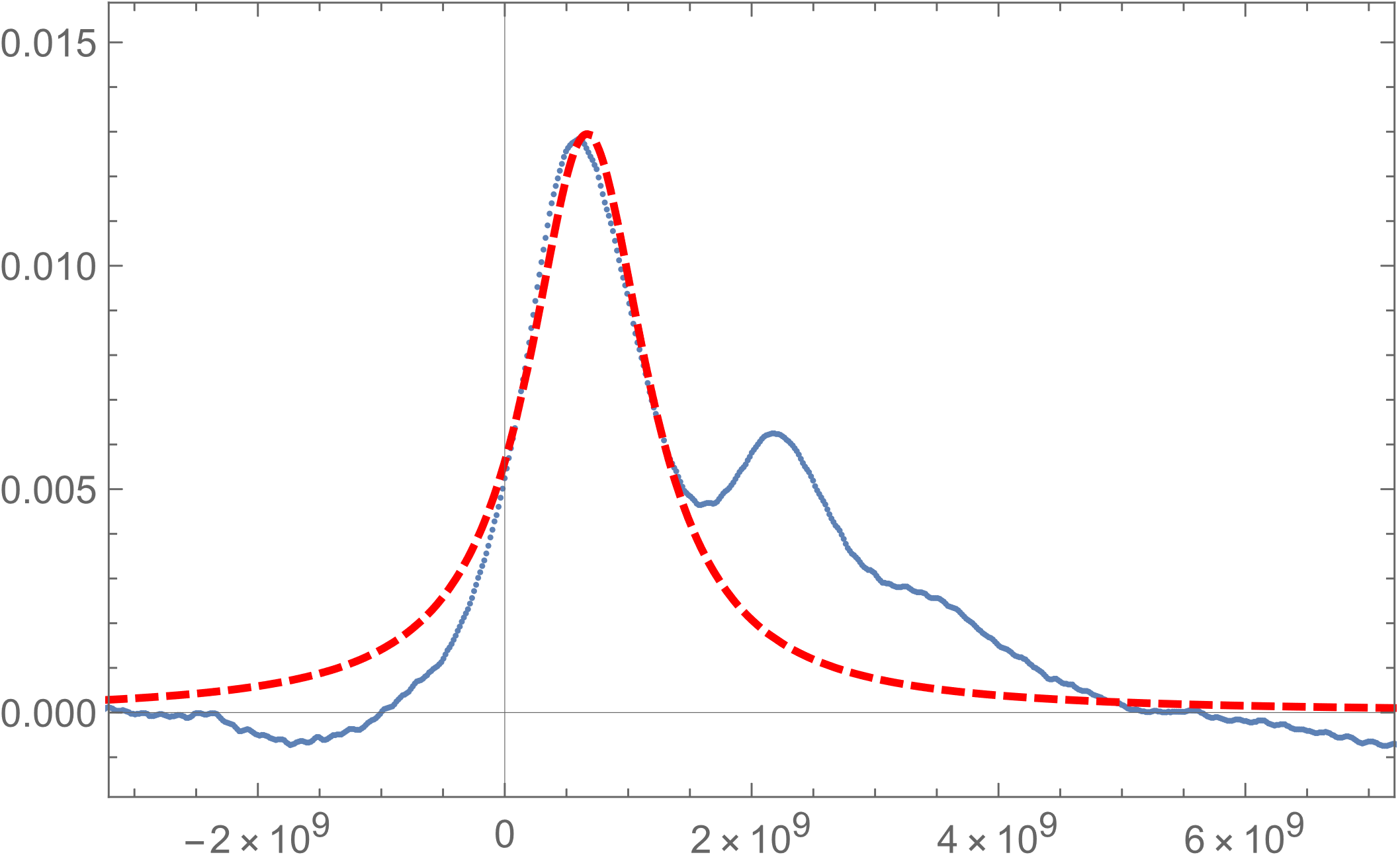 Effusive beam model, broadening by Doppler effect
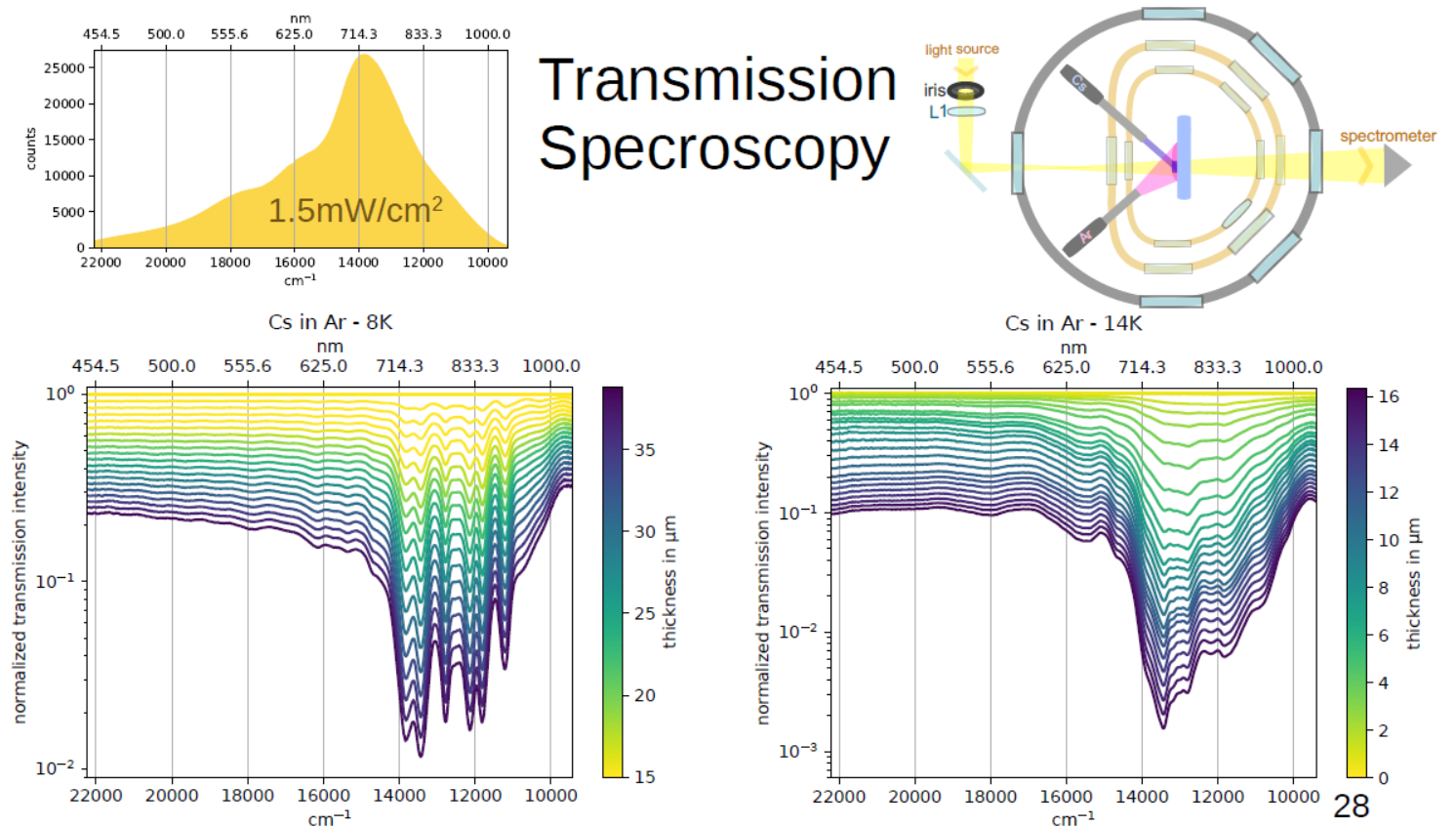 Interpretation of
Cs spectrum
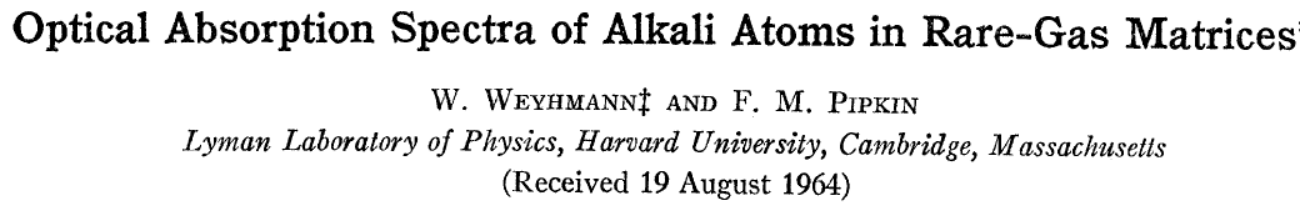 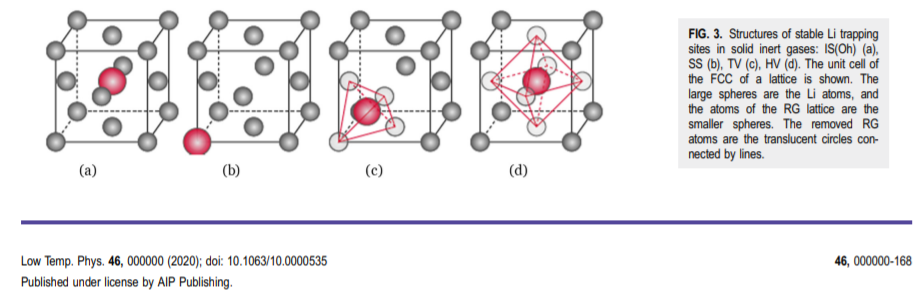 Probably 2 different
Trapping sites
Gas phase Cs(6s)—Cs(6pJ)
852nm 894nm
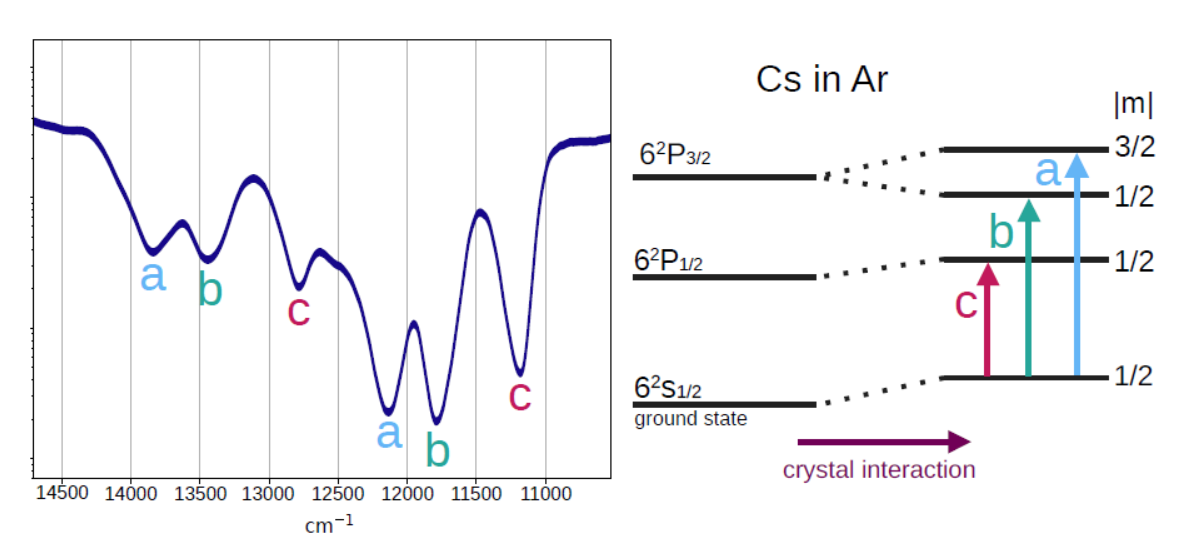 Outline
EDM worldwide  why EDM 
Why in cryogenic solid: EDMMA project (Cs in Ar)
Experimental setup: Cs absorption spectra
Possible trapping sites: stability study
Line position 
Line broadening
Possible improvement
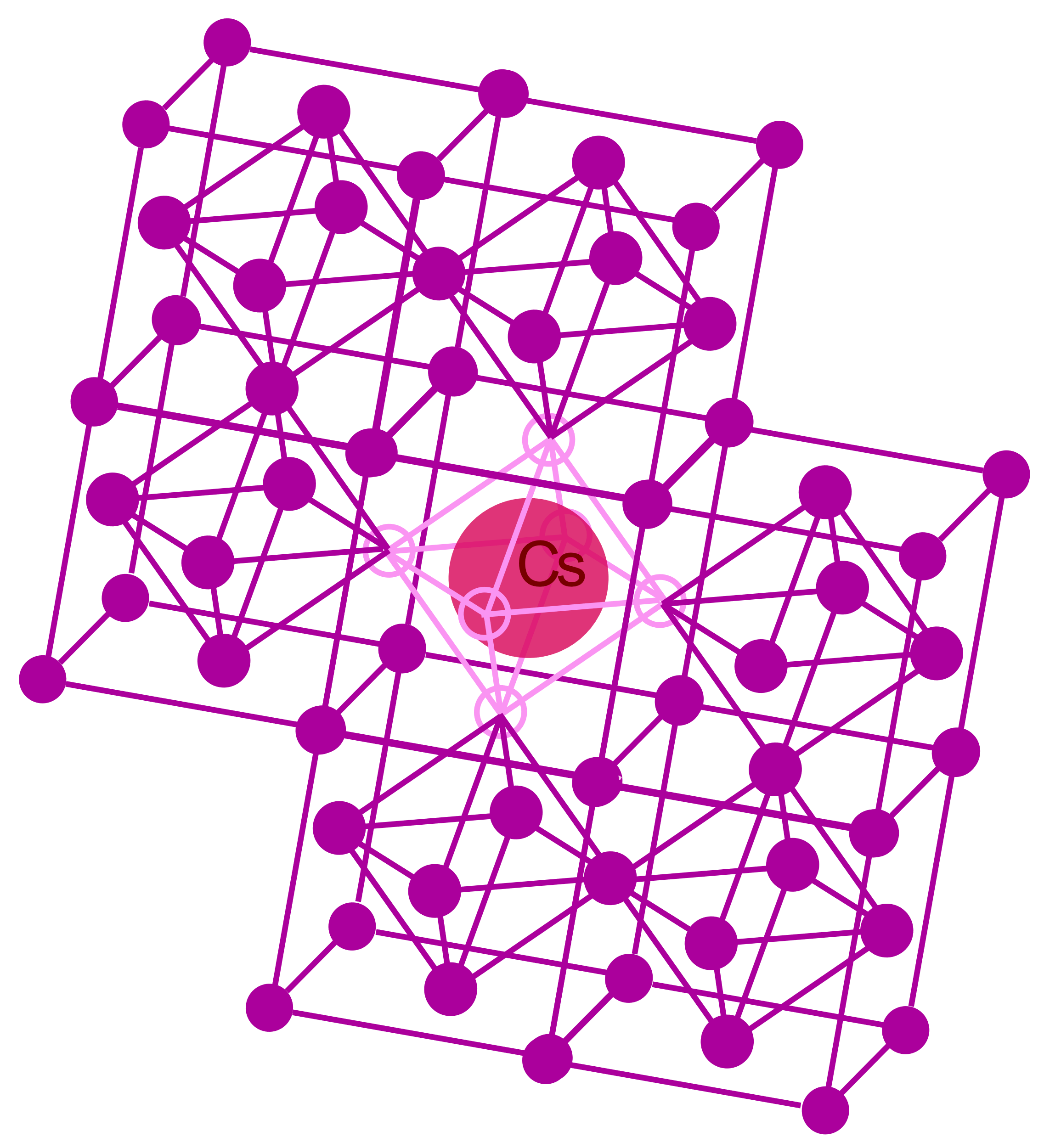 X,Y,Z
Ar-Ar and Cs-Ar Pair wise potential approximation
Ar
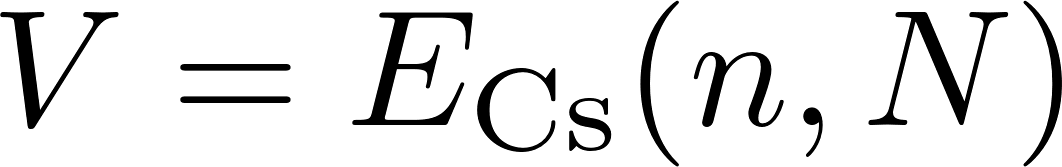 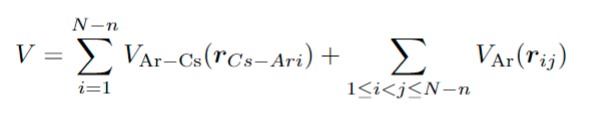 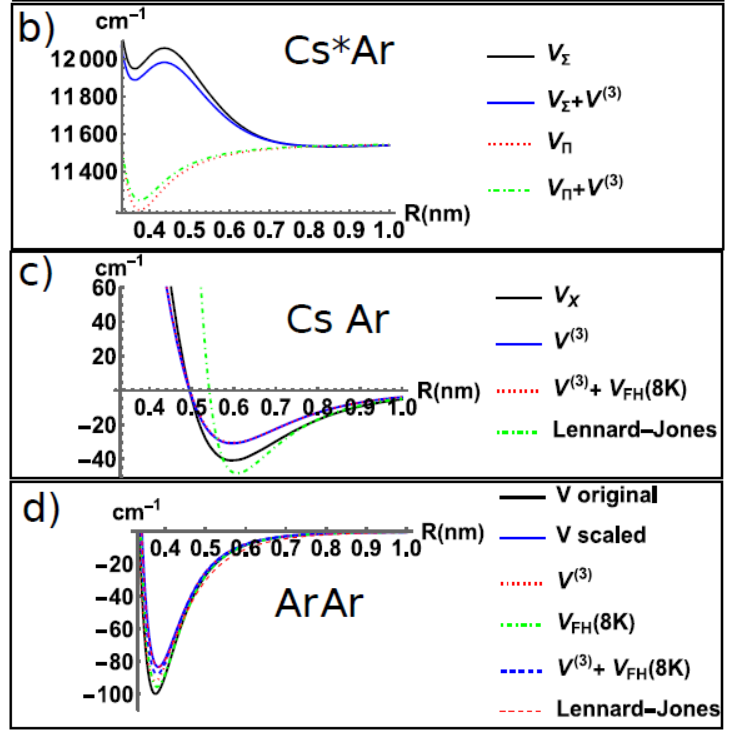 N ~ 1000 atoms
n vacancies
Most probable trapping sites (n=6,8,10 vacancies)?
Free energy of trapping sites in fcc argon for different Lennard-Jones-potentials
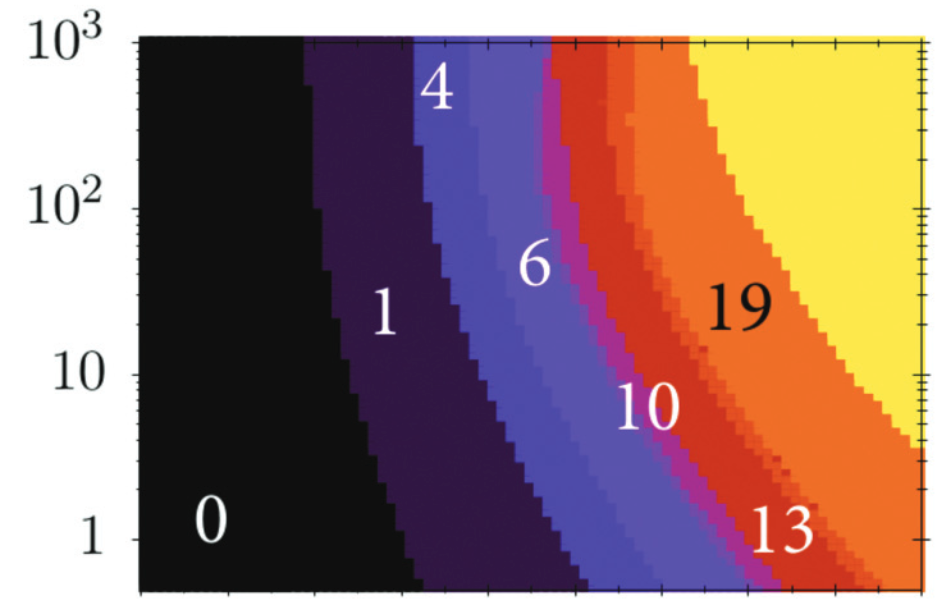 #vacancies
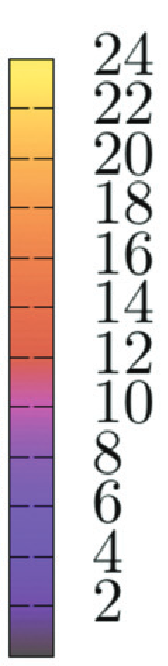 VLJ between Cs and Ar
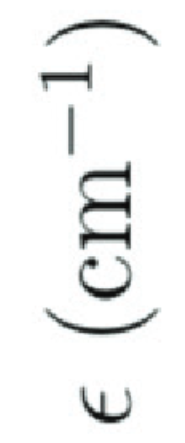 G. K. Ozerov, D. S. Bezrukov, and
A. A. Buchachenko, Phys. Rev. B 103, 184110 (2021)
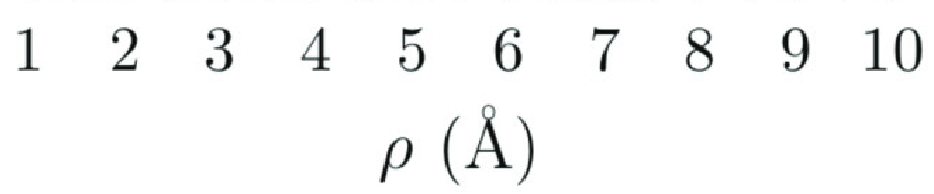 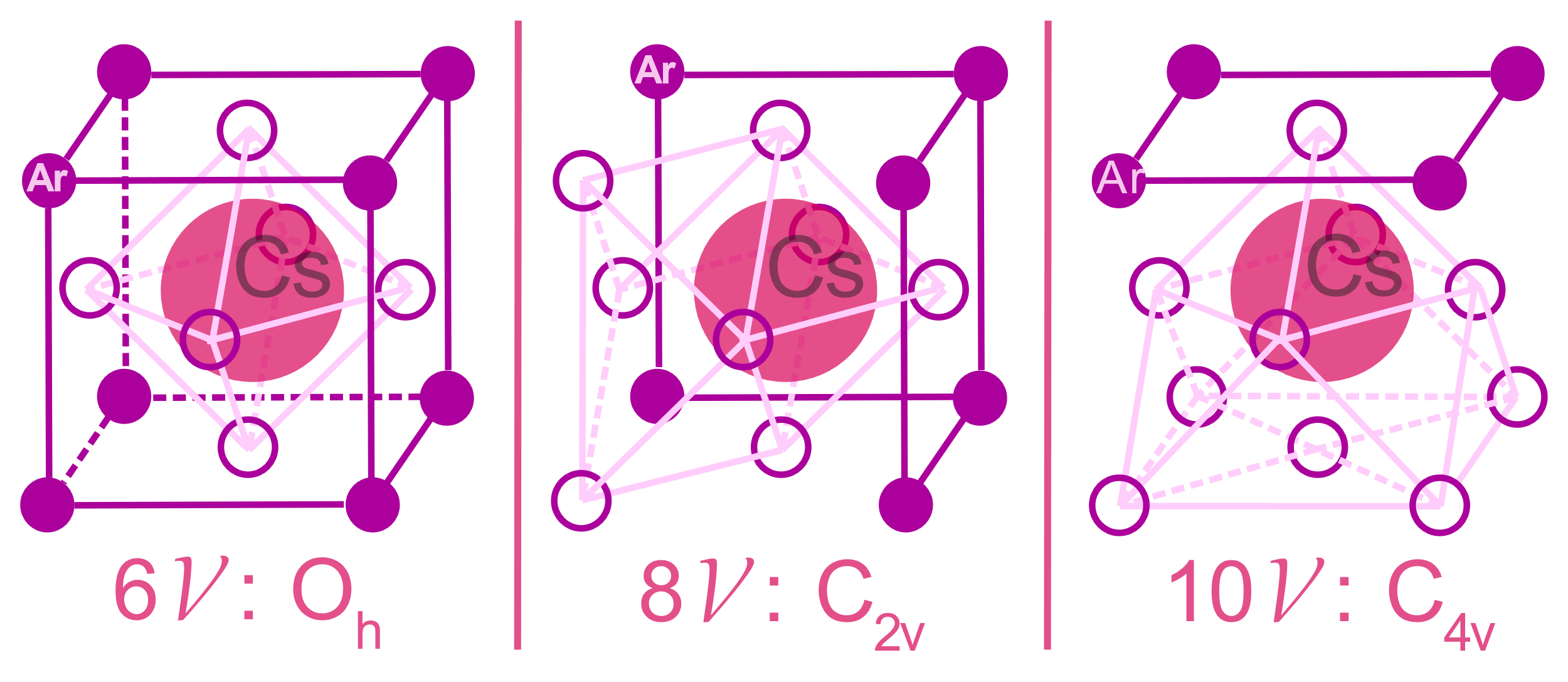 Different magneto-electric couplings
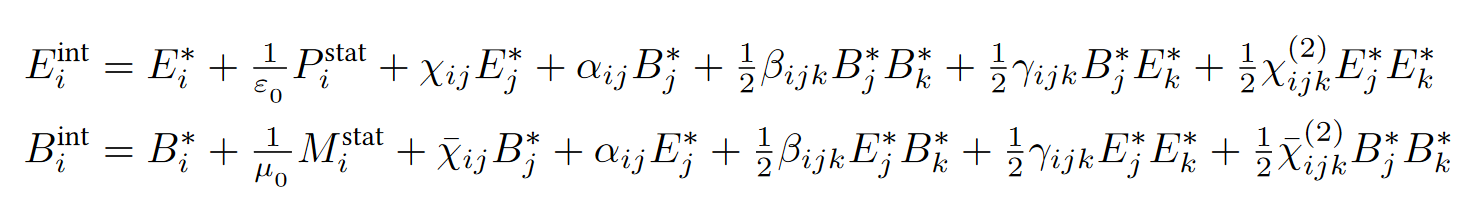 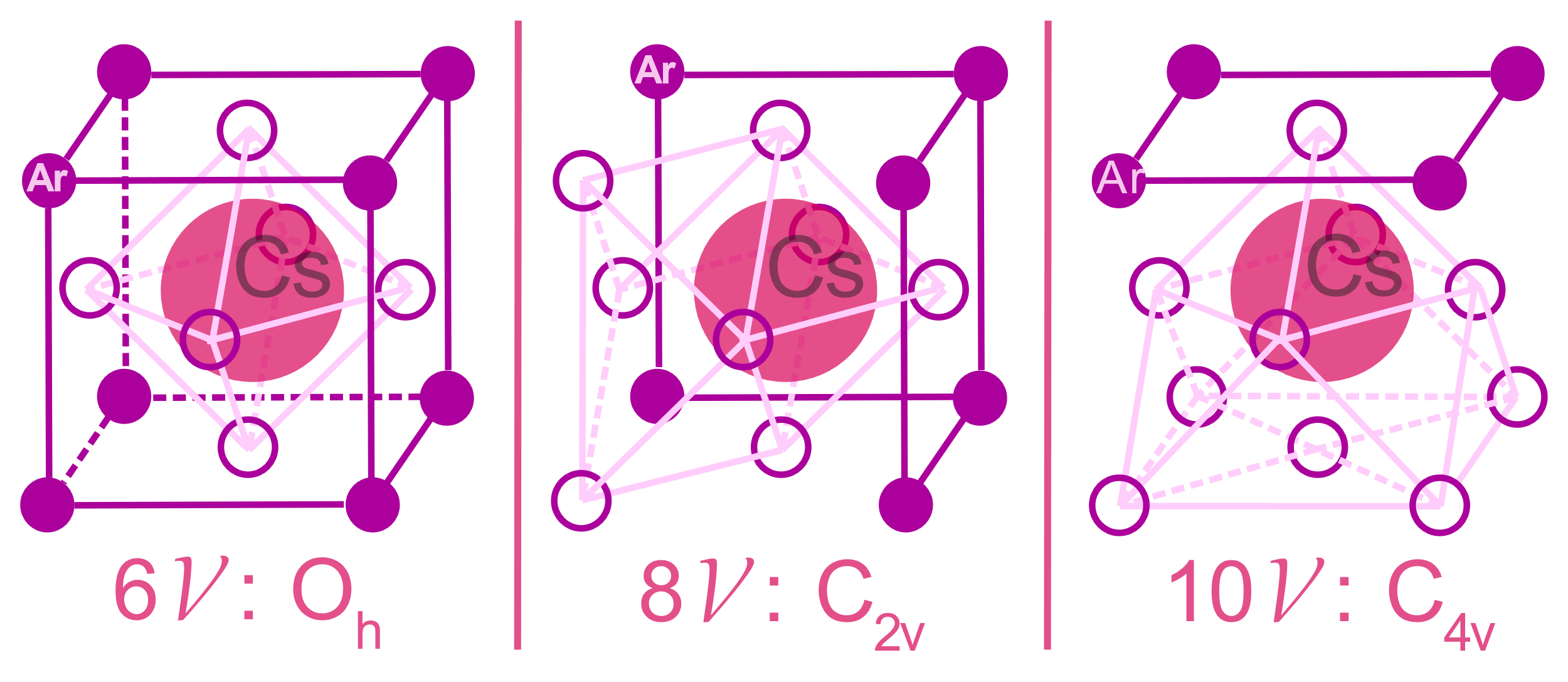 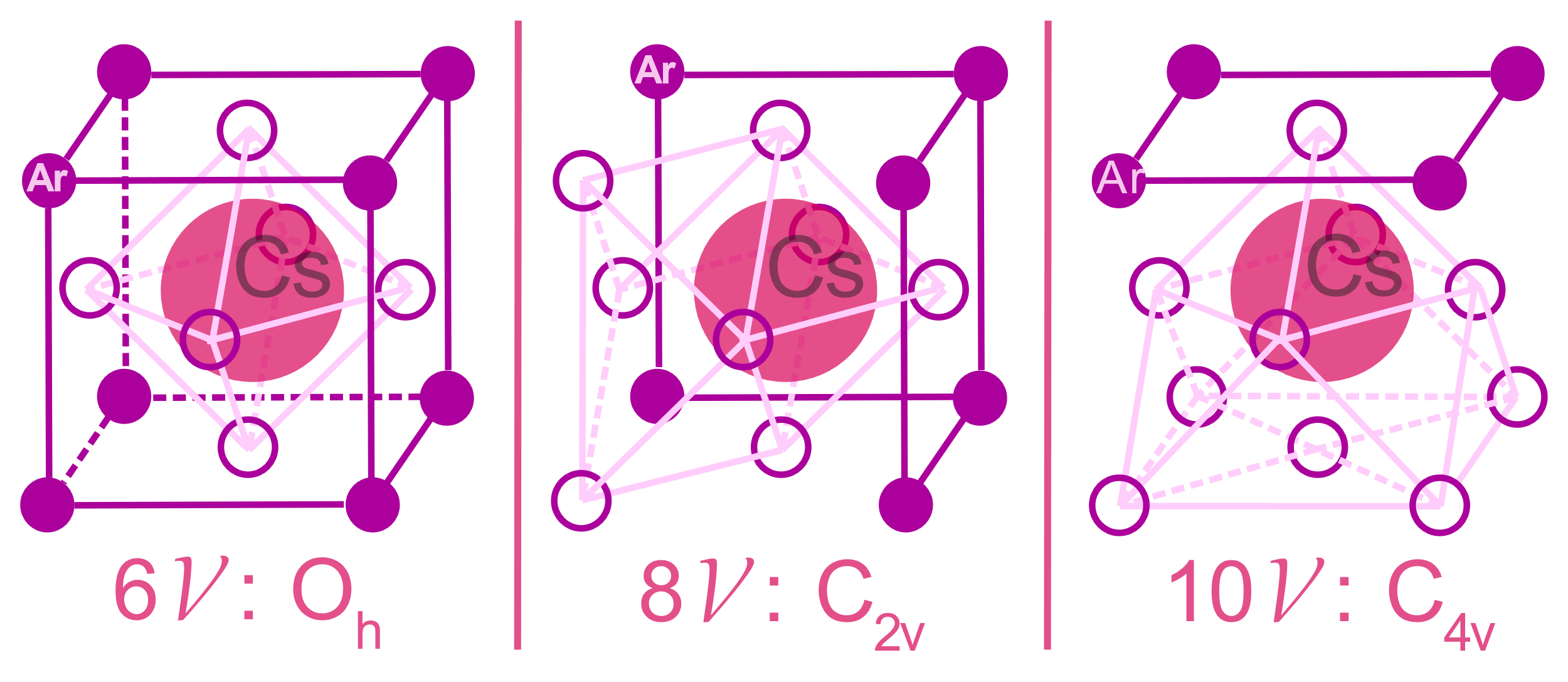 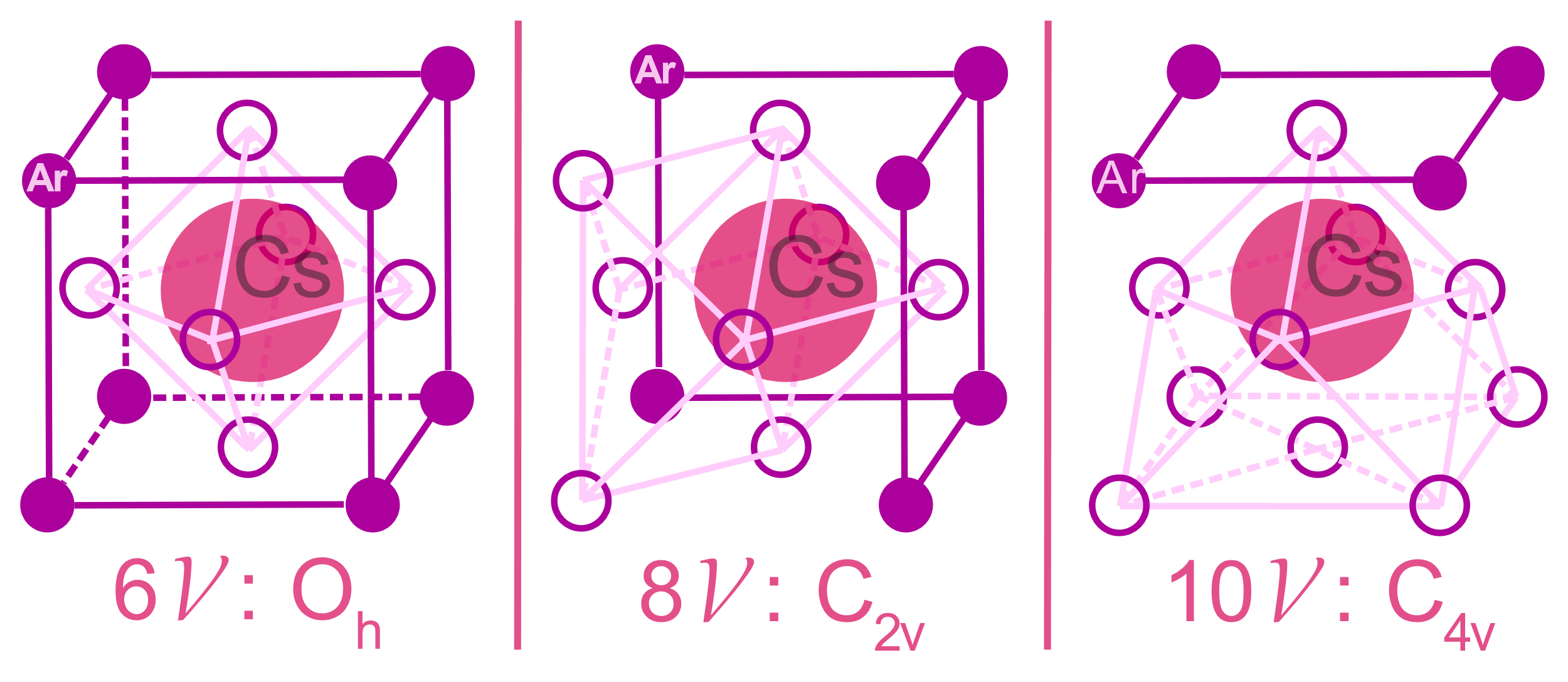 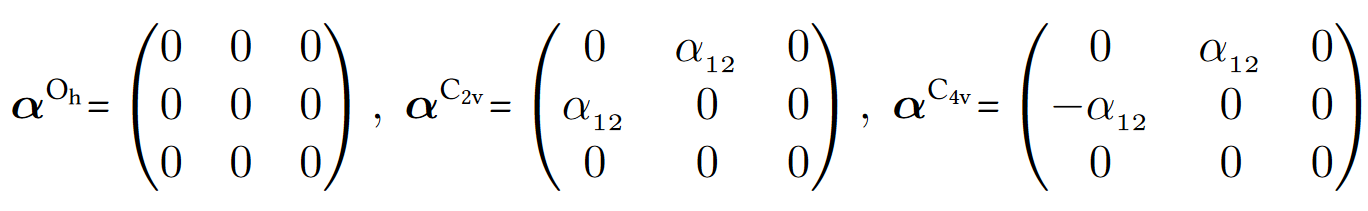 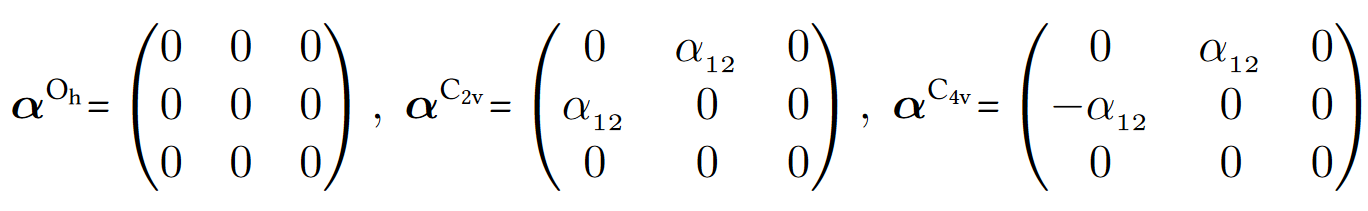 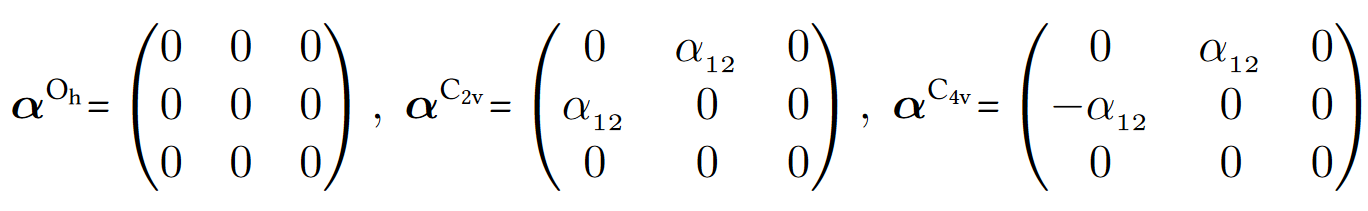 α:
Orthogonal E-B-mixing
Orthogonal E-B-mixing
β & γ:
zero
Stability diagram
Accomodation energy: system (Cs+Ar) energy – energy of the pure Ar crystal
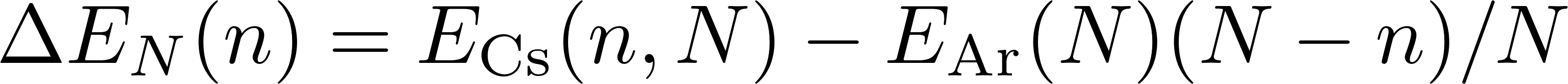 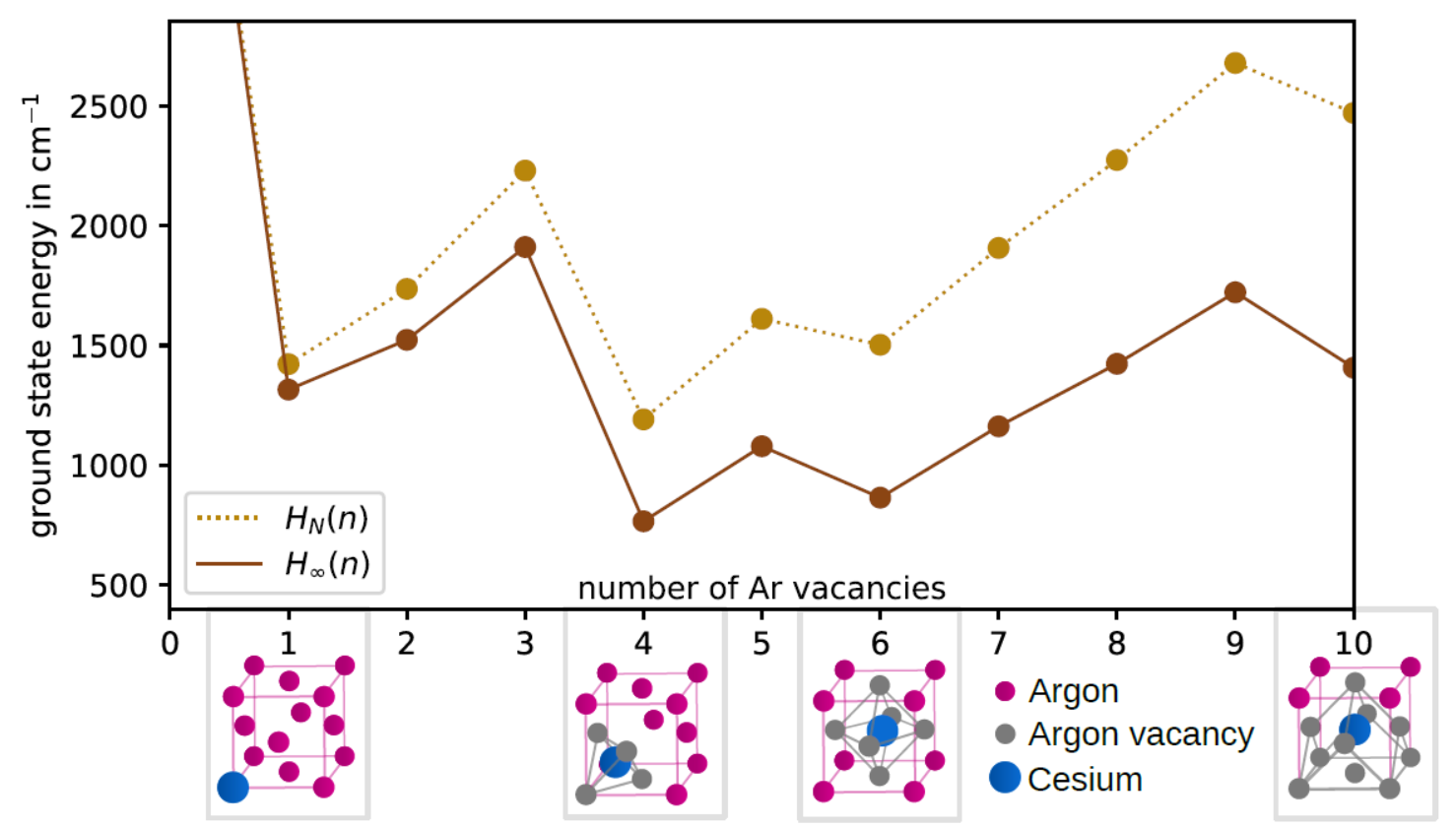 4(Td)         6 (Oh)
Convex stability (ex: 5+5  4 +6)  4 vacancies or 6 vacancies
Optimizing the Ar and Cs positions to minimize the energy  frozen shell
First order
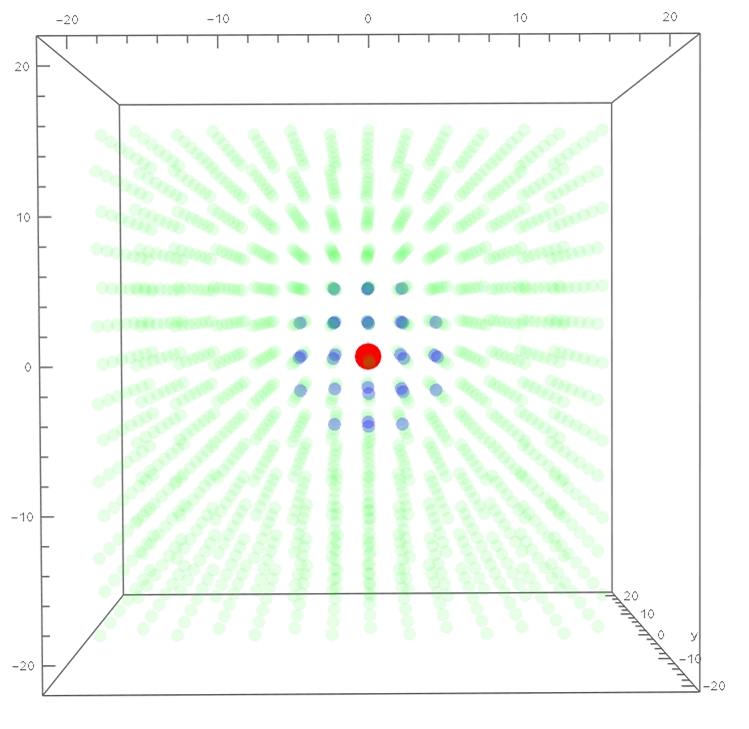 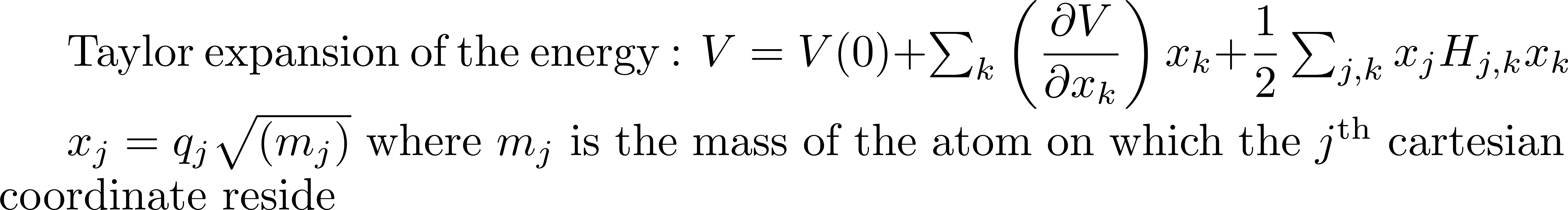 Derivative calculated by finite difference
GRADIENT DESCENT
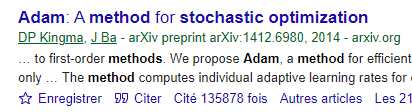 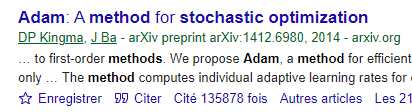 Second order
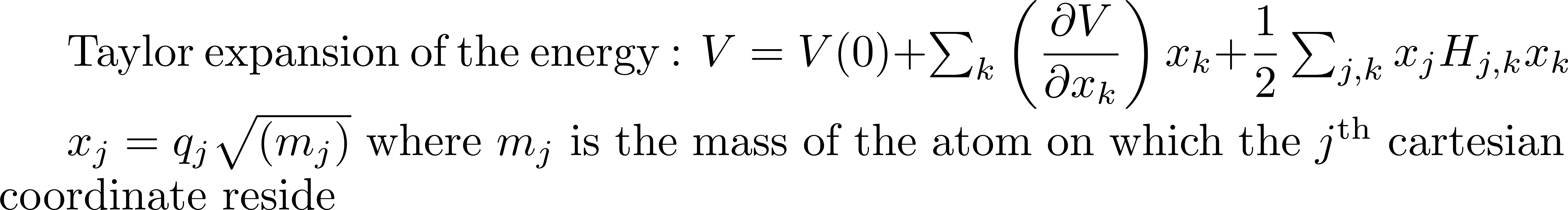 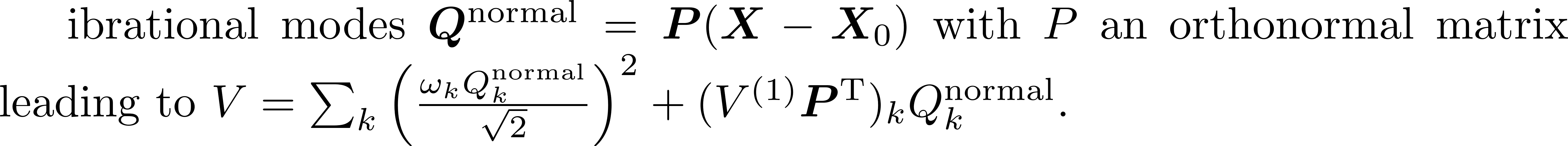 New positions
Outline
EDM worldwide  why EDM 
Why in cryogenic solid: EDMMA project (Cs in Ar)
Experimental setup: Cs absorption spectra
Possible trapping sites: stability study
Line position 
Line broadening
Possible improvement
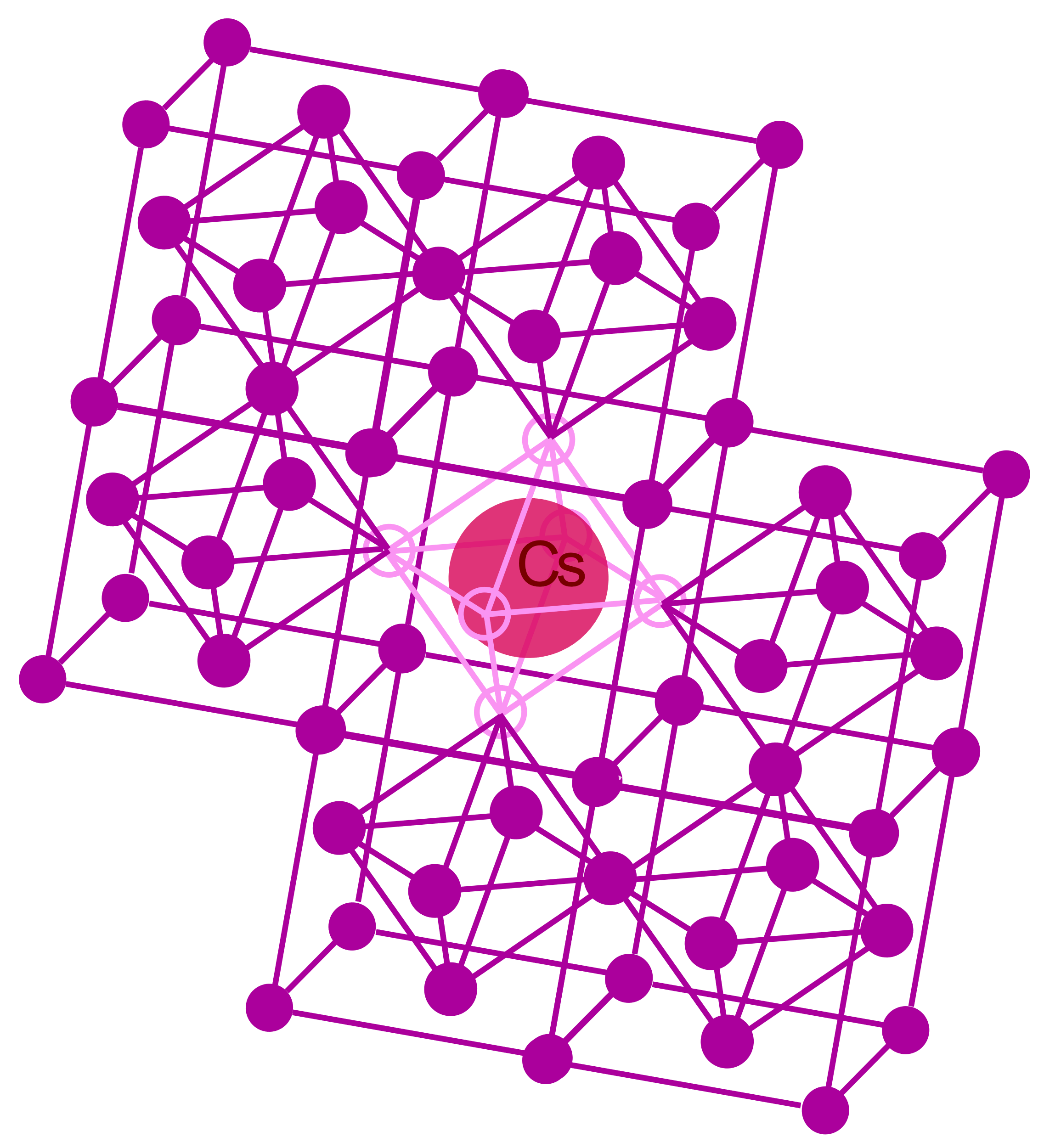 X,Y,Z
Cs(6s and 6p) - Ar potential approximation
Ar
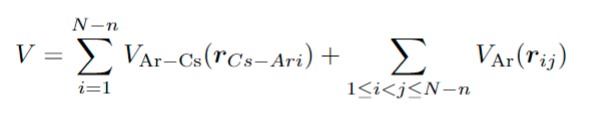 Cs(6s) - Ar
Cs(6p m) - Ar
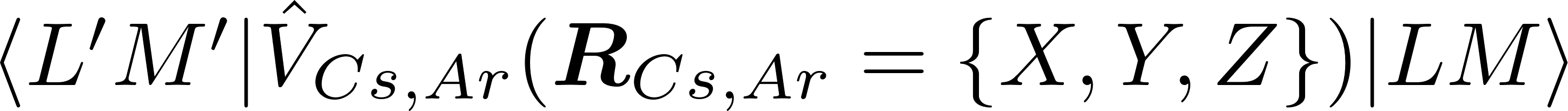 5.31 ångström
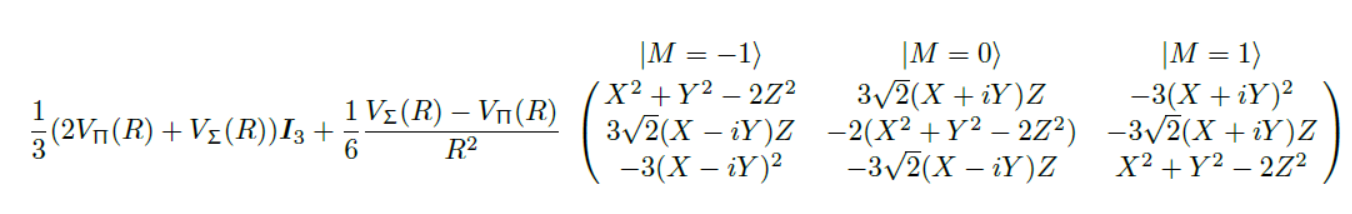 Potential curves Zero point energy, Third order correction
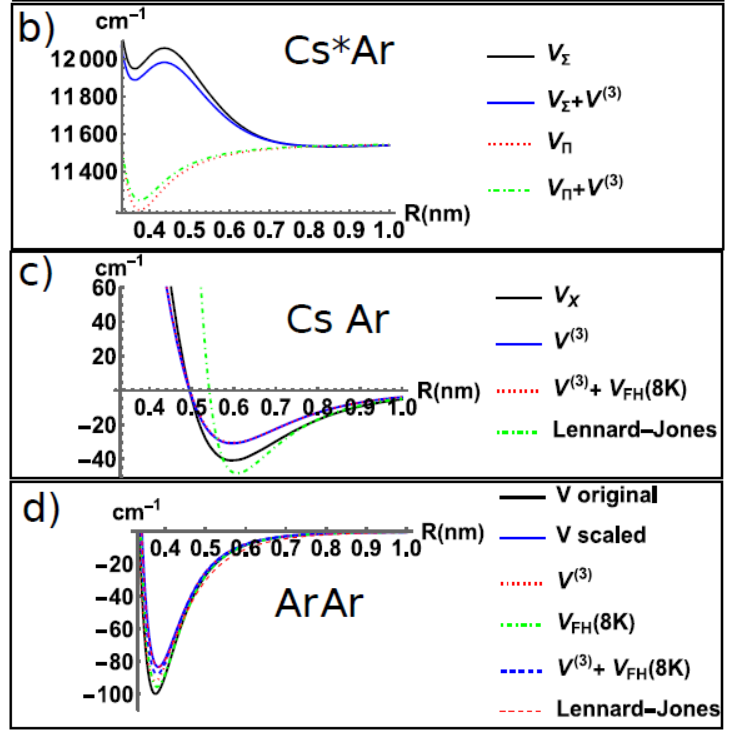 Zero point energy
5.21 + d a (Angström)   real 5.31
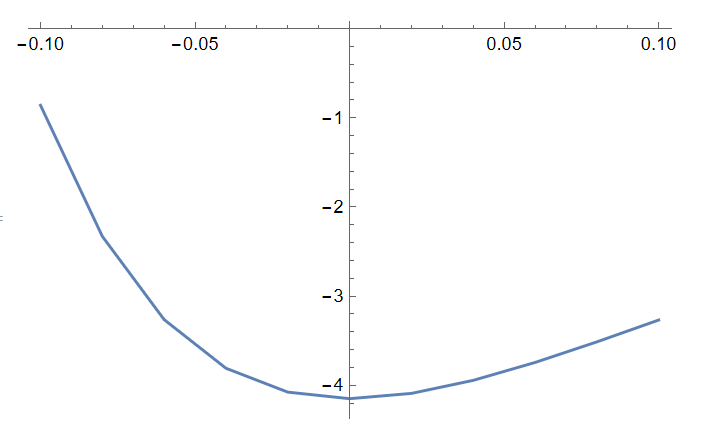 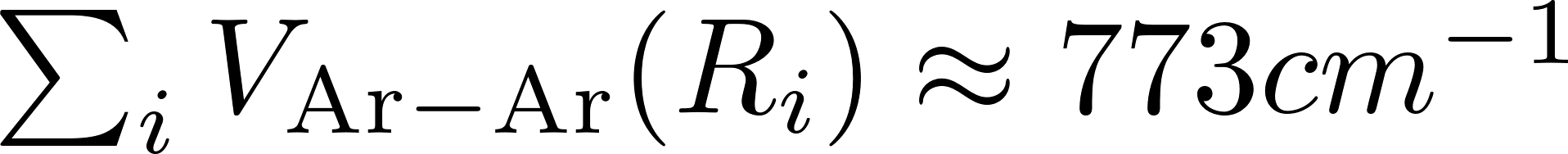 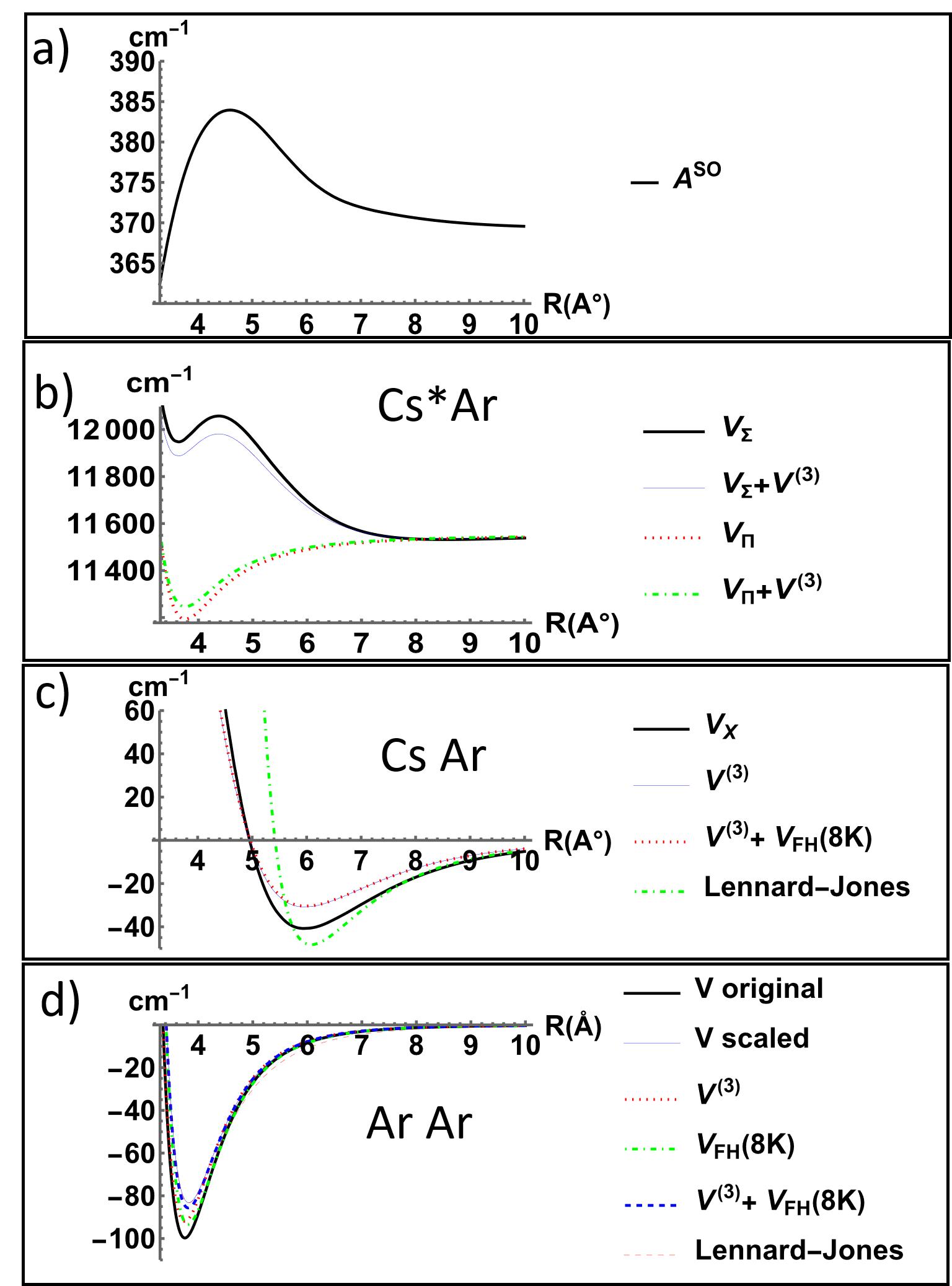 Real 645
Quantification of the Ar motion
Frequency ~ 94 K ~ 65 cm-1
Feynman-Hibbs effective correction to a pair potential 
between ground state atoms:




Is  the Gaussian width of quantum particles
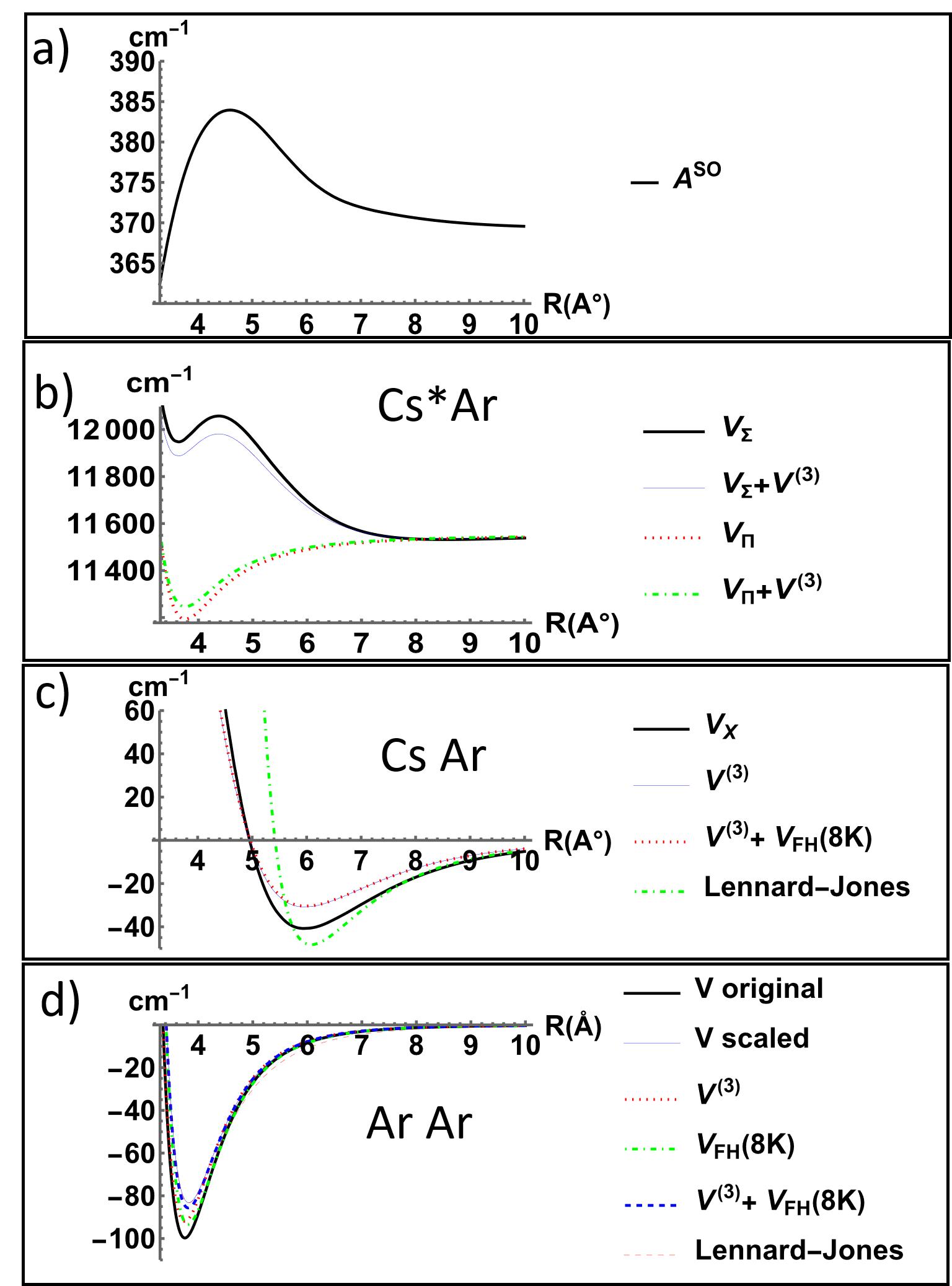 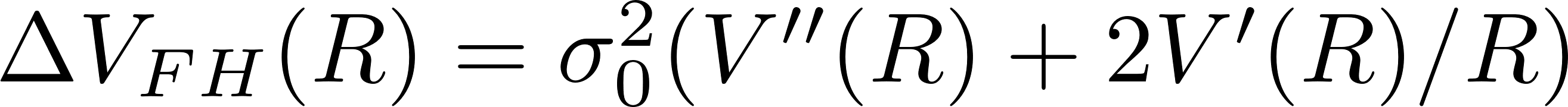 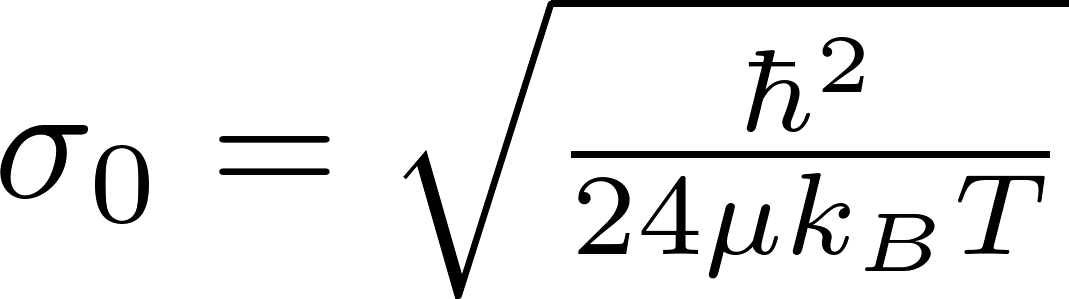 Third order (triple atom interaction)
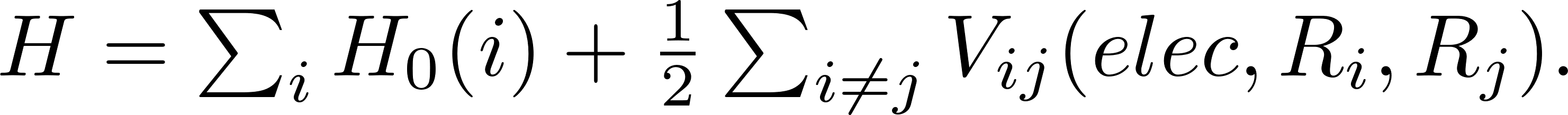 Ar (4p)
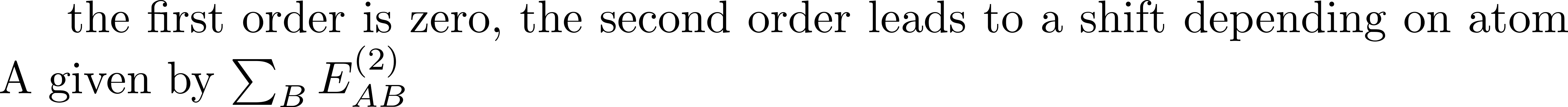 Ar (4s)
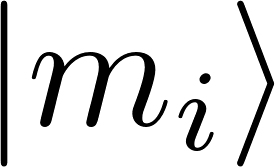 Ar (3p6)
So up to second order E= Sum_ij  E(i,j) = pair-wise (two body) approximation
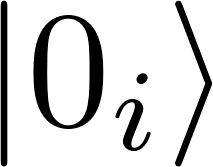 long-range
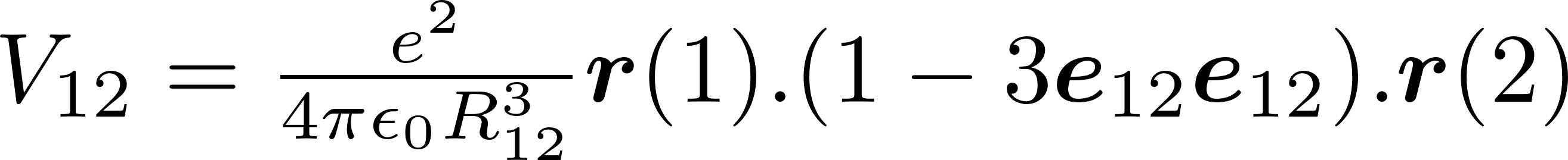 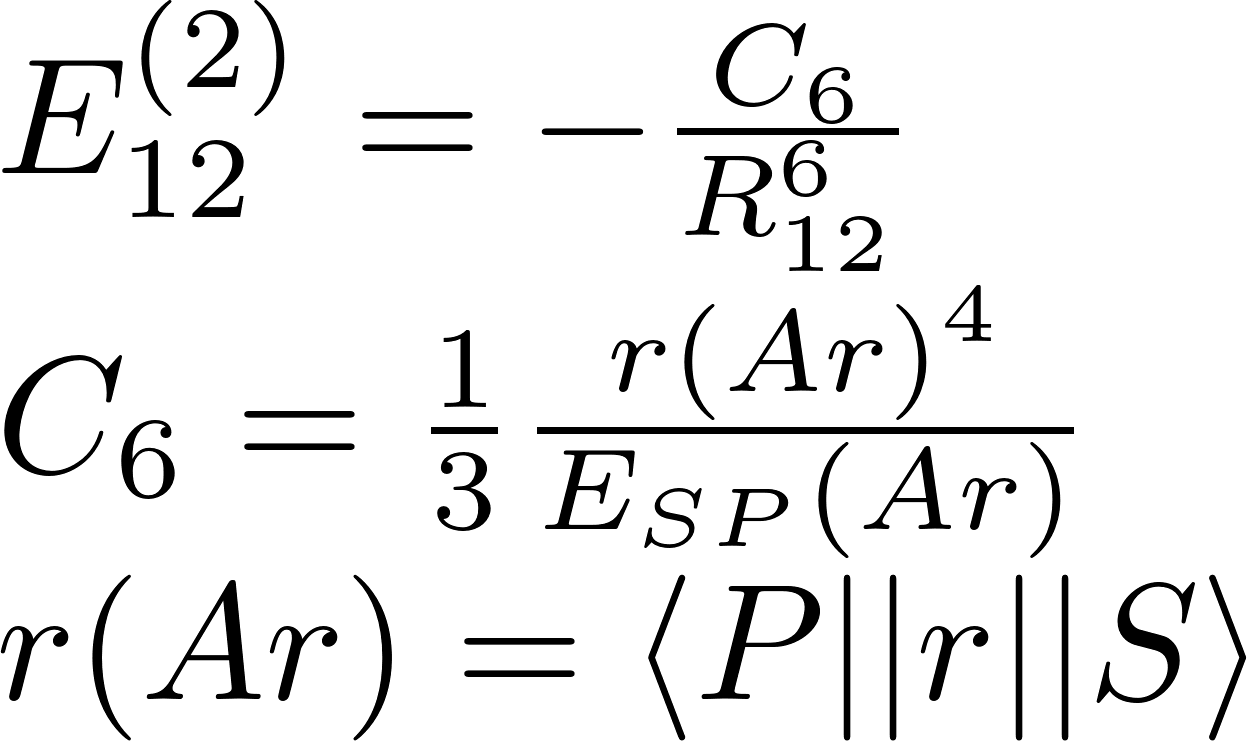 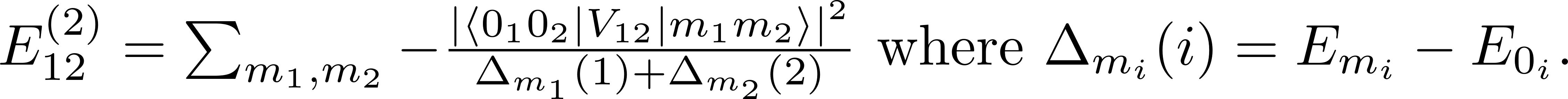 Third order
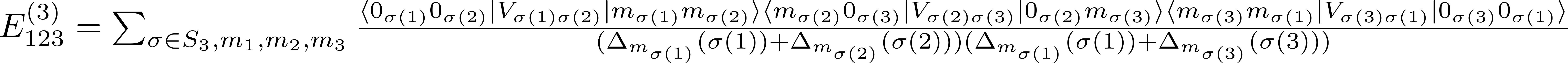 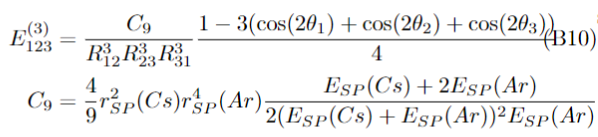 long-range
2
q2
Axilord-Teller-Muto (1943)
Bell 1970 for different ground state atoms
1
q1
q3
3
Effective 2-body potentials
Marcelli-Wang-Sadus
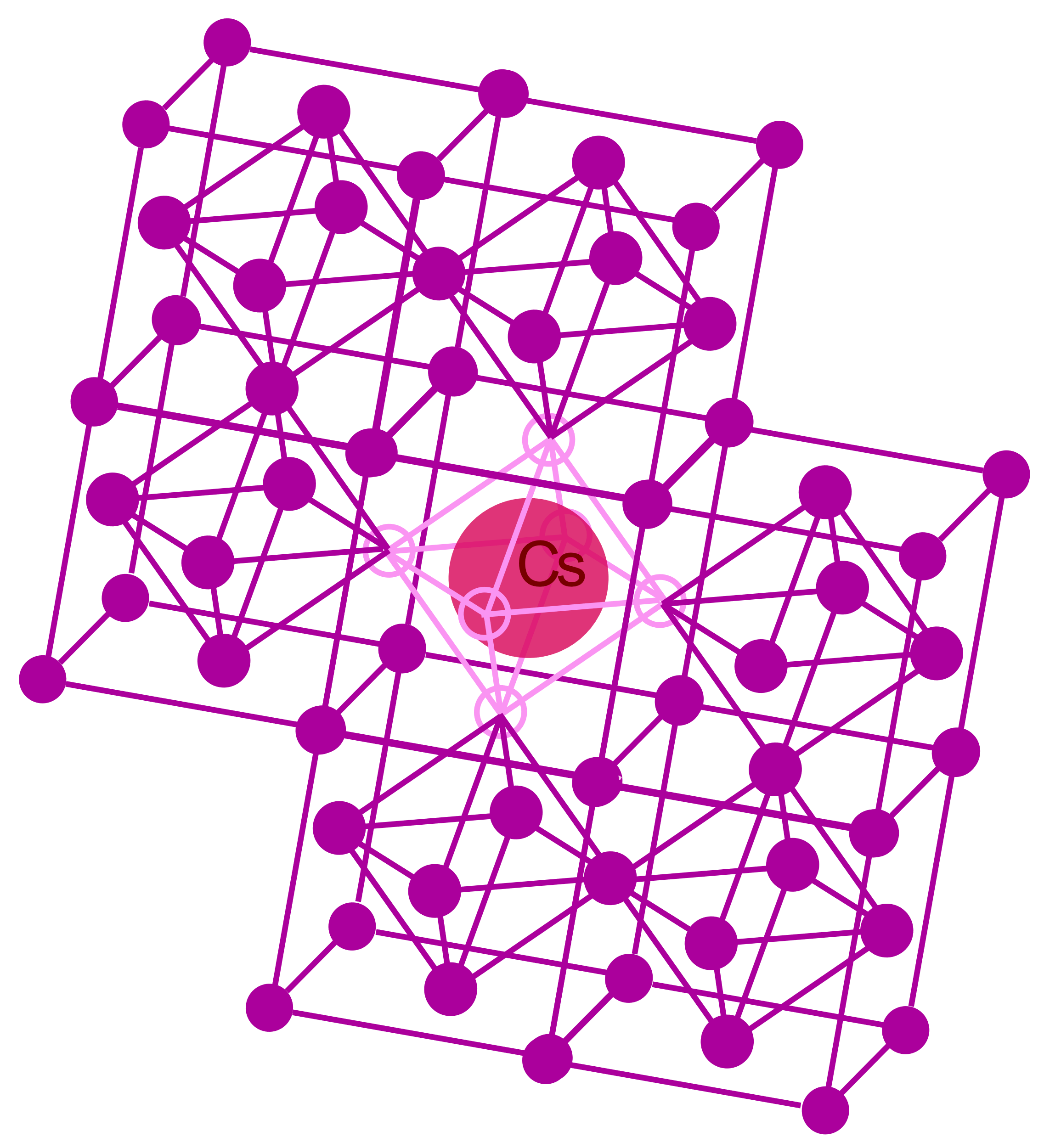 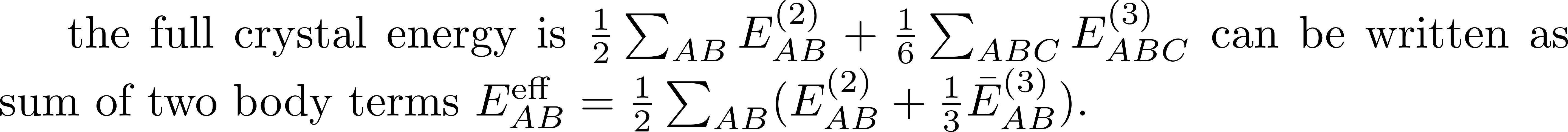 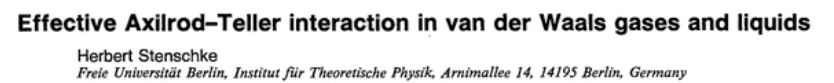 + Yoshi muto 1943 !
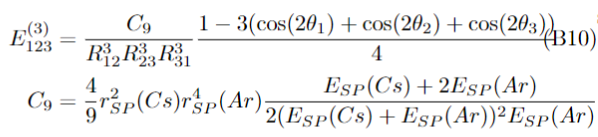 V=
Sum over atom 3
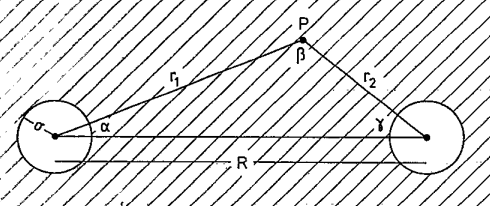 we replace the sum by an integral assuming Ar atoms uniformly distributed with the Ar solid density
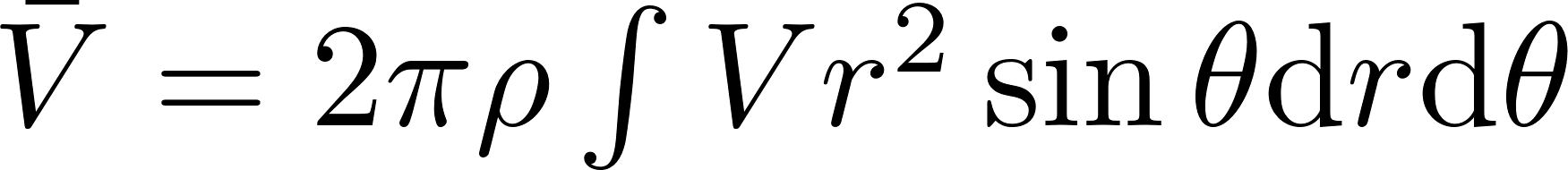 2
1
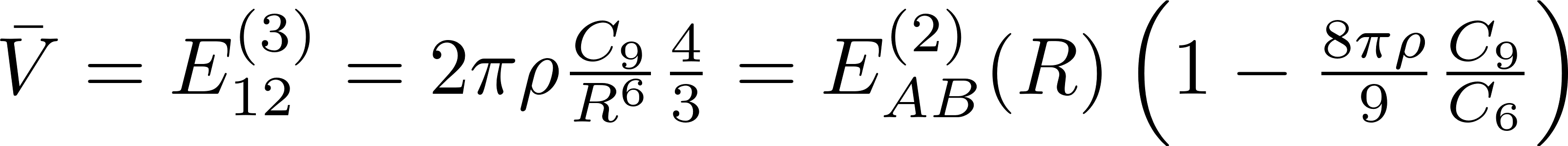 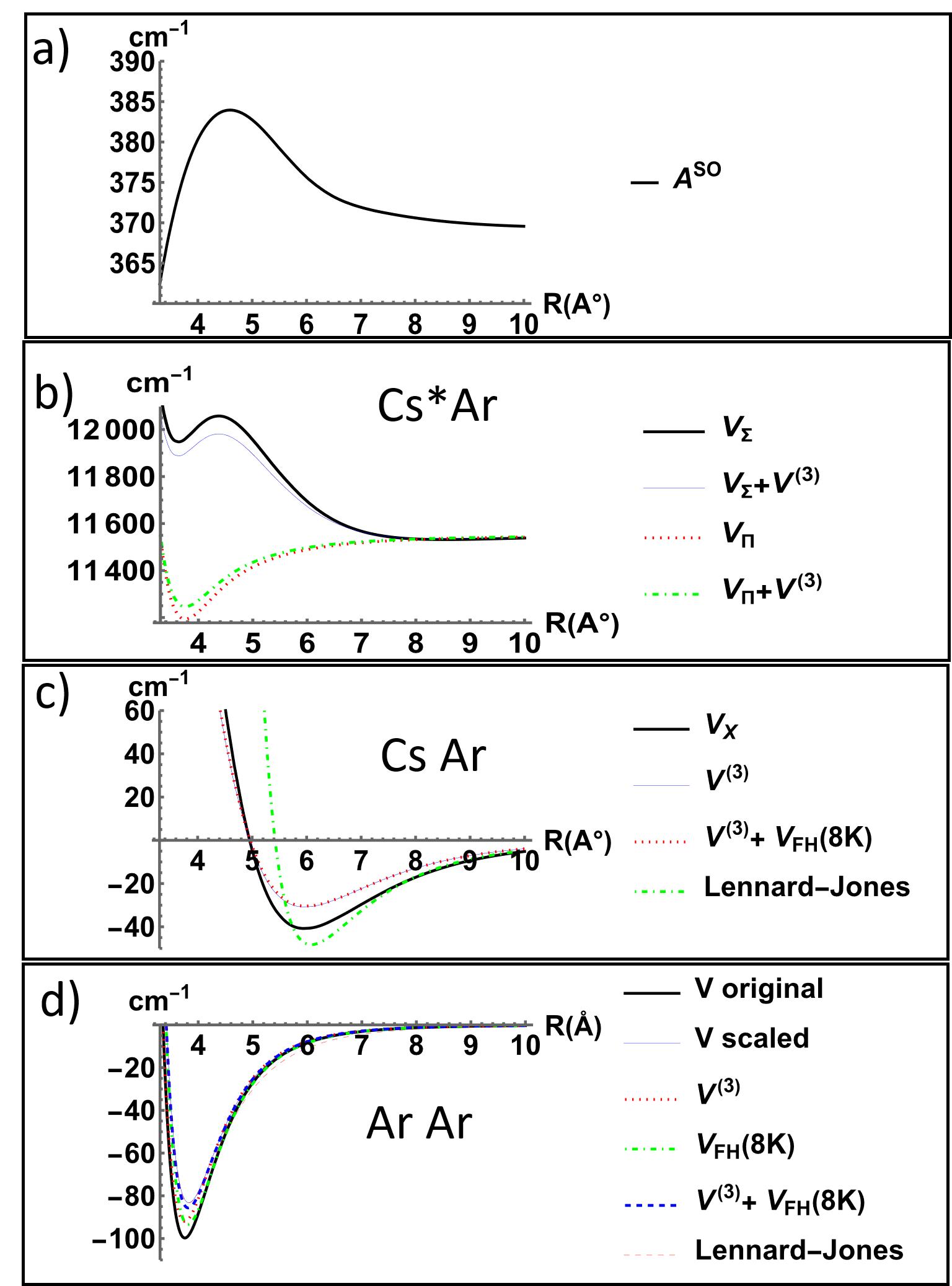 Miracle: 
the cut off parameter does not enter the result
The final result is proportional to the two-body potential
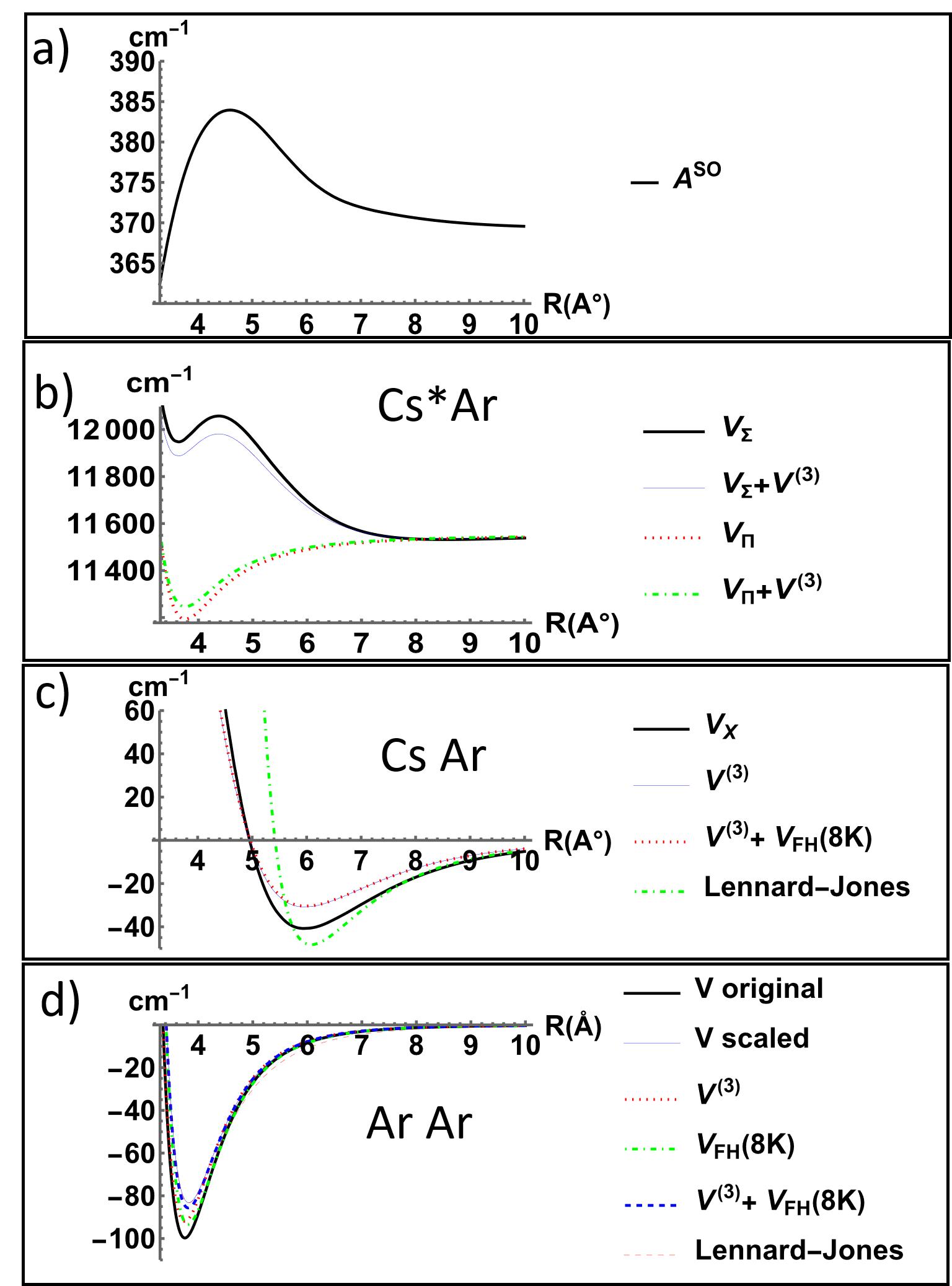 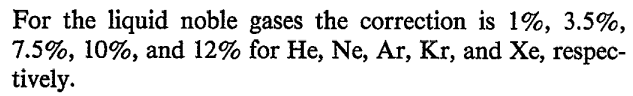  OK for Ar-Ar (same as scaled potential) . I generalze for Cs-Ar
Reasonable line positions for 4(Td) – 6 (Oh)
Sensitive to potentials + third order correction
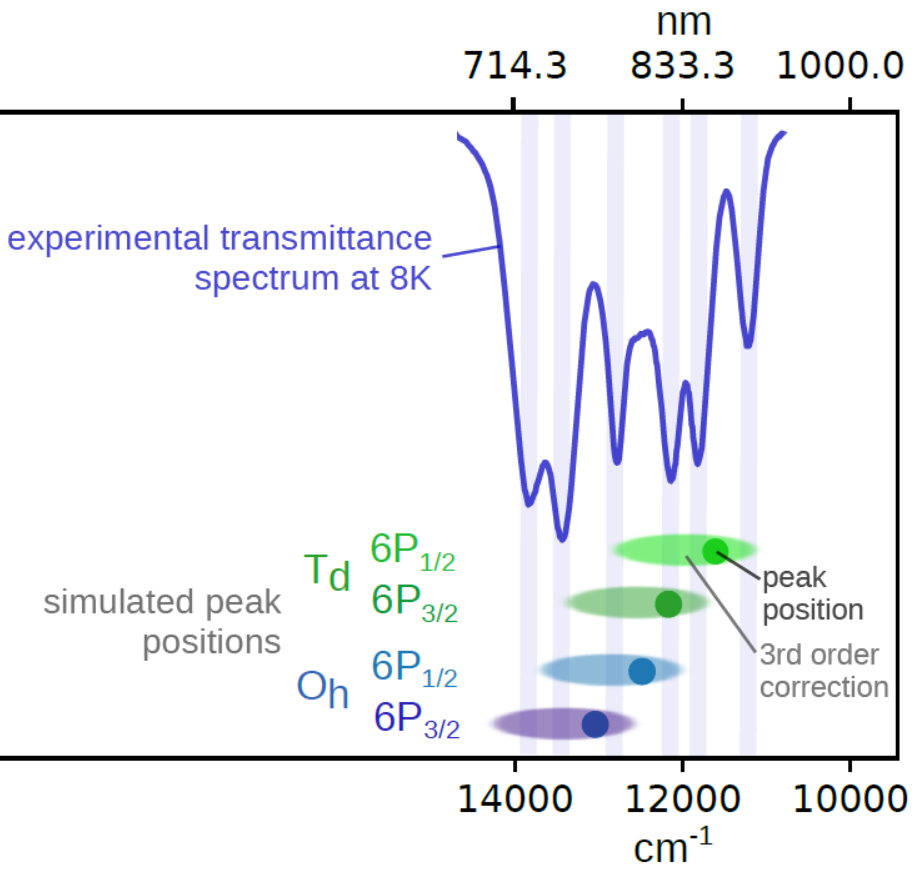 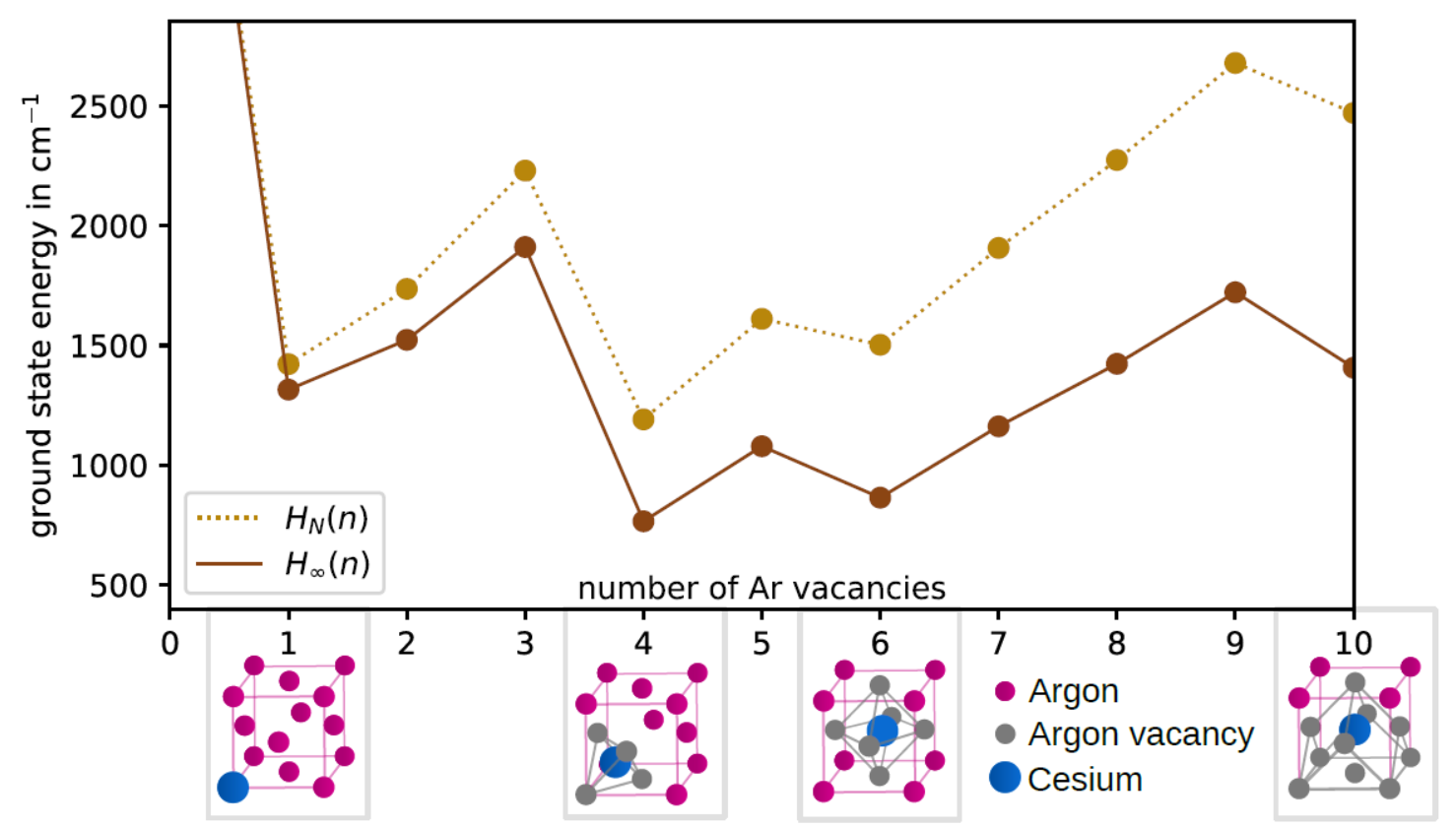 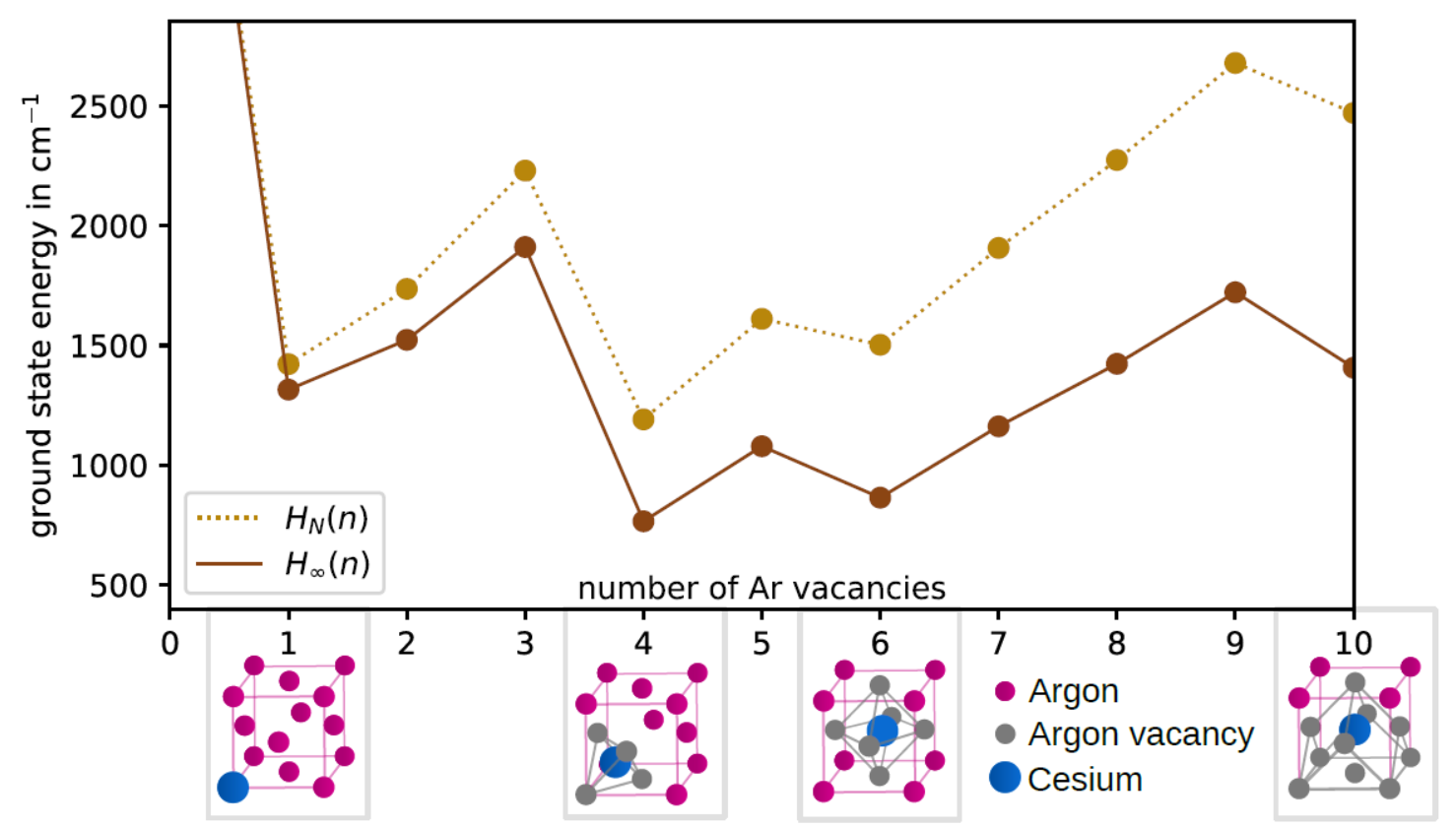 Oh(6) blue shift
            Td(4)~0 shift
Outline
EDM worldwide  why EDM 
Why in cryogenic solid: EDMMA project (Cs in Ar)
Experimental setup: Cs absorption spectra
Possible trapping sites: stability study
Line position 
Line broadening 
Possible improvement
Jahn-Teller Dynamical (thermal) effect Broadening and splitting
Crystal field 
1st order in excited state
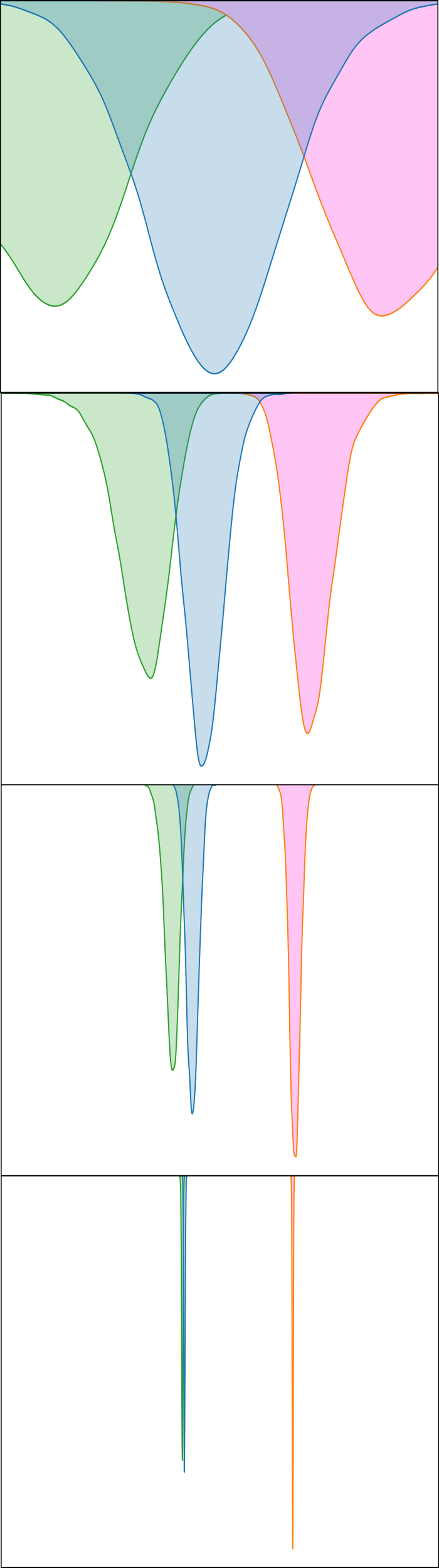 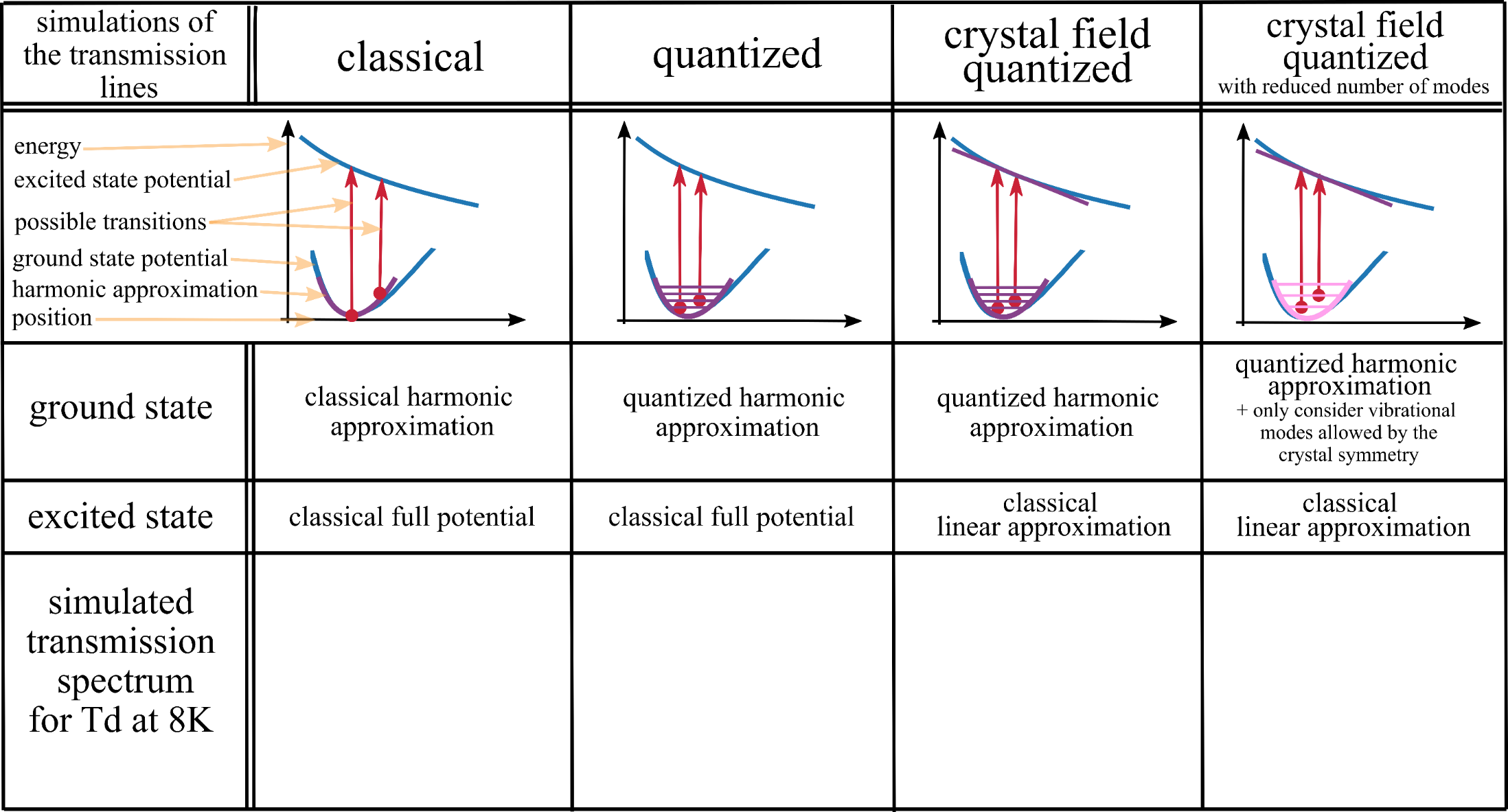 Tx10
Tx10
Semi-classical Franck-Condon approximation
Tx10
Crystal Field theory: effectif coupling parameters
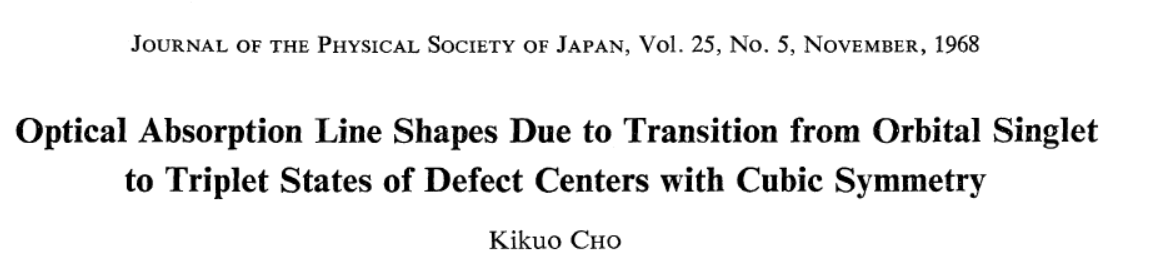 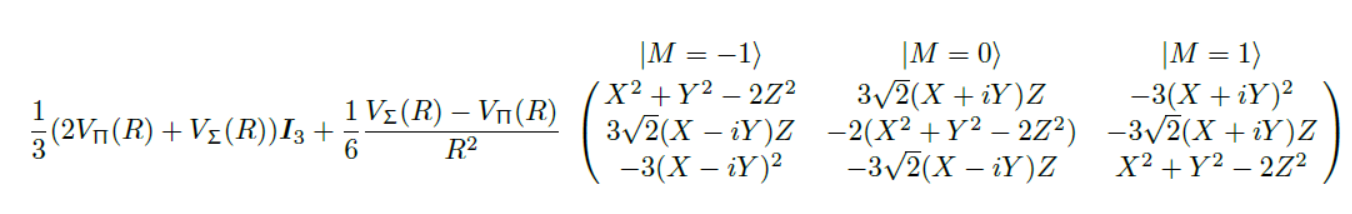 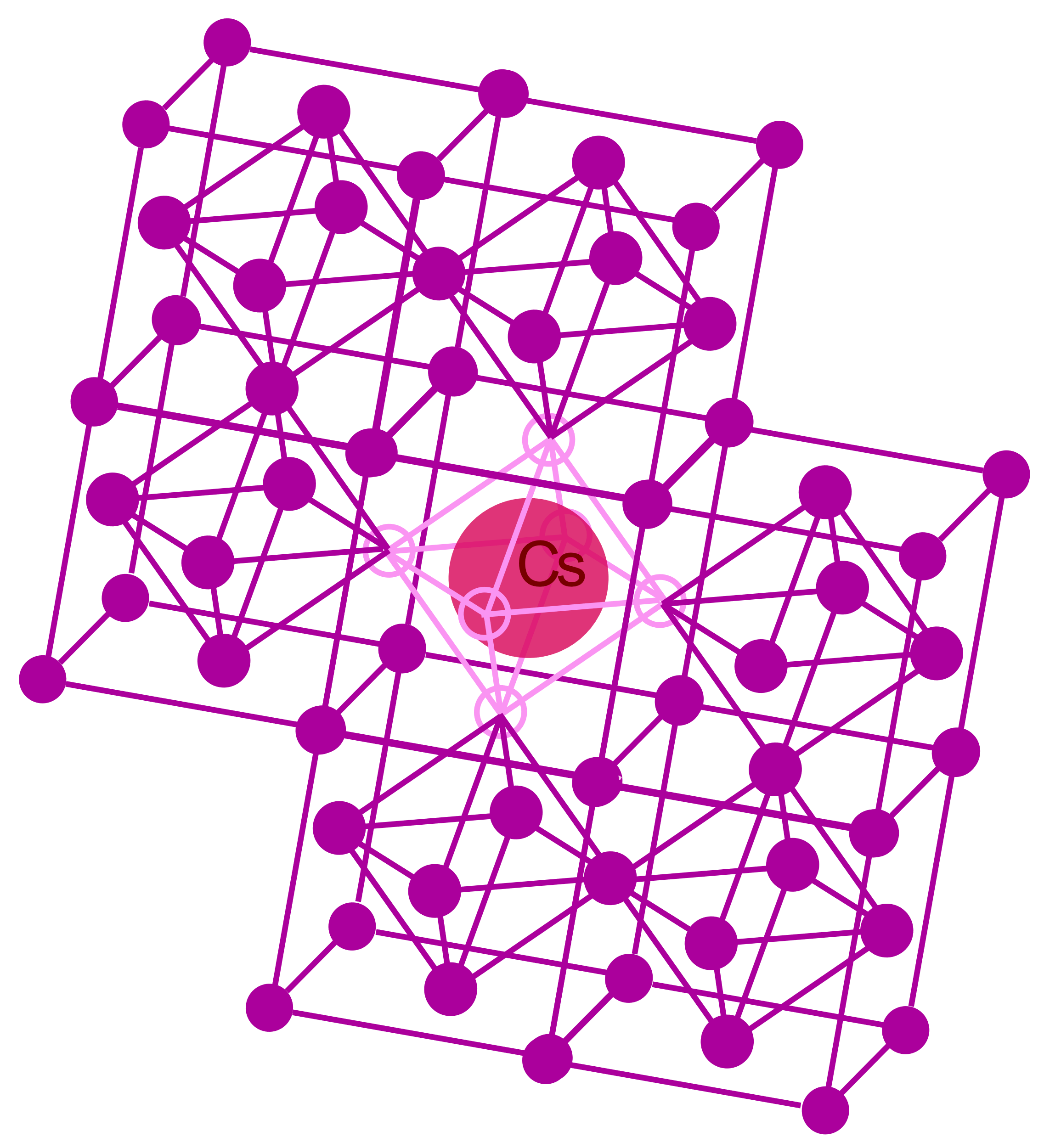 Sum over Ar
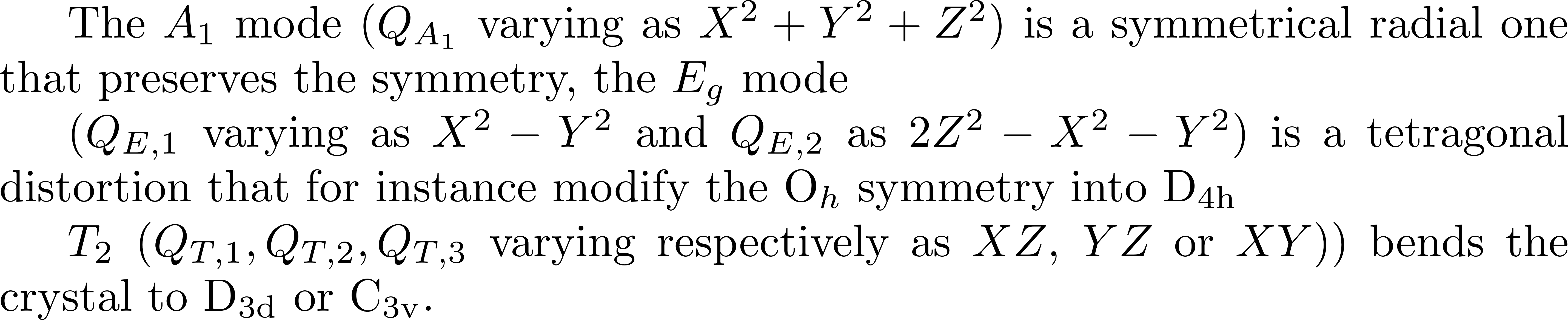 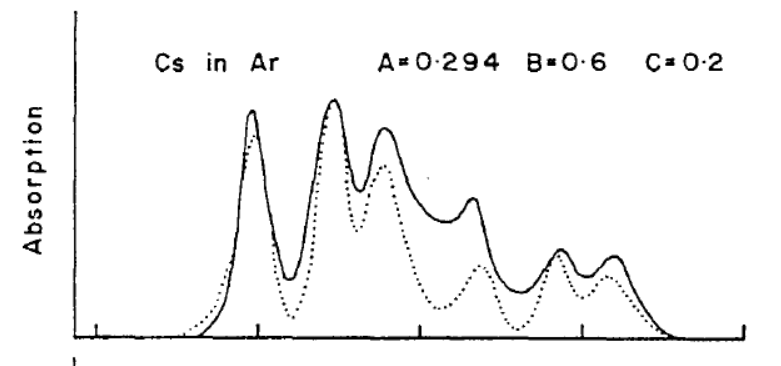 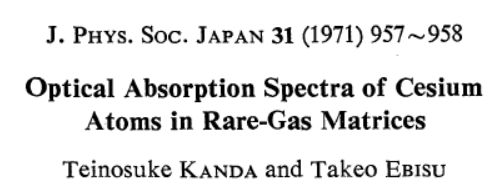 Classical (Mulliken) Simulation
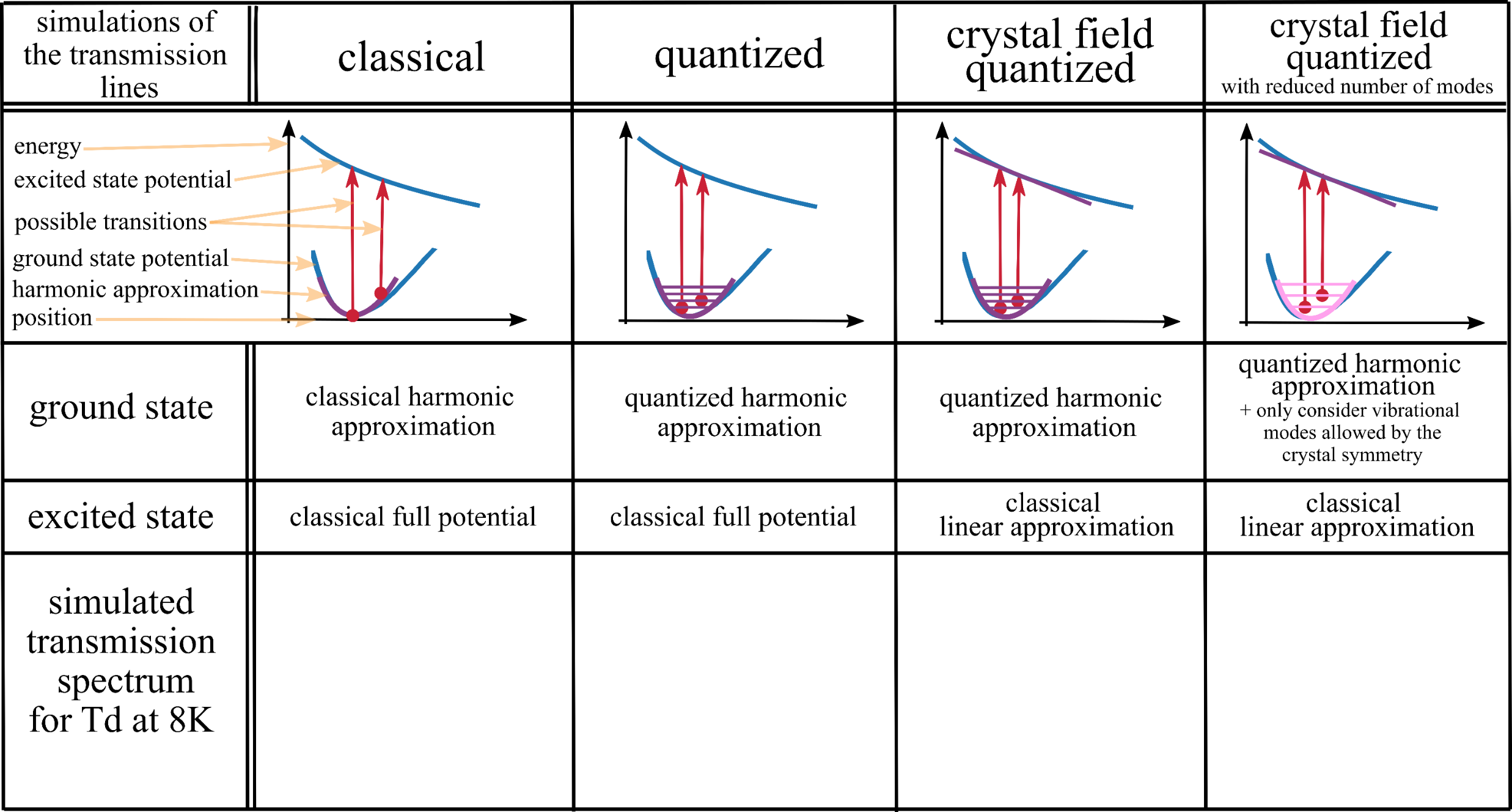 Ve
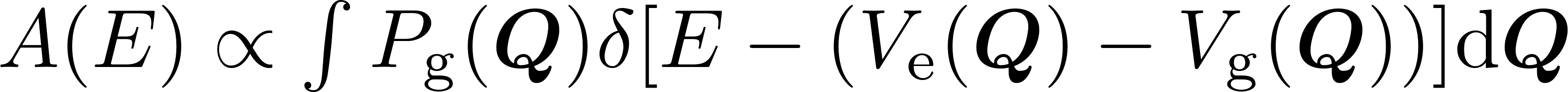 Vg
Normal mode Q
Experiment
Theory for 4 and 6 vacancies
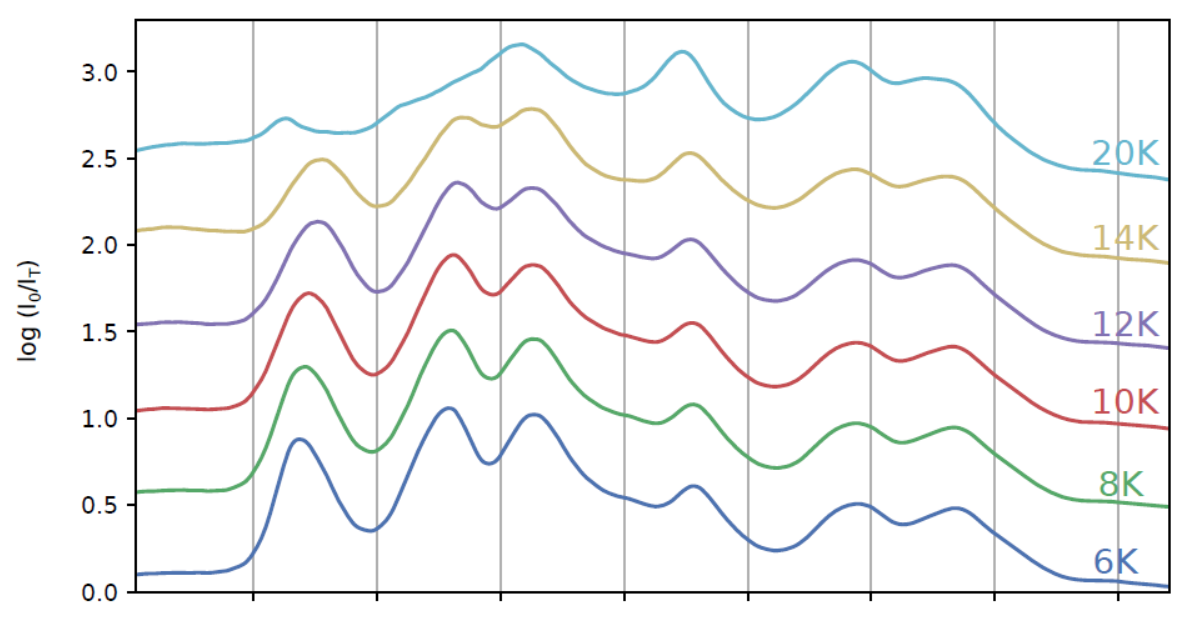 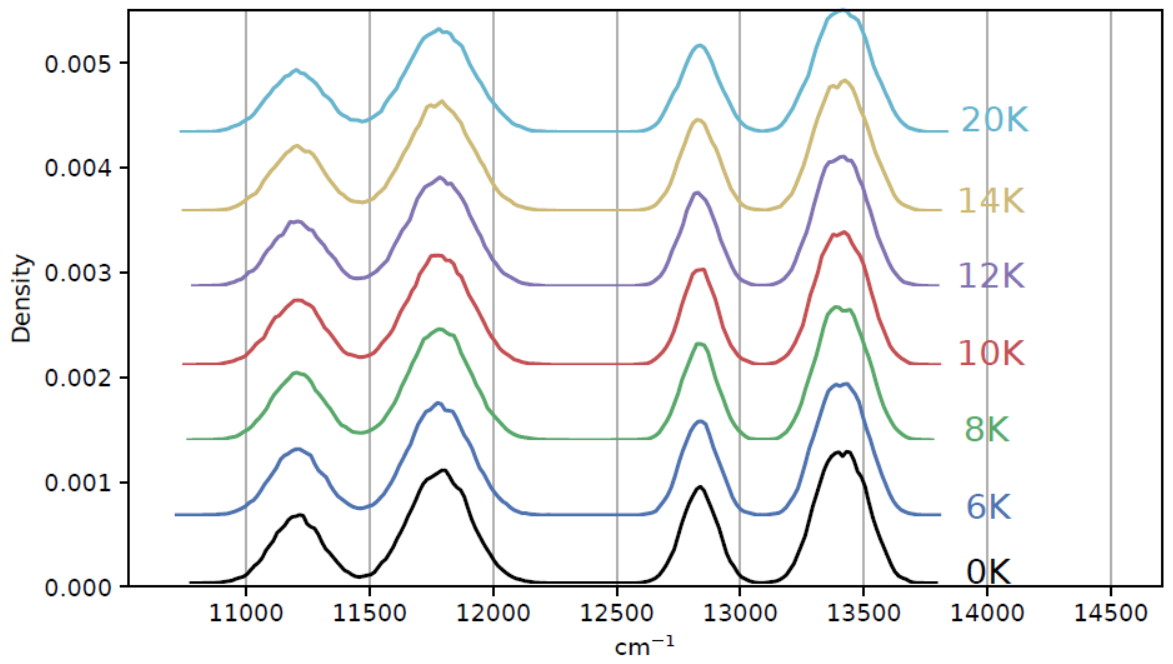 Semi-Classical (Reflexion approximation)
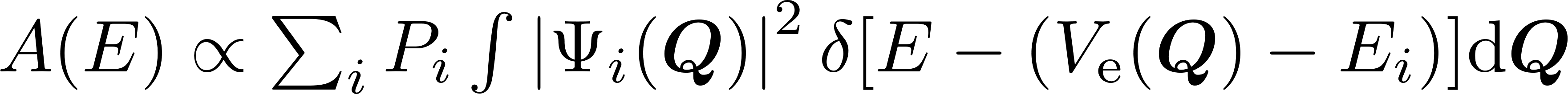 Experiment
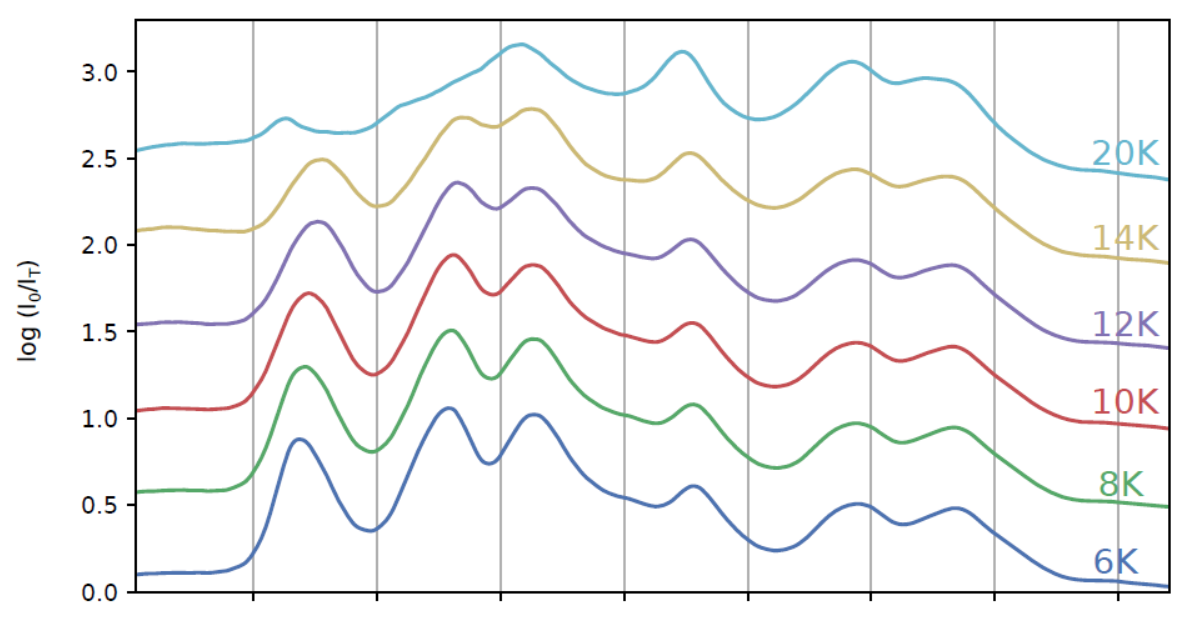 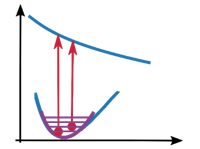 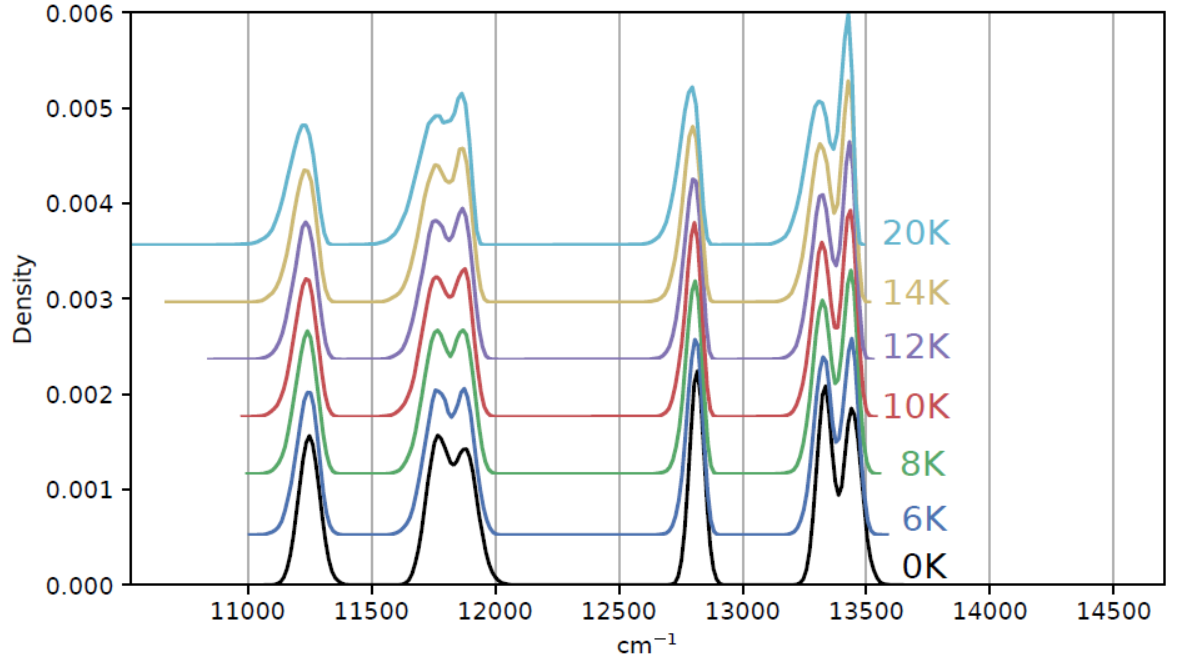 Theory
Outline
EDM worldwide  why EDM 
Why in cryogenic solid: EDMMA project (Cs in Ar)
Experimental setup: Cs absorption spectra
Possible trapping sites: stability study
Line broadening simulation
Possible improvement
Conclusion
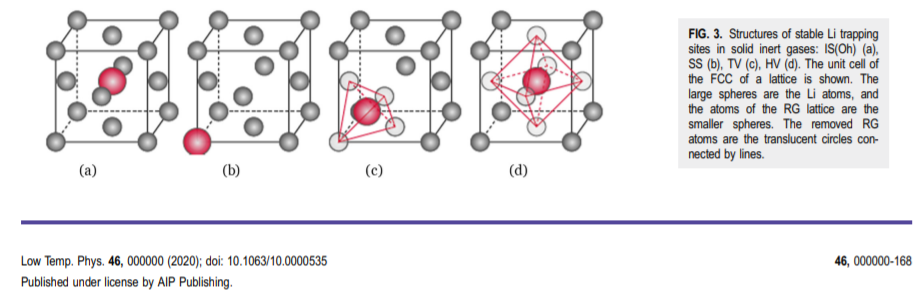 Cs in Ar seems promising for EDM measurment below 10-30 e.cm  new physics
In solid state systems, there can be dangerous mixing terms. But not present in Oh(6 vacancies)
Absorption spectra shows that multiple trapping sites are present at the same time. Is it Td (4 vacnacies) + Oh (6 vacancies) chat about hcp phase ?
Energy
Magnetic circular dichroism (MCD)
g_Lande, spin-orbit, lattice structure
Next steps
6p
More absorption (temperature dependence)
Fluorescence measurment
Temperature dependance
Magnetic circular dichroisme
Optical pumping
Electron Spin Resonance  Spin coherence
Magneto electric effects E/B coupling
s+ / s-
F=4
Electron spin resonance (ESR)
 (hyperfine + Zeeman effect)
6s
F=3
Nuclear coordinates
B field
Other atoms (Li, Na, K, Rb, Cs)
Other gaz (Kr, Xe, para-H2 )   move to EDM, axions
That’s it for now
http://www.lac.universite-paris-saclay.fr/Data/Stages/2022/1
Sébastian LAHS (Master thesis, Germany): Cs in a cryogenic matrix
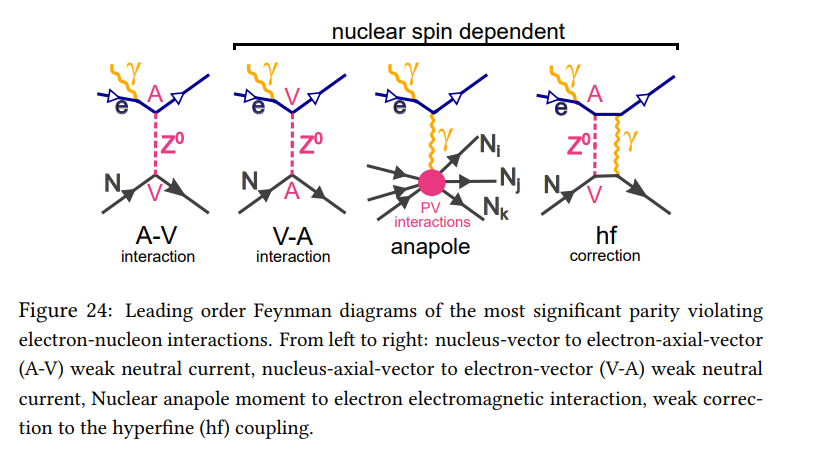 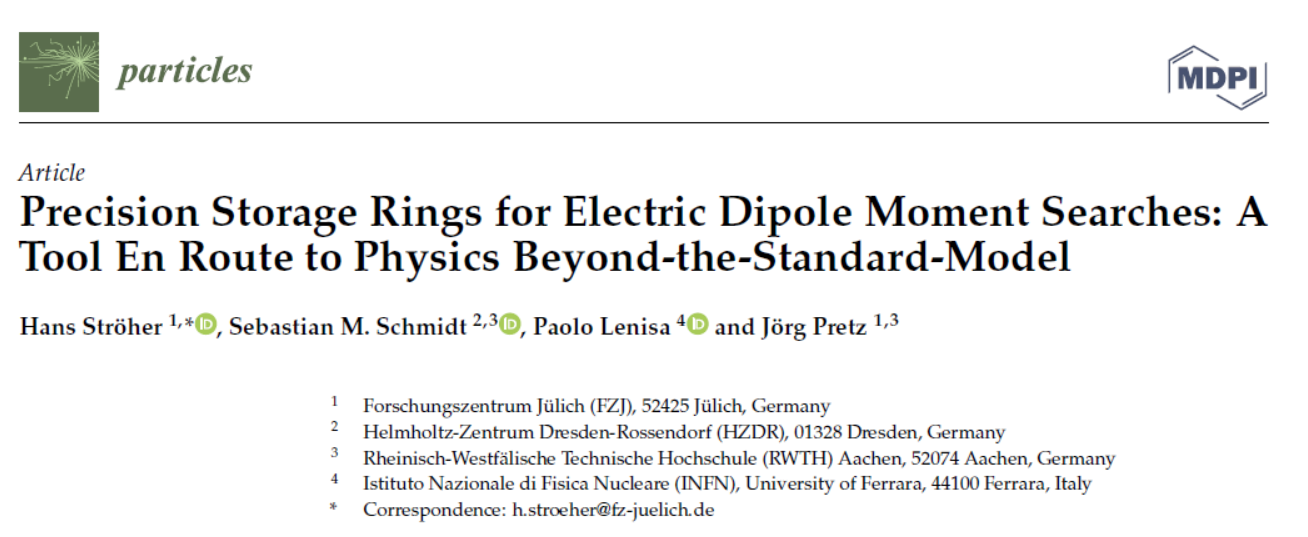 Particles 2023, 6(1), 385-398
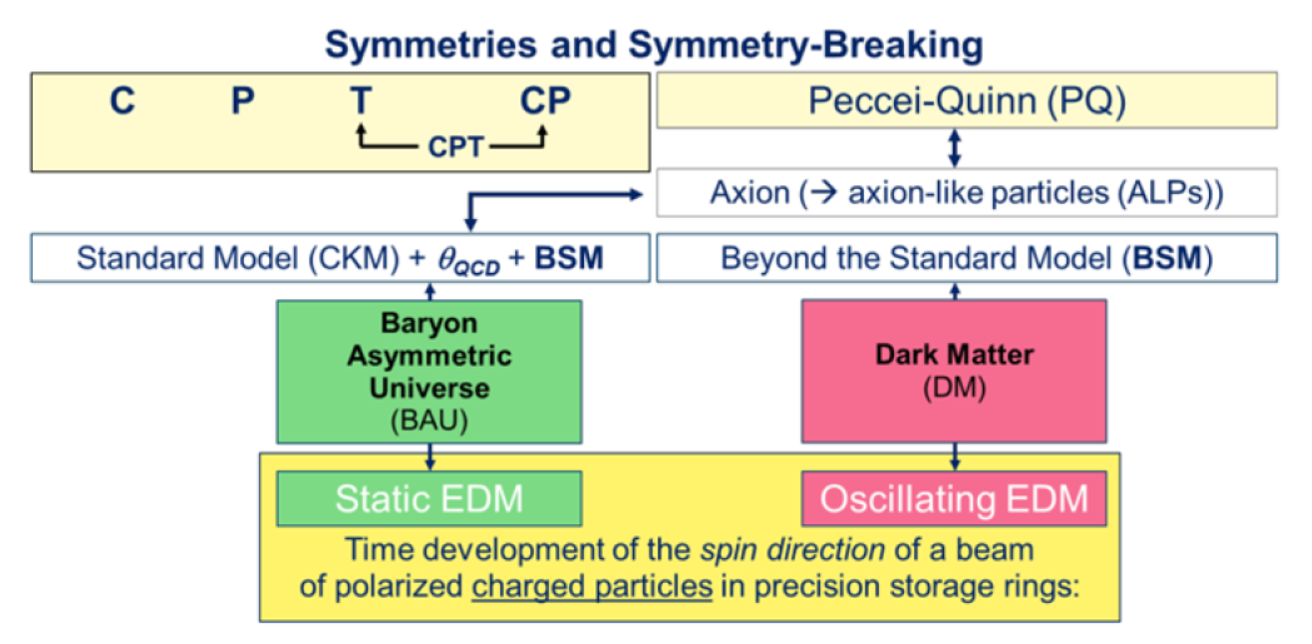 PHYSICAL REVIEW A 105, 040101 (2022)
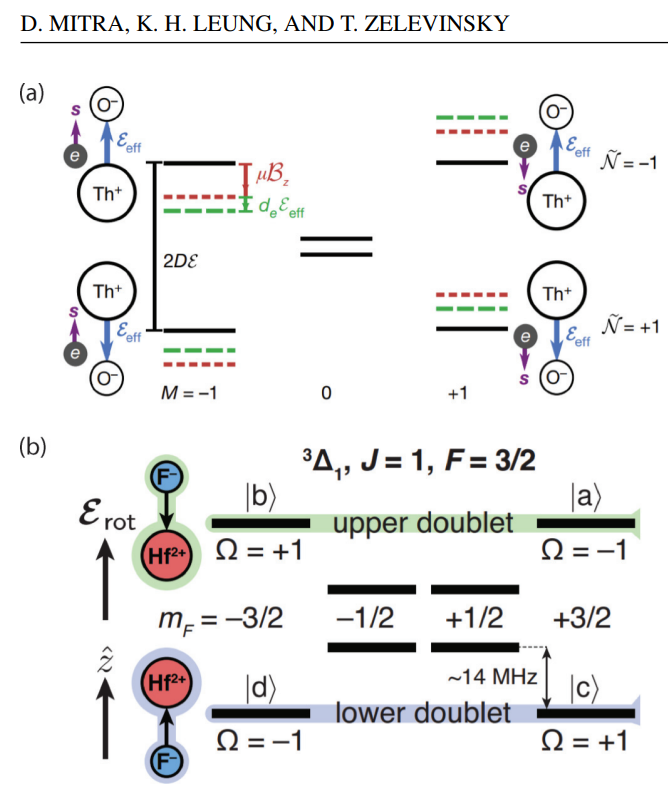 Blum, T., Winter, P., Bhattacharya, T., Chen, T. Y., Cirigliano, V., DeMille, D., ... & Semertzidis, Y. K. (2022). Fundamental Physics in Small Experiments. arXiv preprint arXiv:2209.08041.
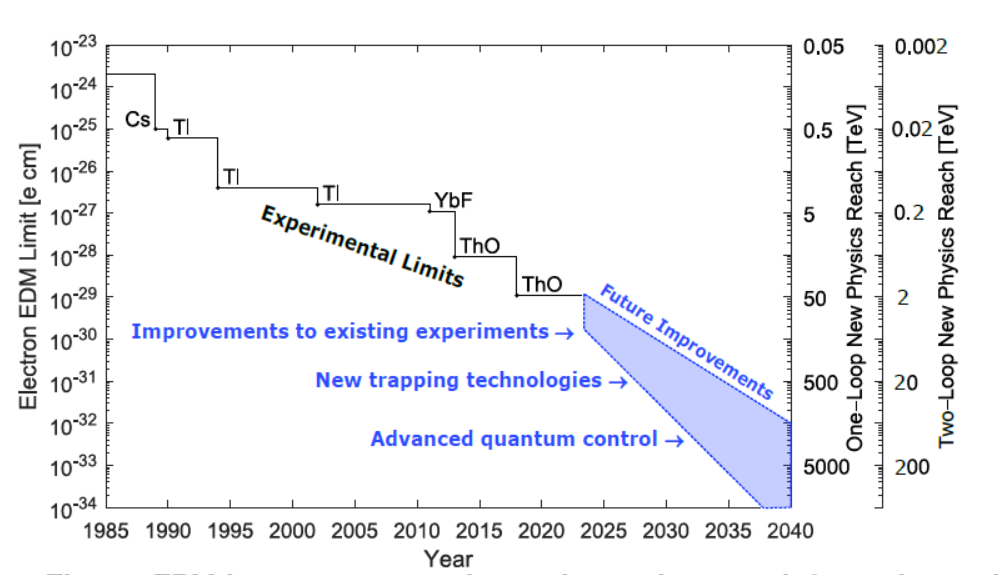 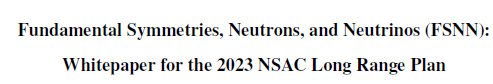 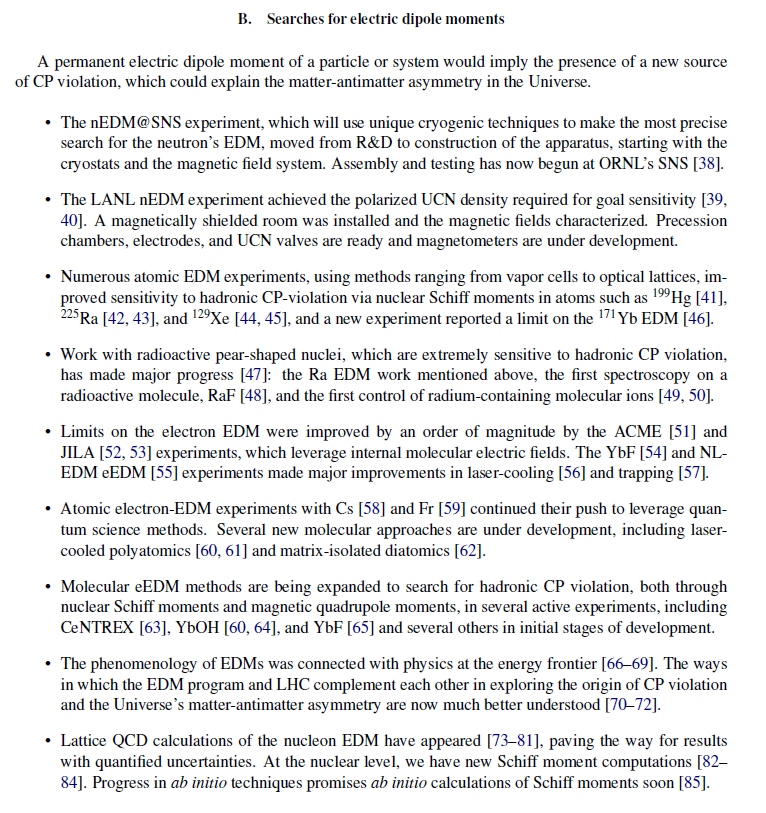